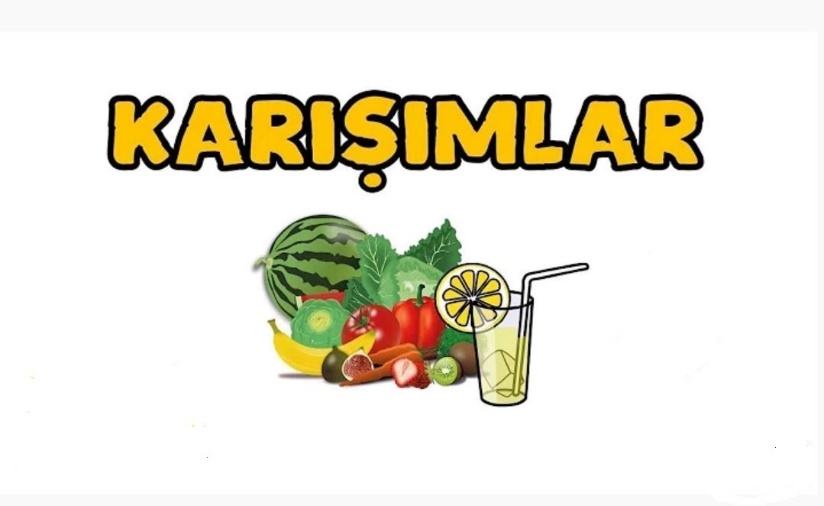 Karışımların Özellikleri
Birden çok element ya da bileşiğin belirli bir oran olmadan bir arada bulunmasıyla meydana gelen maddelere karışım denir.
Saf madde değildir. 
Belirli sembol veya formülleri yoktur.
Karışımı oluşturan maddeler özelliklerini korurlar. Yeni bir madde oluşmaz.
Karışımlar fiziksel yöntemler kullanarak bileşenlerine (kendinden daha basit maddelere) ayrılabilir.
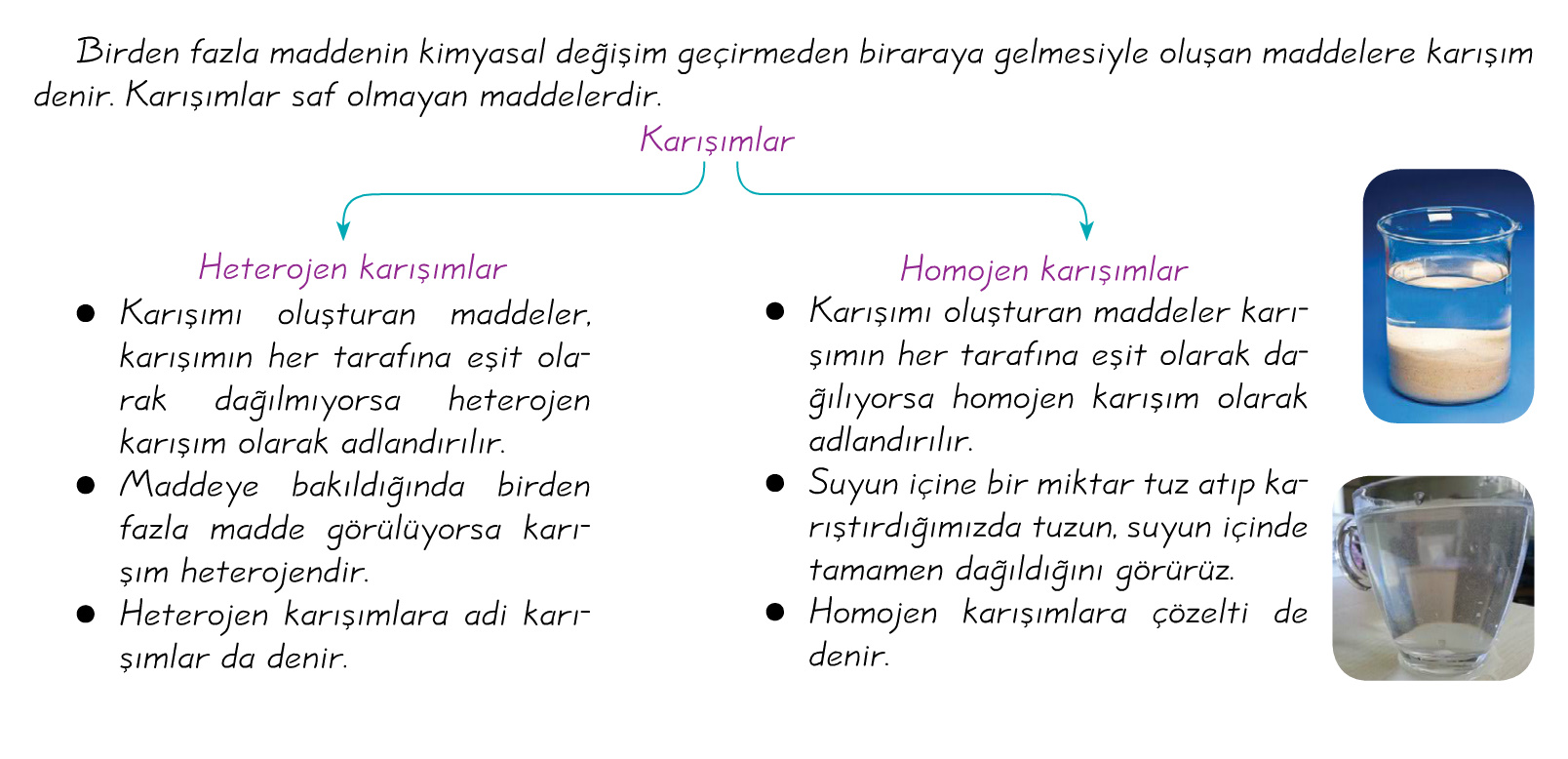 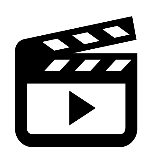 HETEROJEN KARIŞIMLARA ÖRNEKLER:
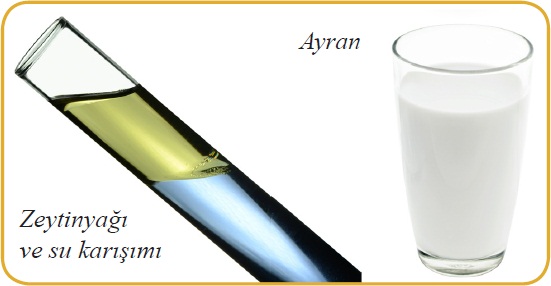 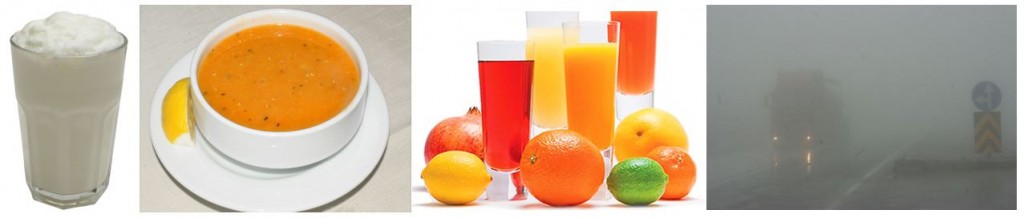 HOMOJEN KARIŞIMLARA ÖRNEKLER:
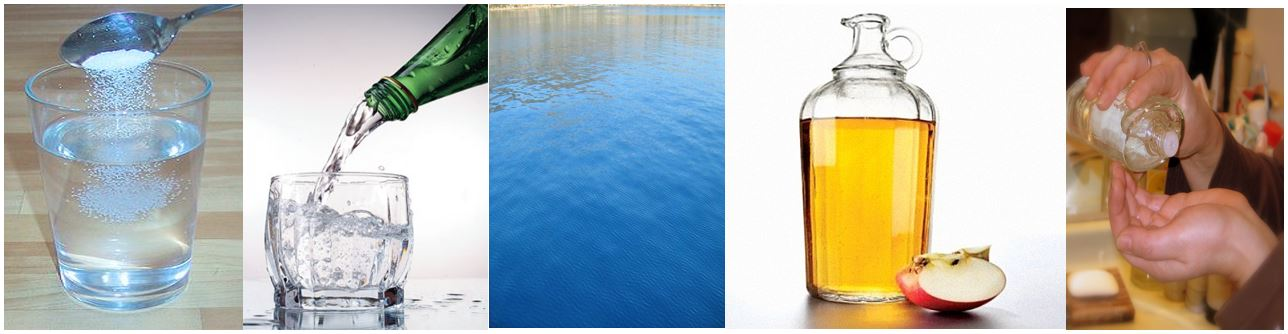 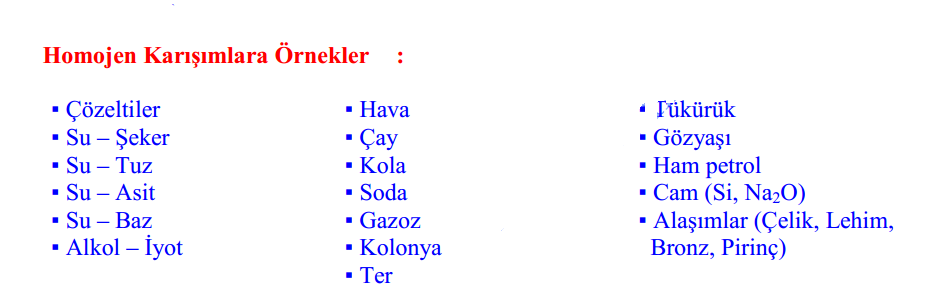 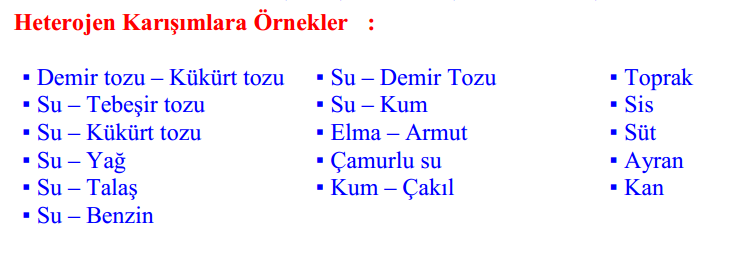 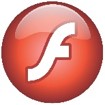 Süt ve ayran homojen karışım gibi görünmelerine rağmen heterojen karışımlardır.
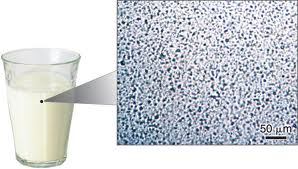 Karışım Modelleri:
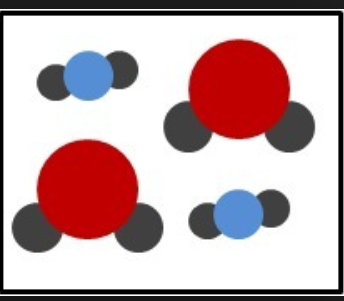 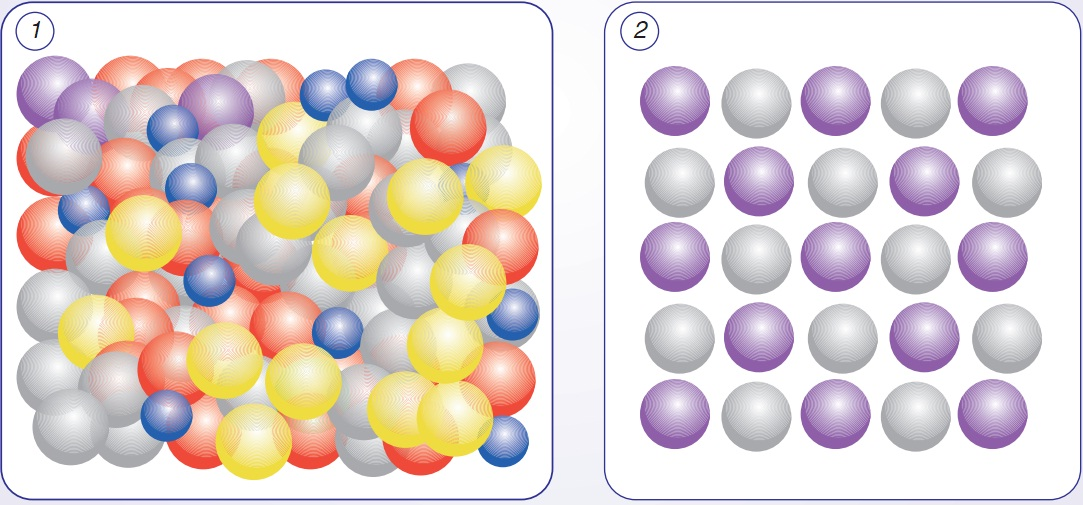 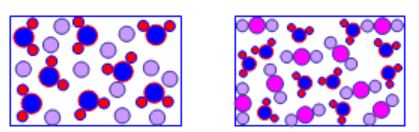 ETKİNLİK: ELEMENT Mİ, BİLEŞİK Mİ KARIŞIM MI?
BİLEŞİK
KARIŞIM
ELEMENT
KARIŞIM
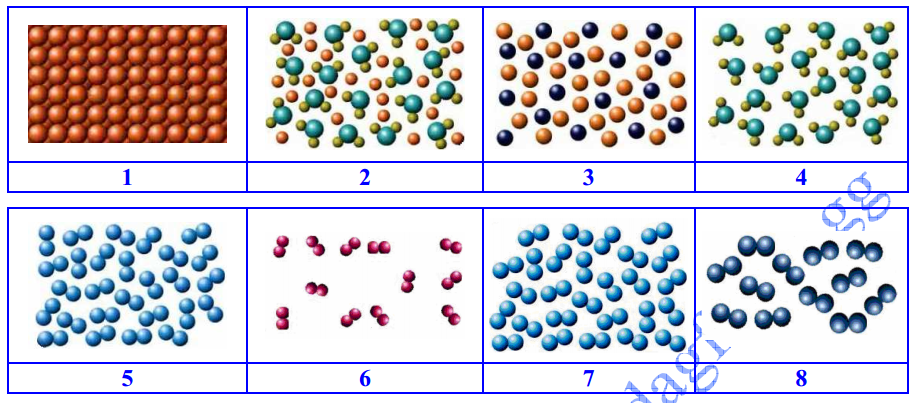 ELEMENT
ELEMENT
ELEMENT
ELEMENT
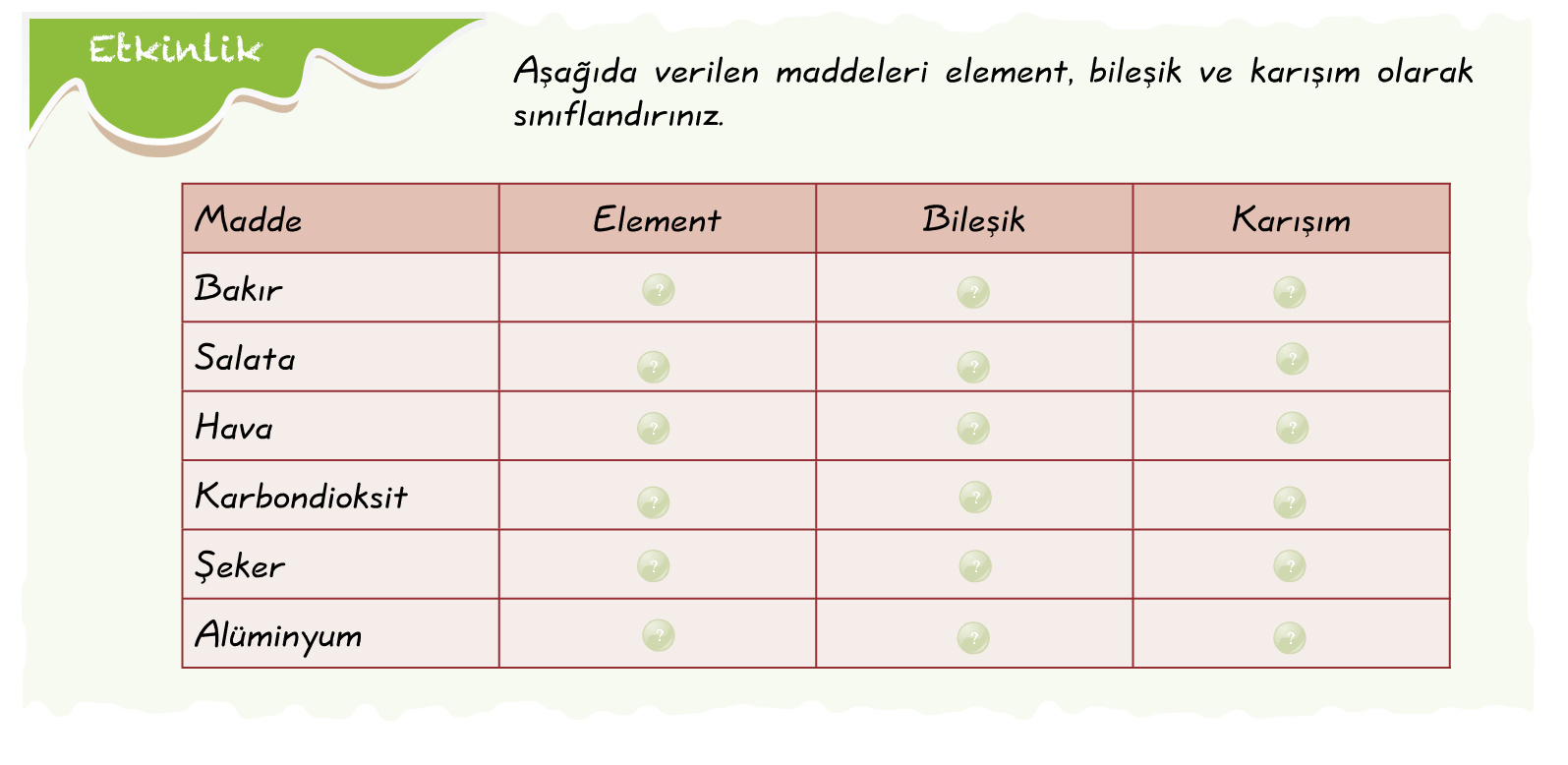 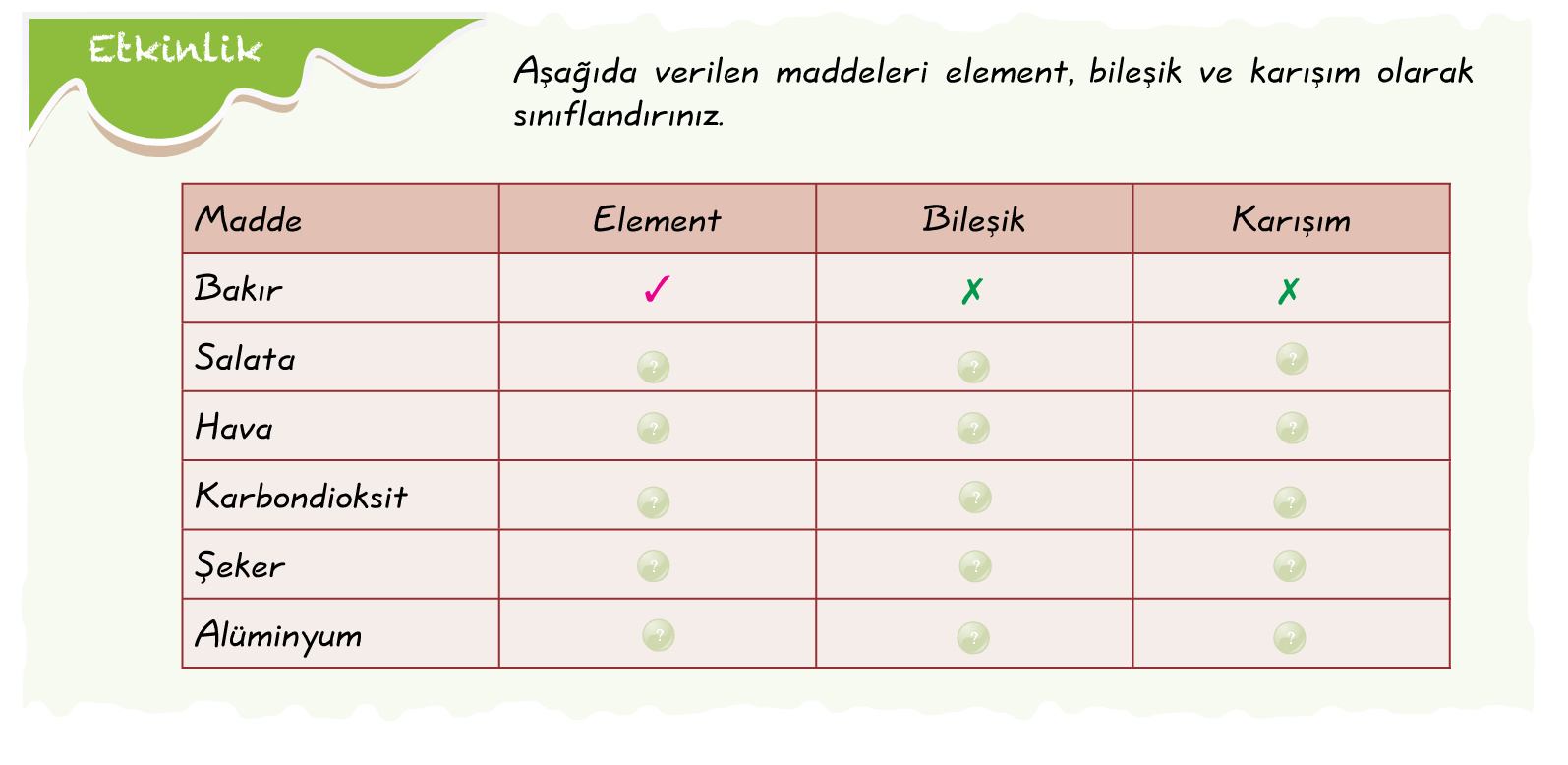 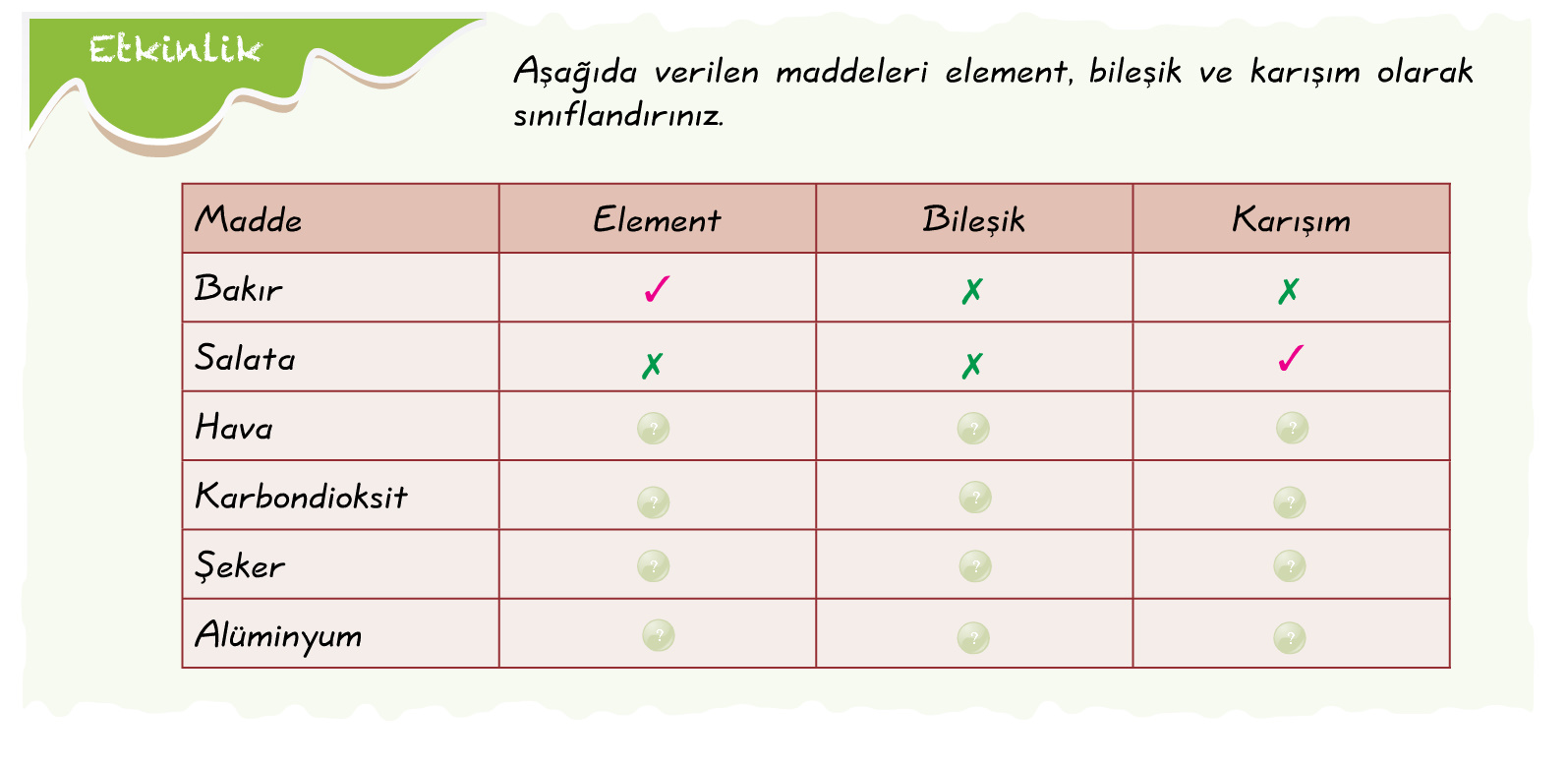 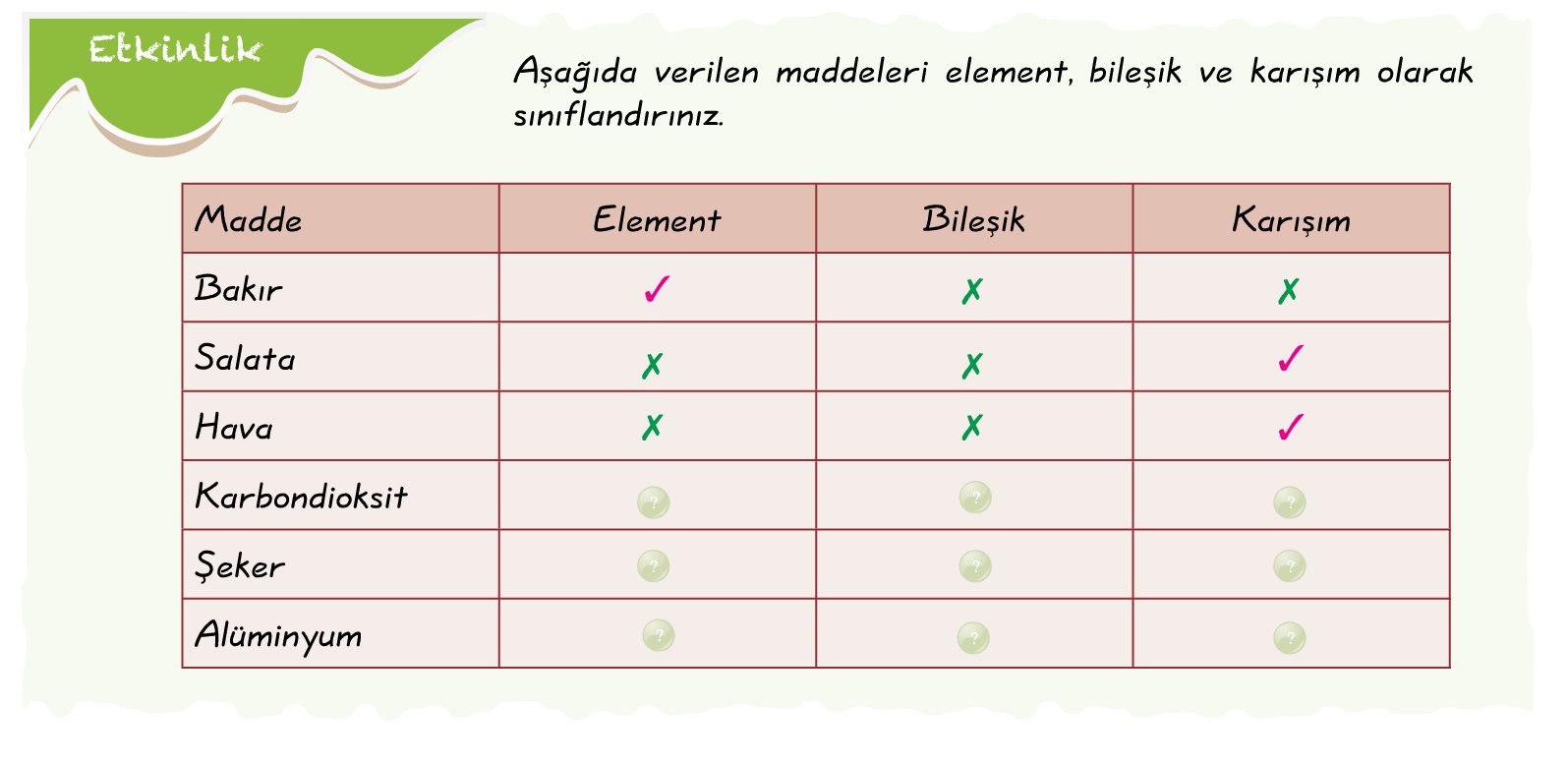 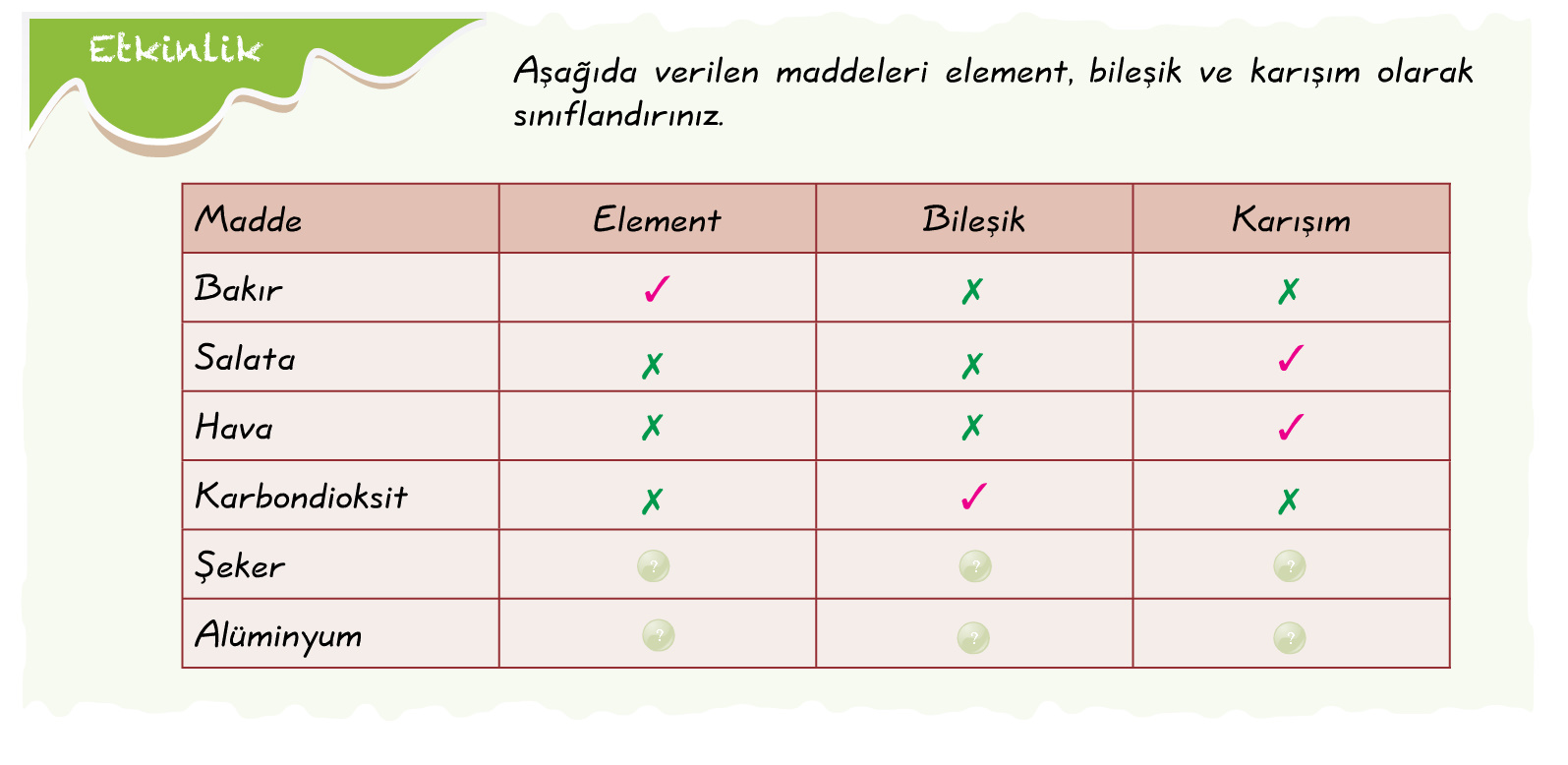 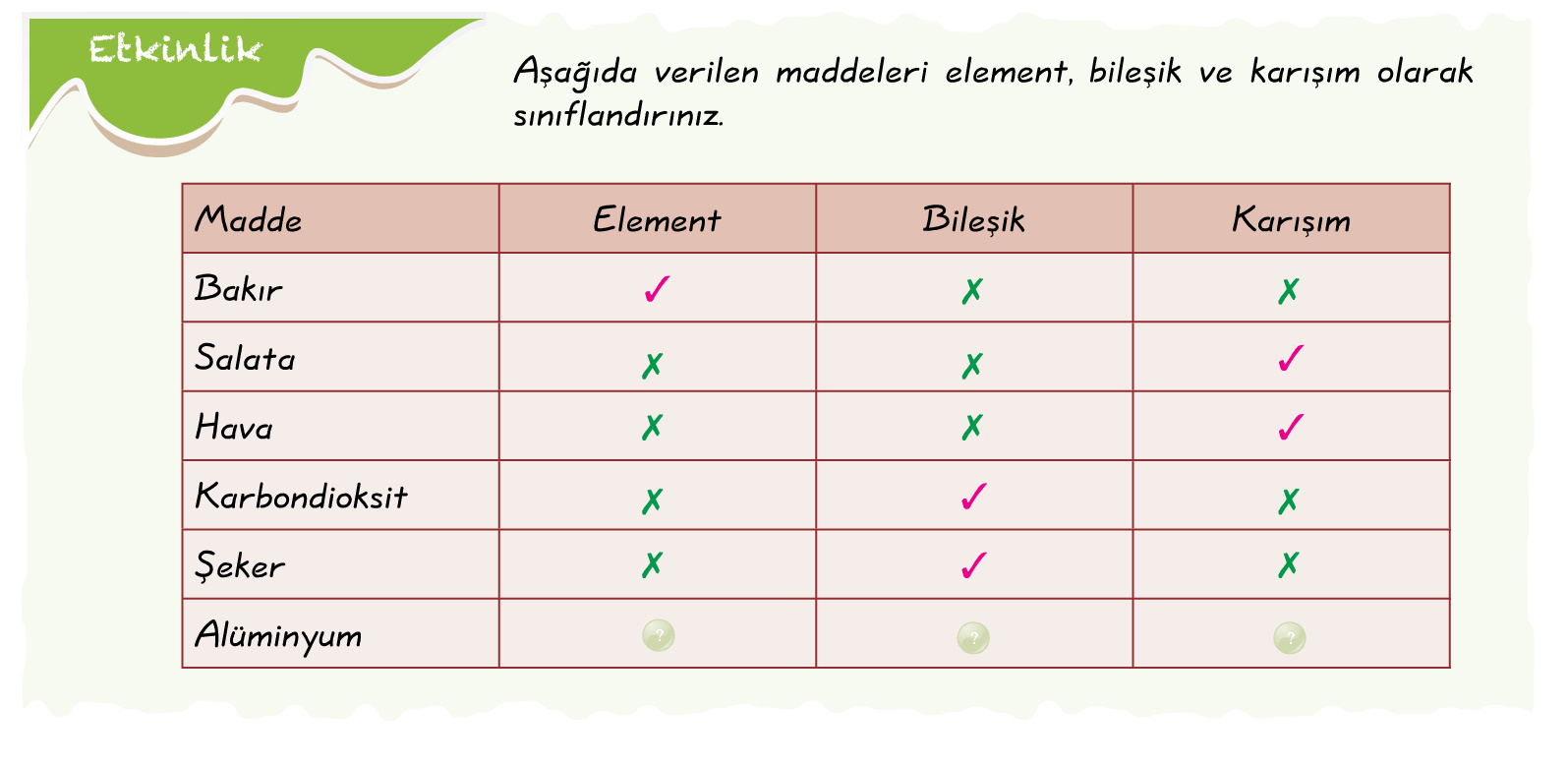 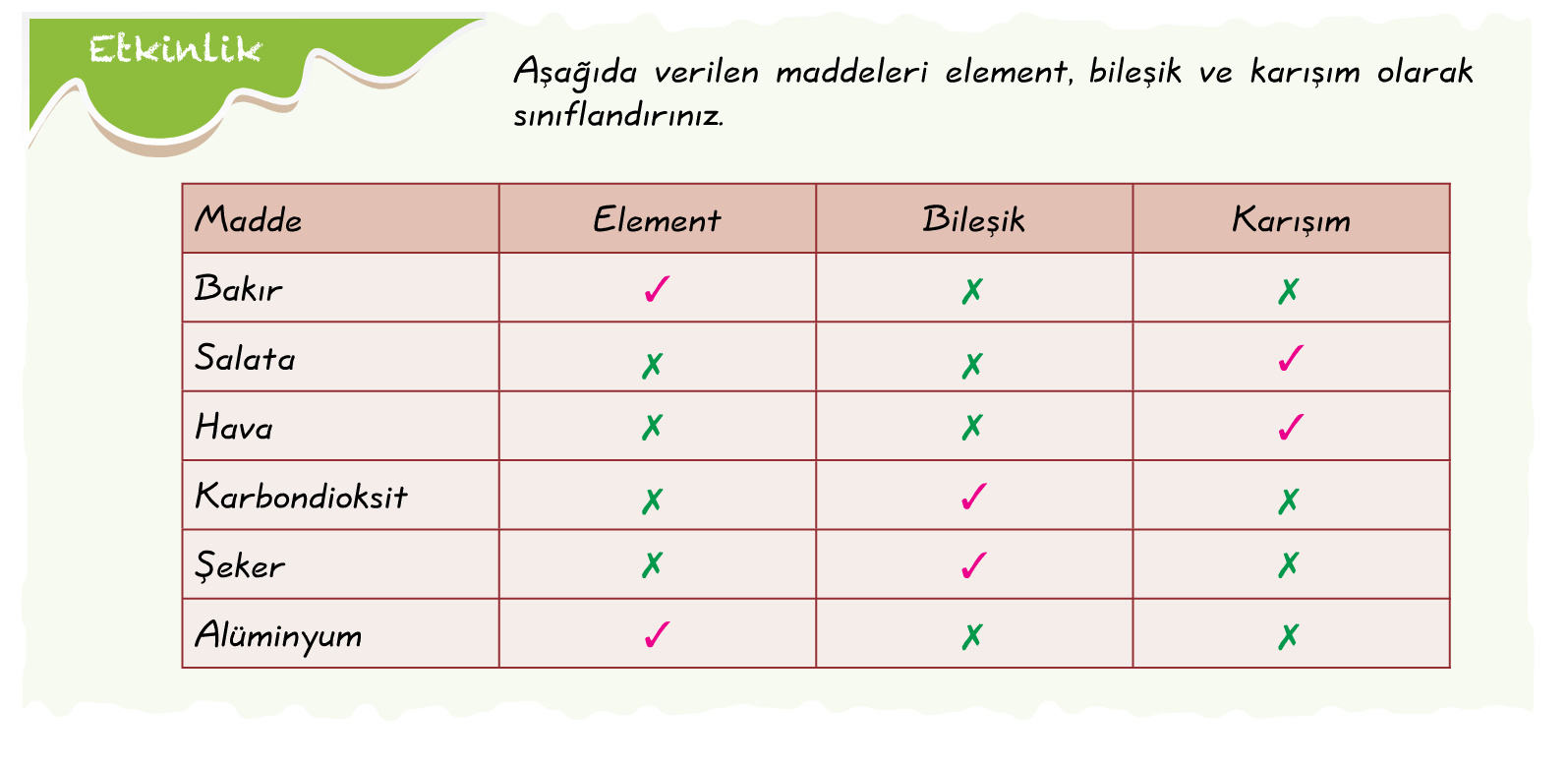 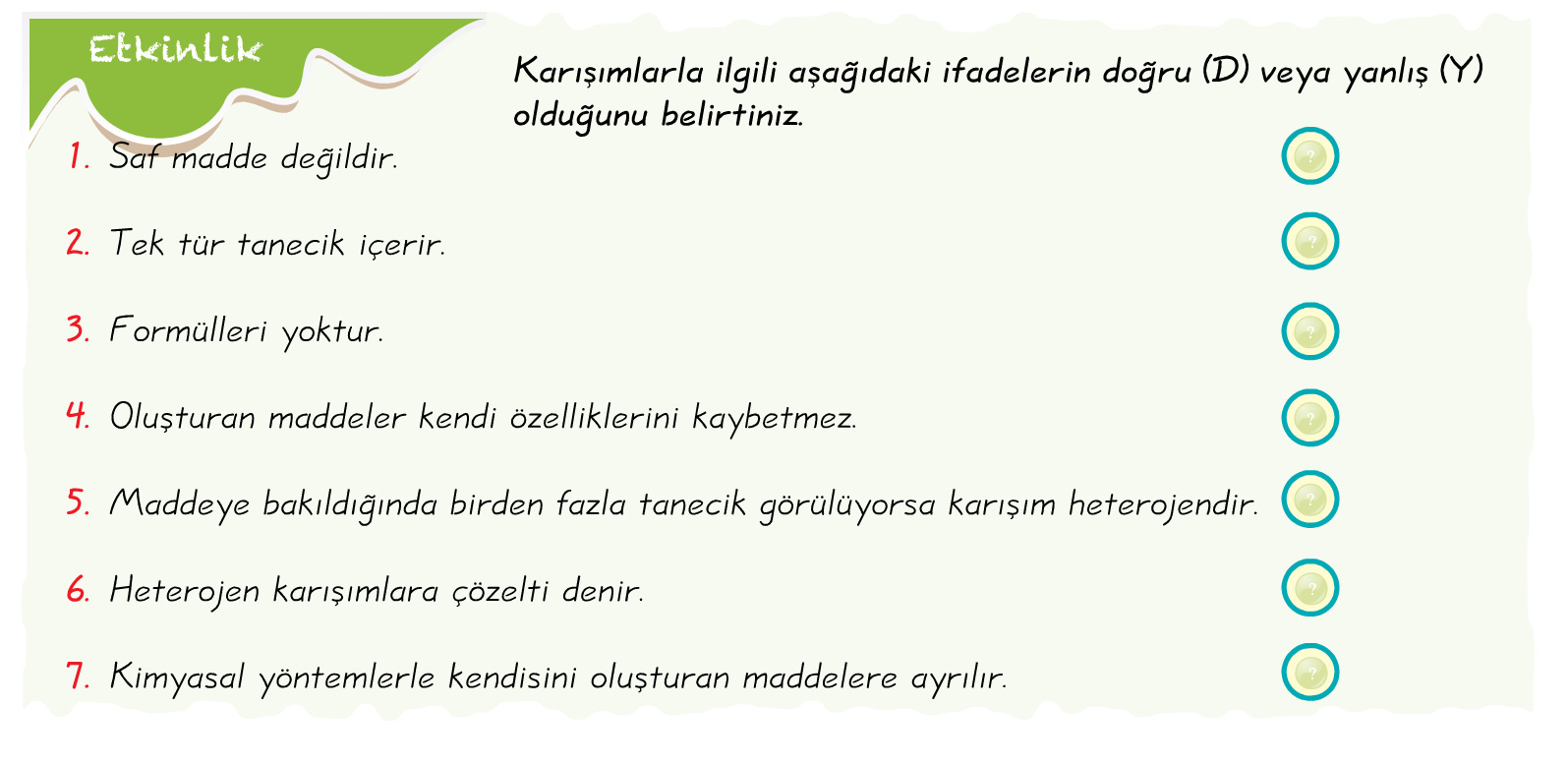 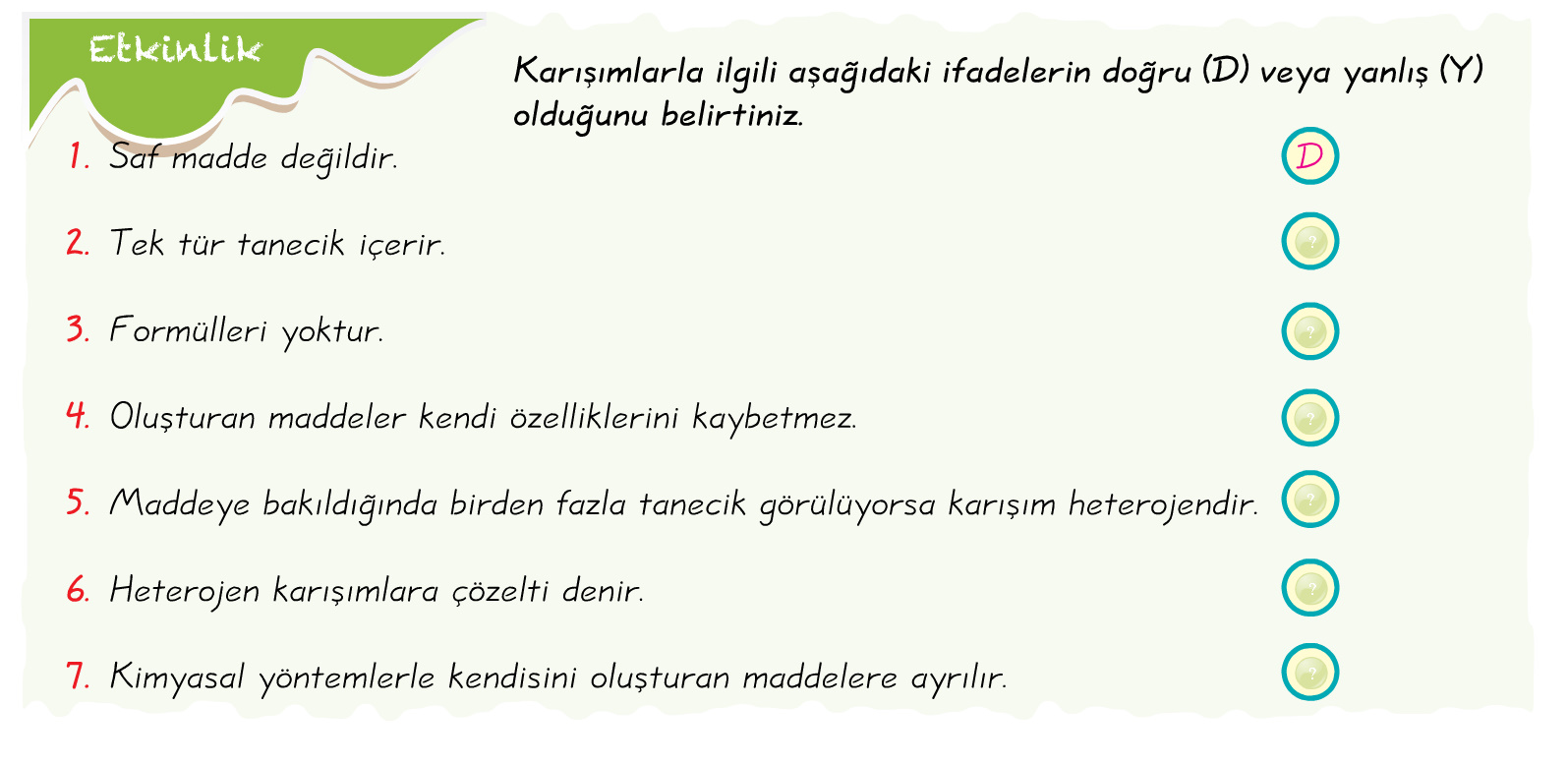 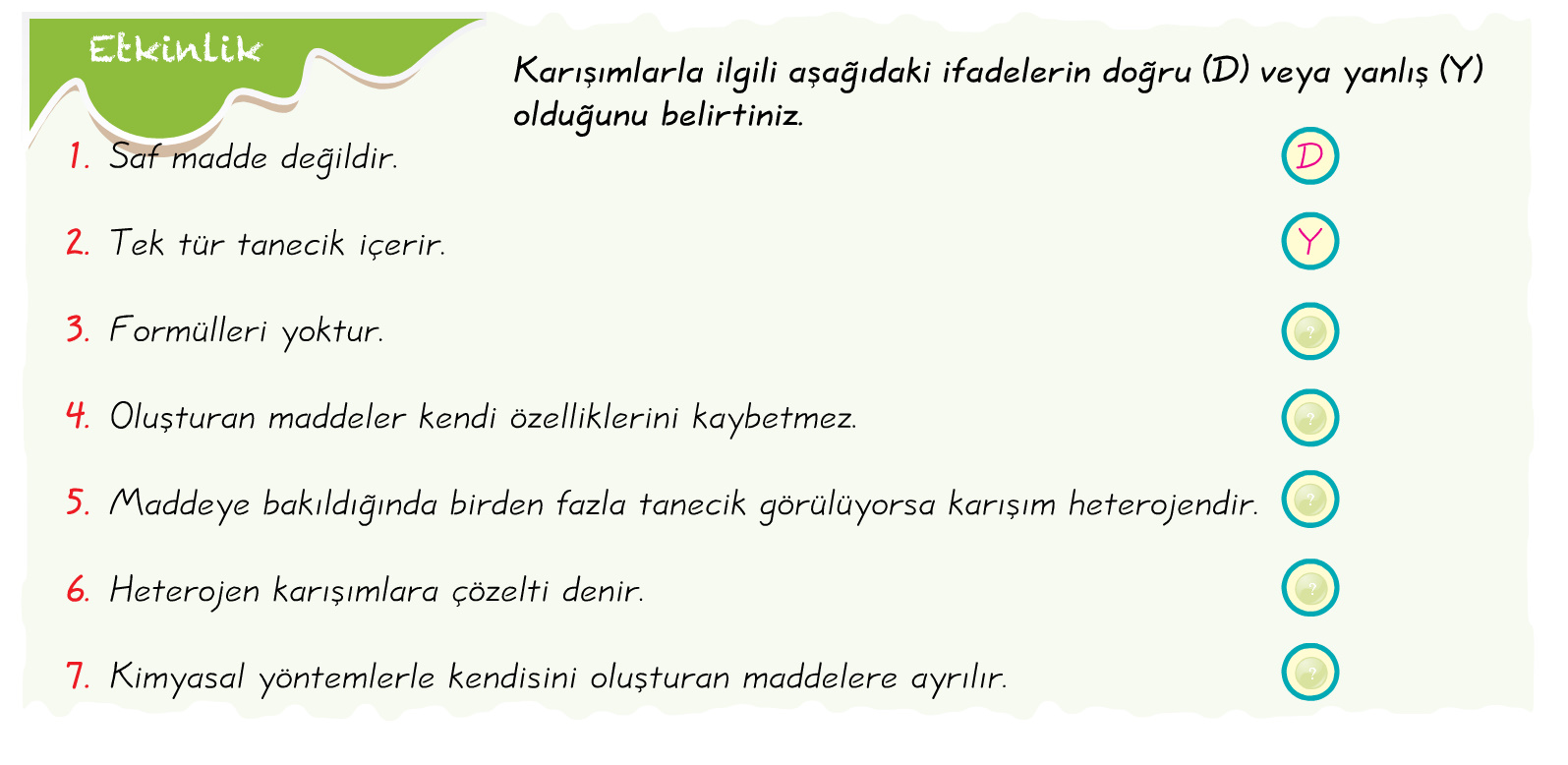 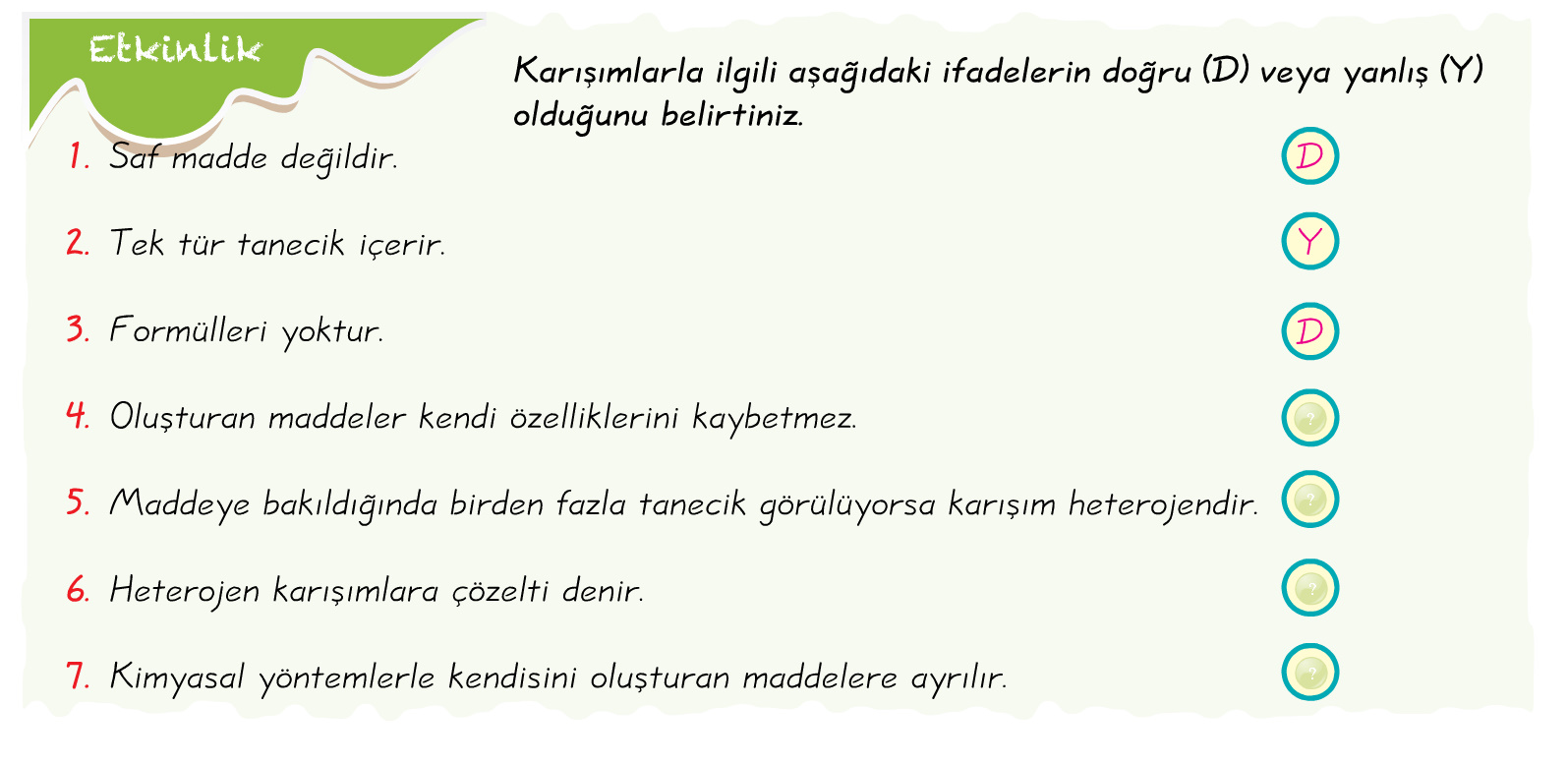 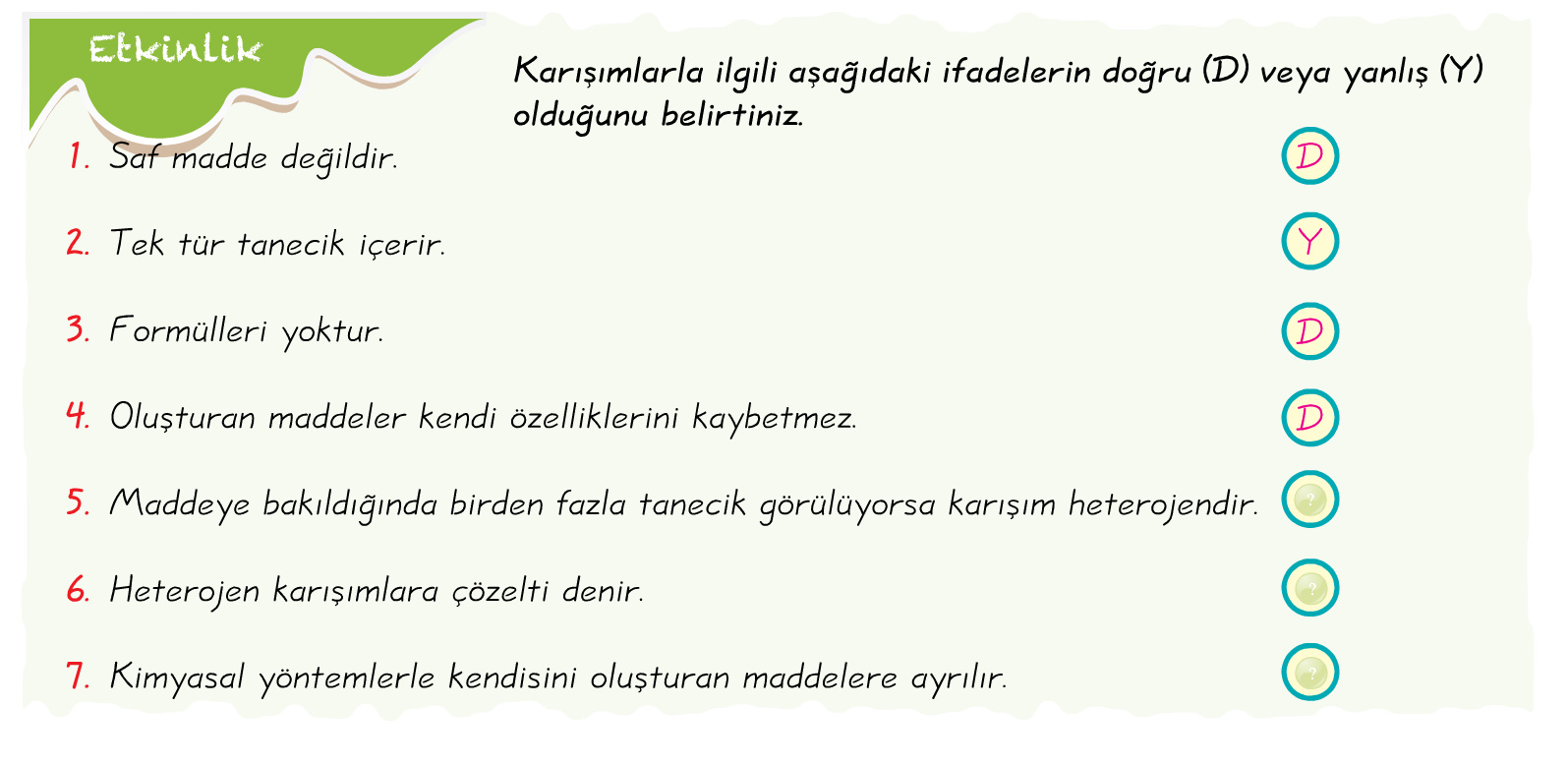 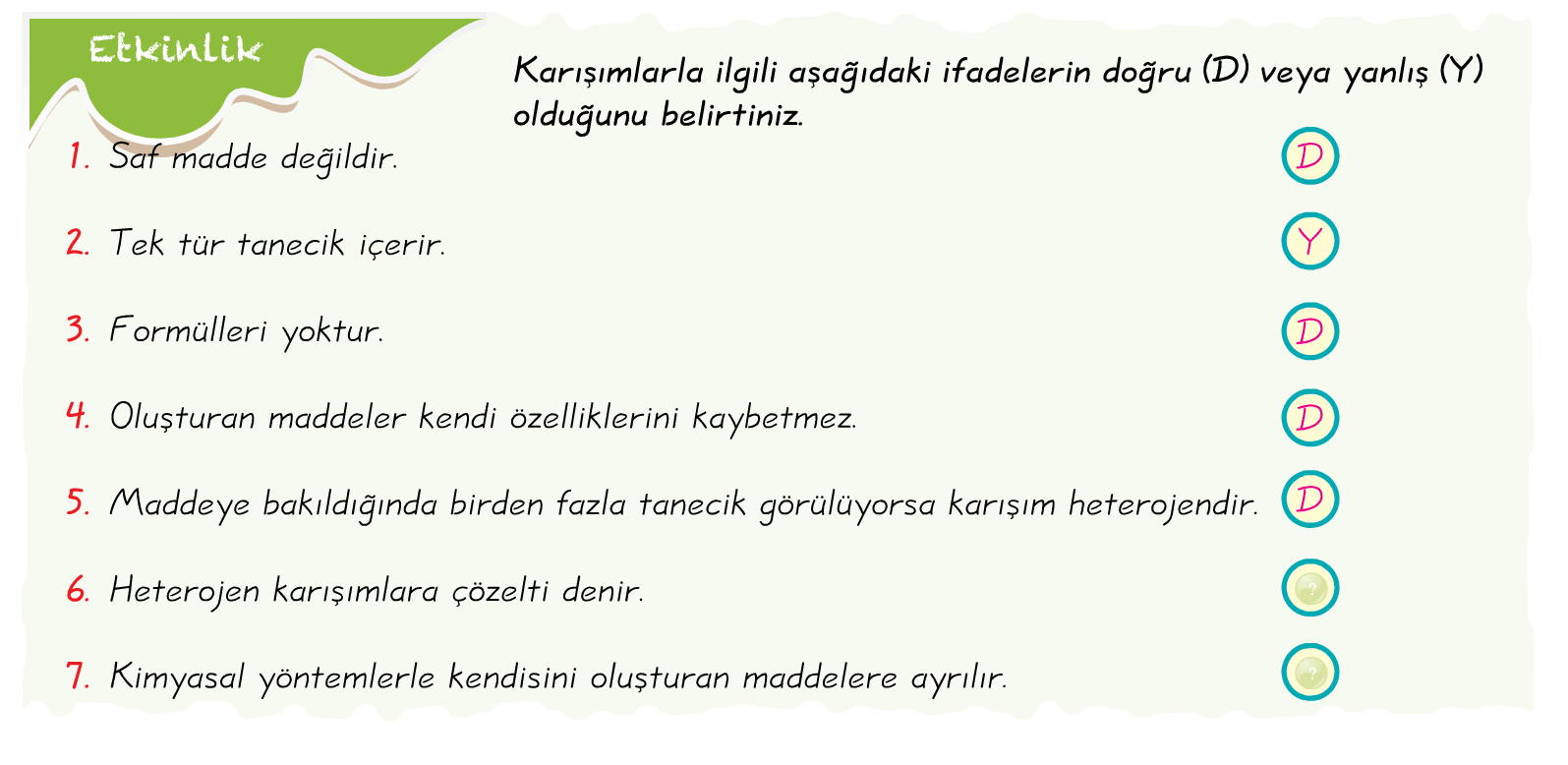 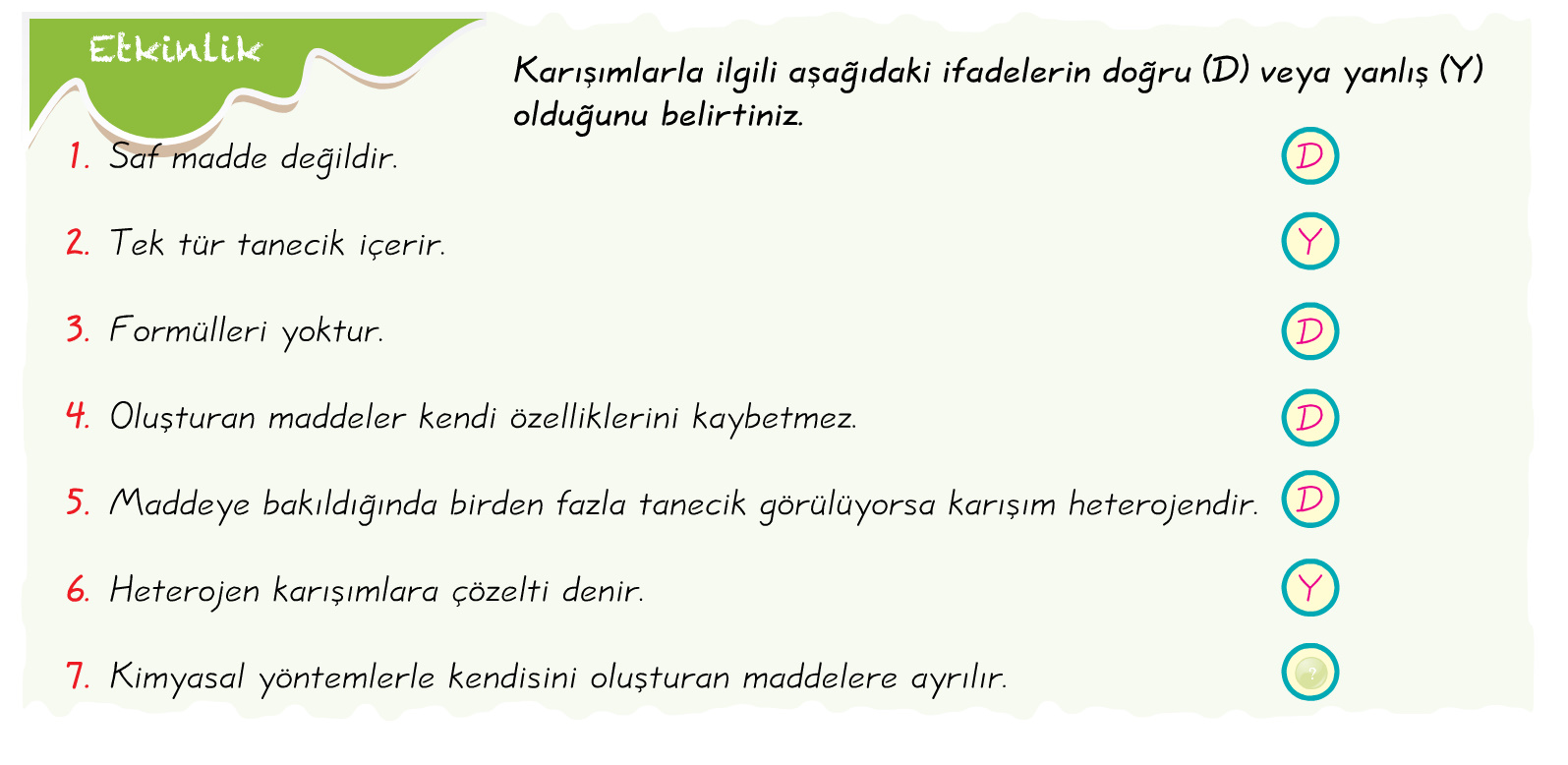 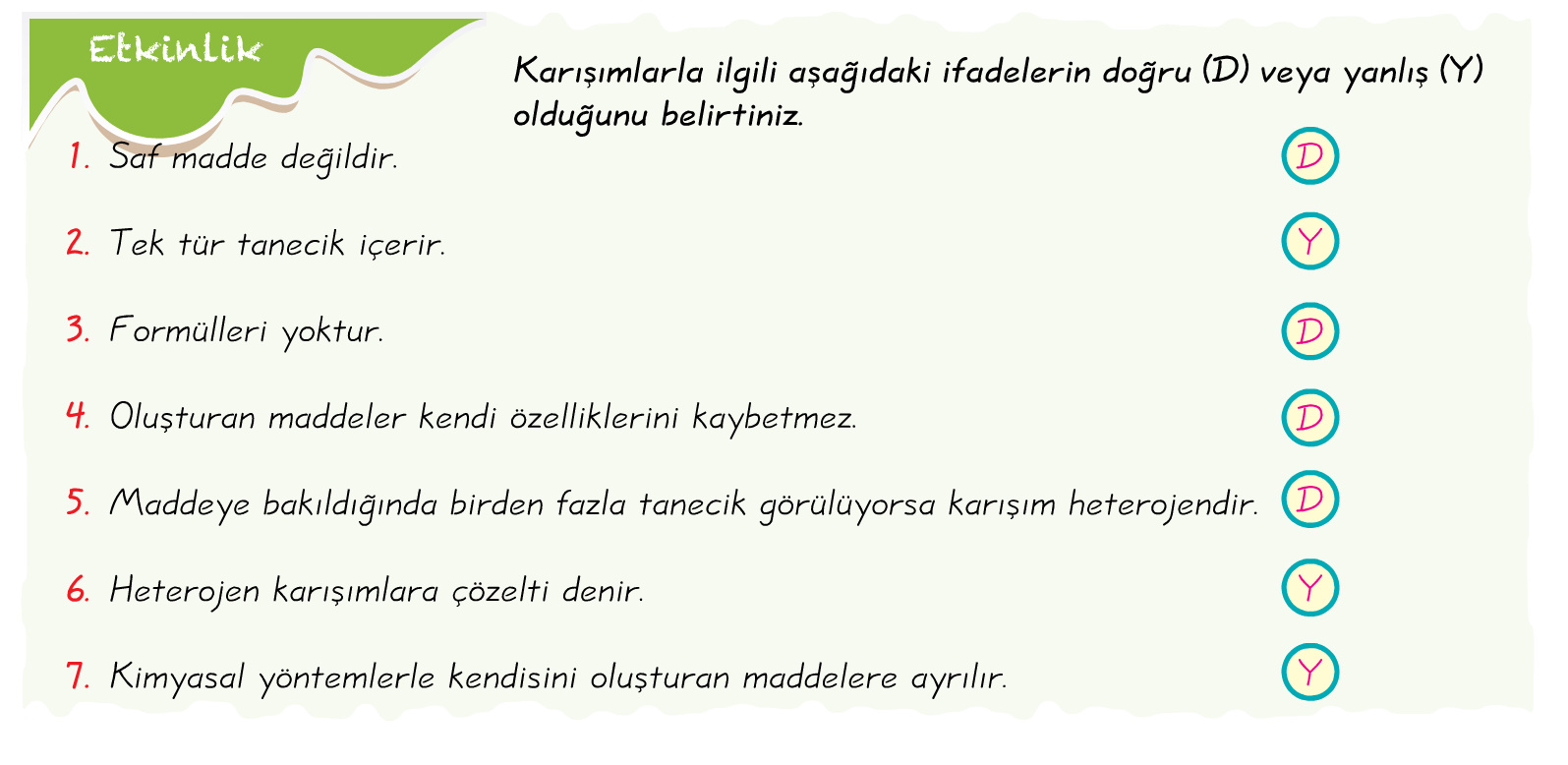 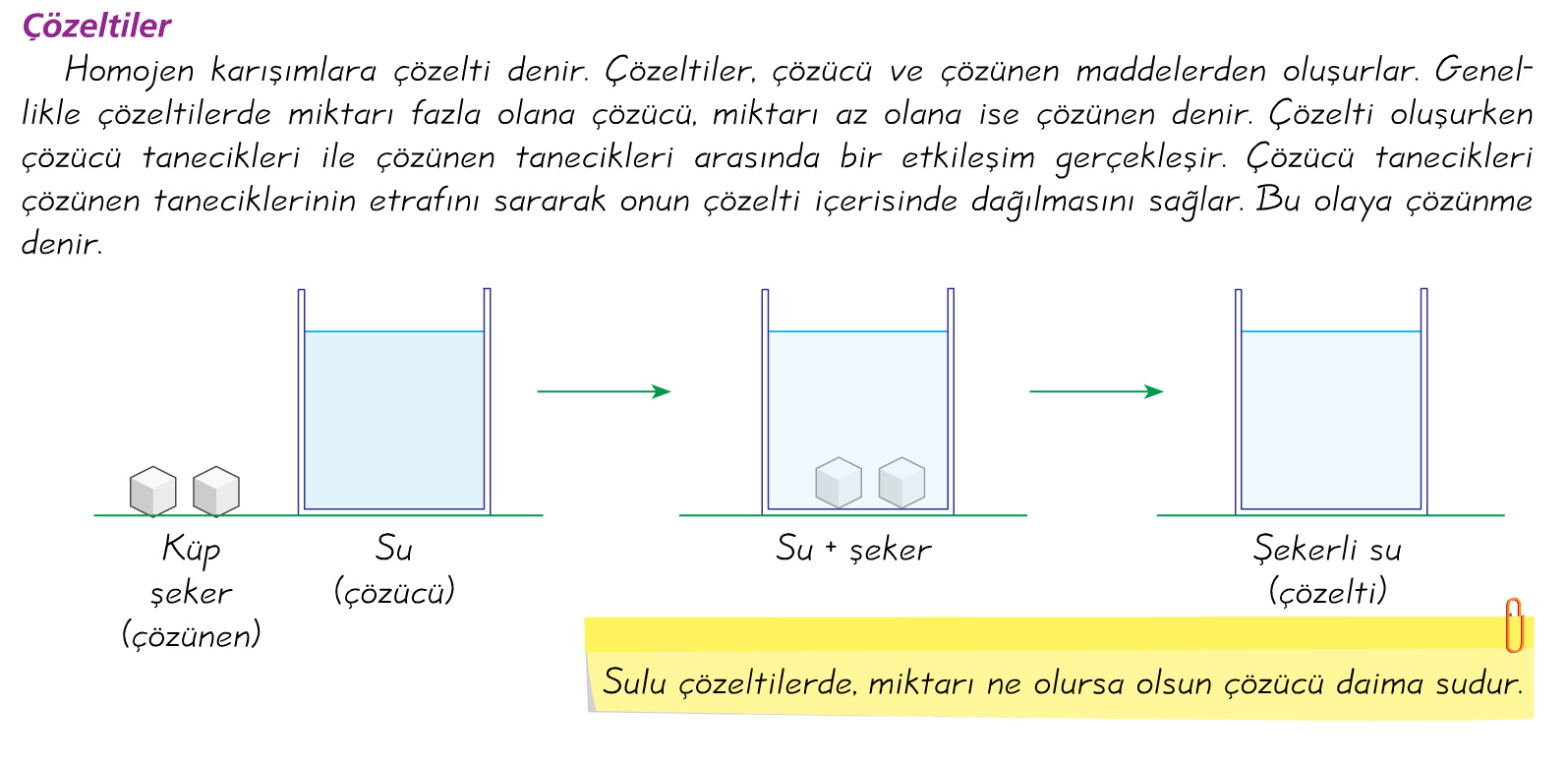 Fiziksel Hallerine Göre Çözeltiler :
Katı – Katı Çözeltileri : 
Çözücü ve çözünen katıdır.• Nikel + Krom + Demir + Karbon → Çelik
Madeni para
Lehim
Alaşımlar
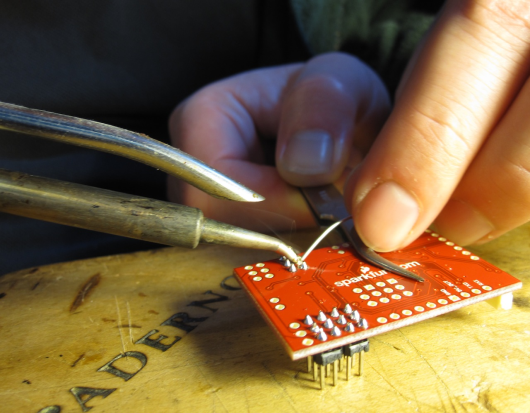 Lehim
Sıvı – Sıvı Çözeltileri : 
Çözücü ve çözünen sıvıdır.• Su + Alkol → Kolonya
Su + Alkol → Antifriz
Su + Asetik Asit → Sirke
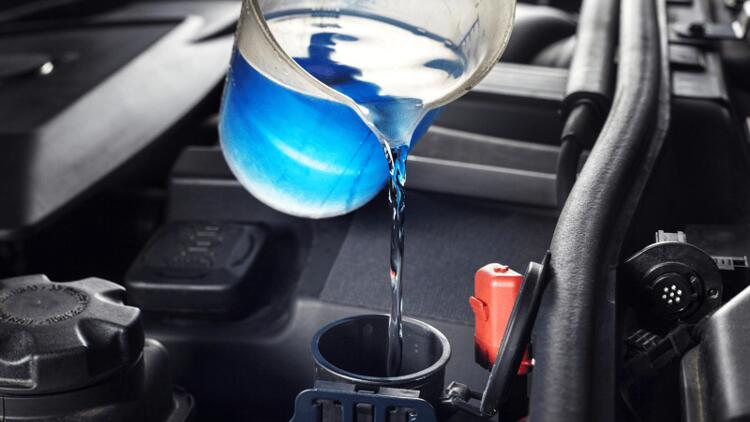 Antifriz
Gaz-Gaz Çözeltileri :
Çözücü ve çözünen gazdır.

Oksijen + karbondioksit + azot+…..: Hava
LPG
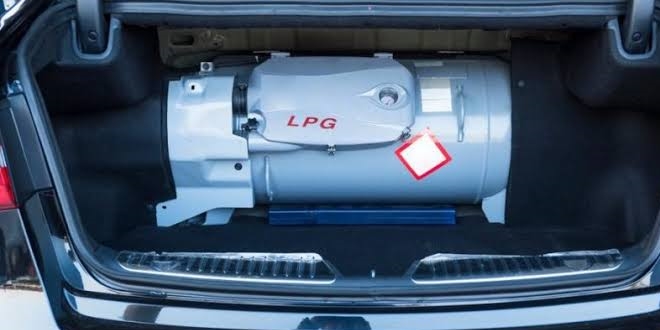 Katı- Sıvı Çözeltileri :

Çözücü sıvı, çözünen katıdır.

• Tuz + Su → Burun Damlası (Tuzlu Su) (Deniz Suyu)
• Şeker + Su → Şerbet (Şekerli Su)
Gümüş(katı) + Civa (sıvı)  Diş Dolgusu
İyot (katı) + alkol (sıvı)  Tentürdiyot
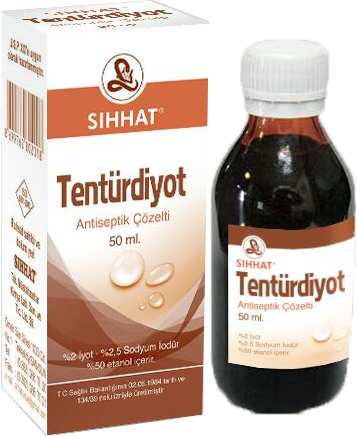 Sıvı – Gaz Çözeltileri :

Çözücü sıvı, çözünen gazdır.

• Karbondioksit + Su → Kola, Gazoz, Soda, Maden suyu
Nemli hava
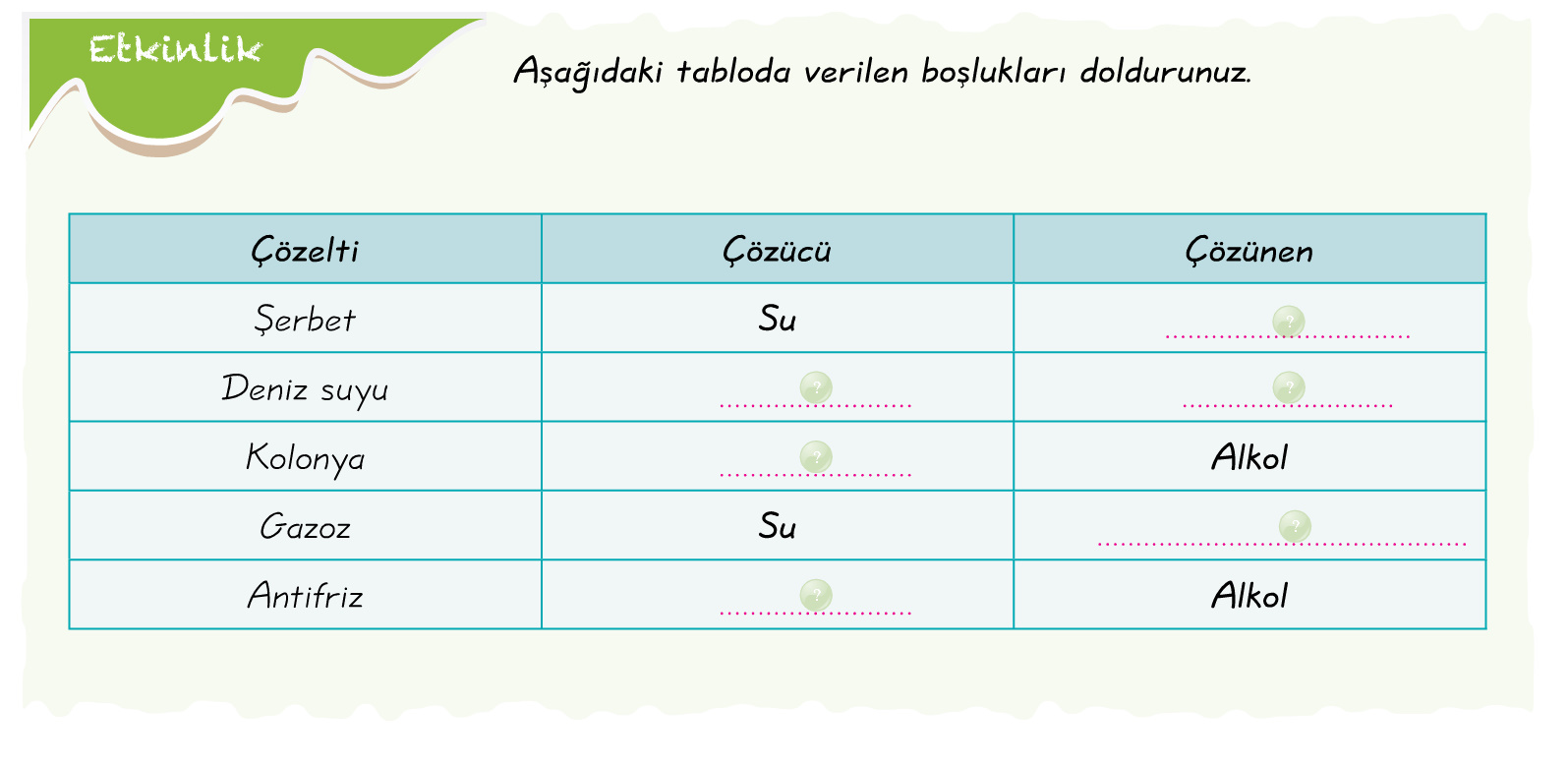 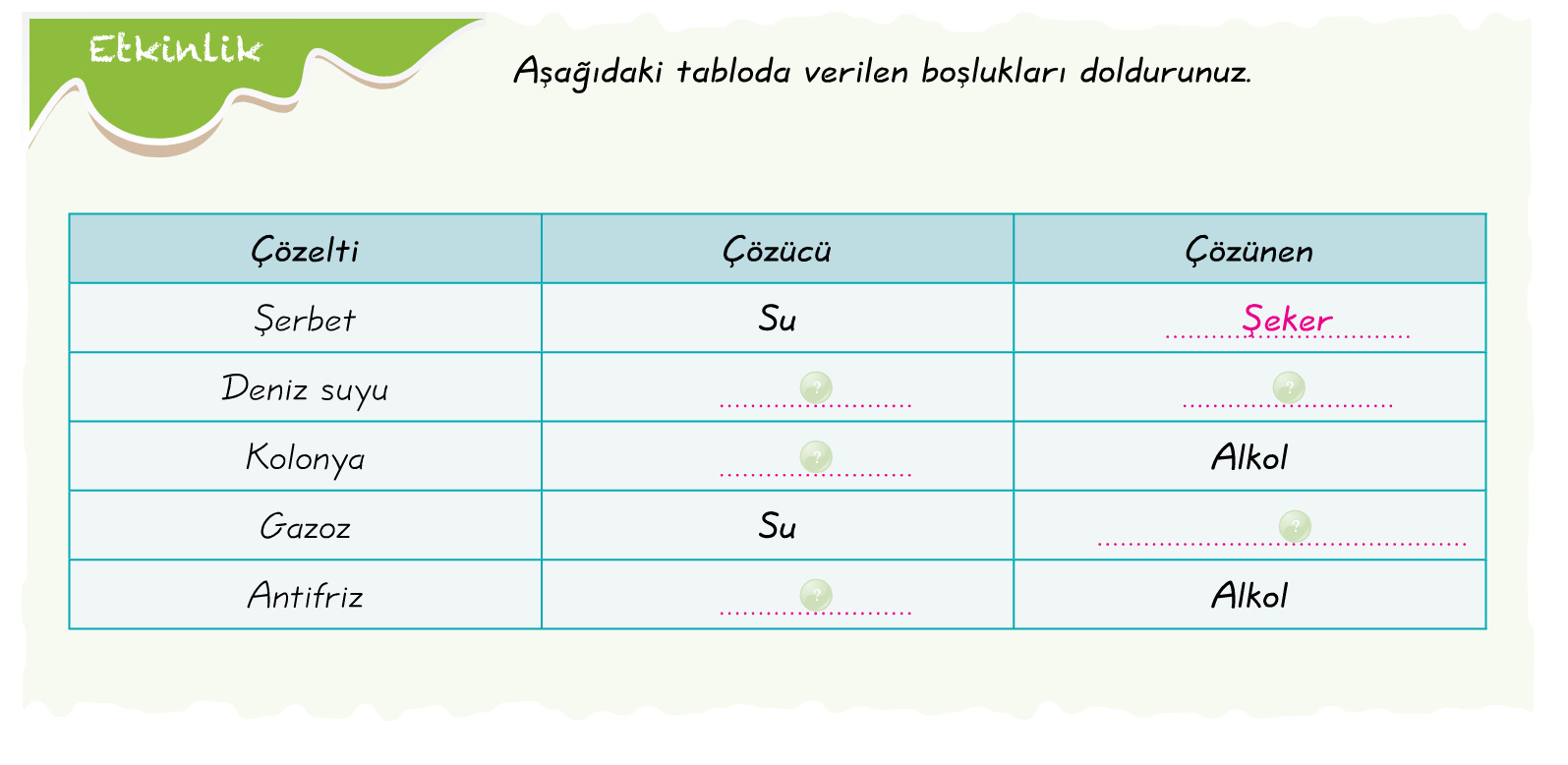 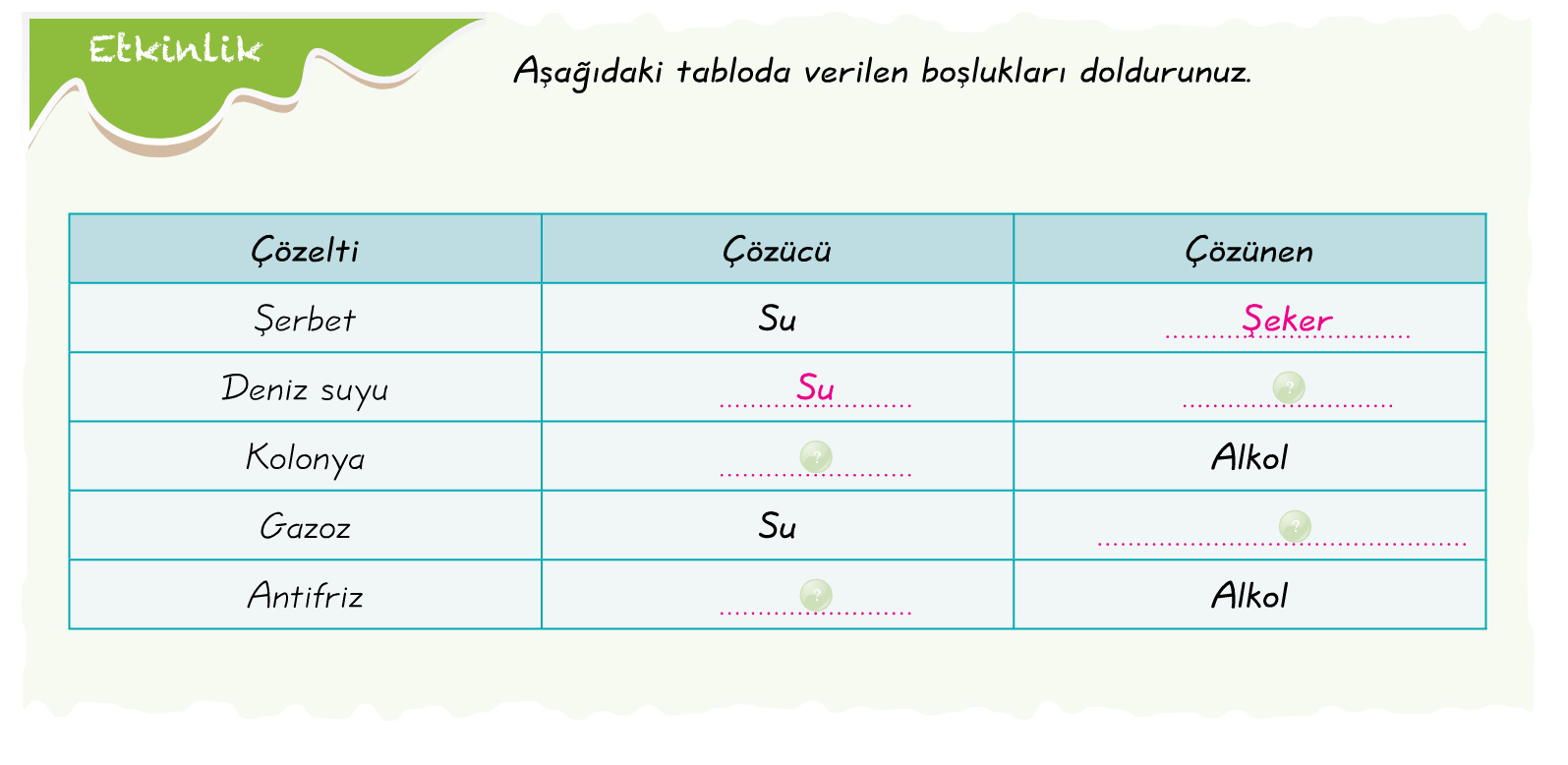 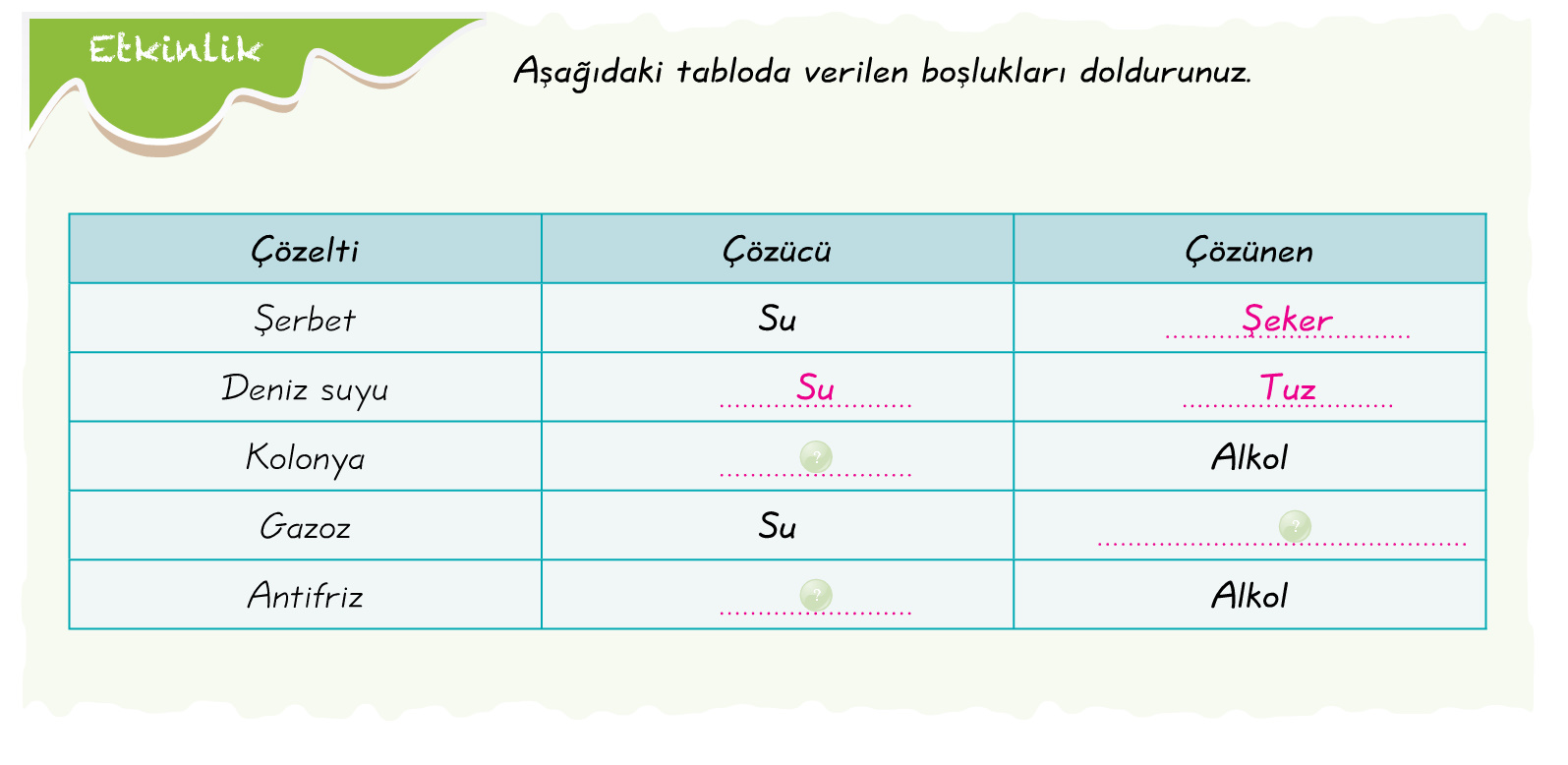 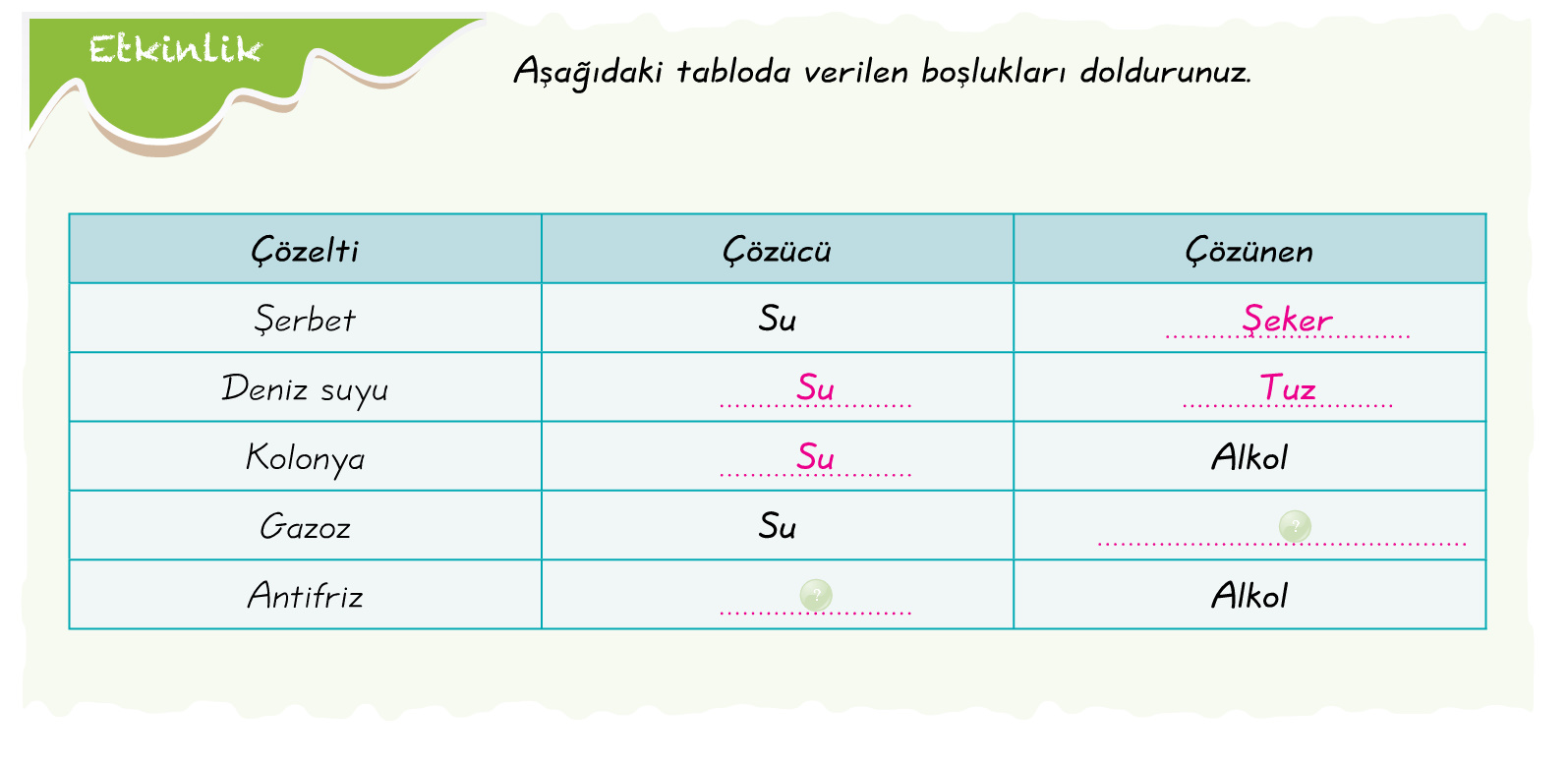 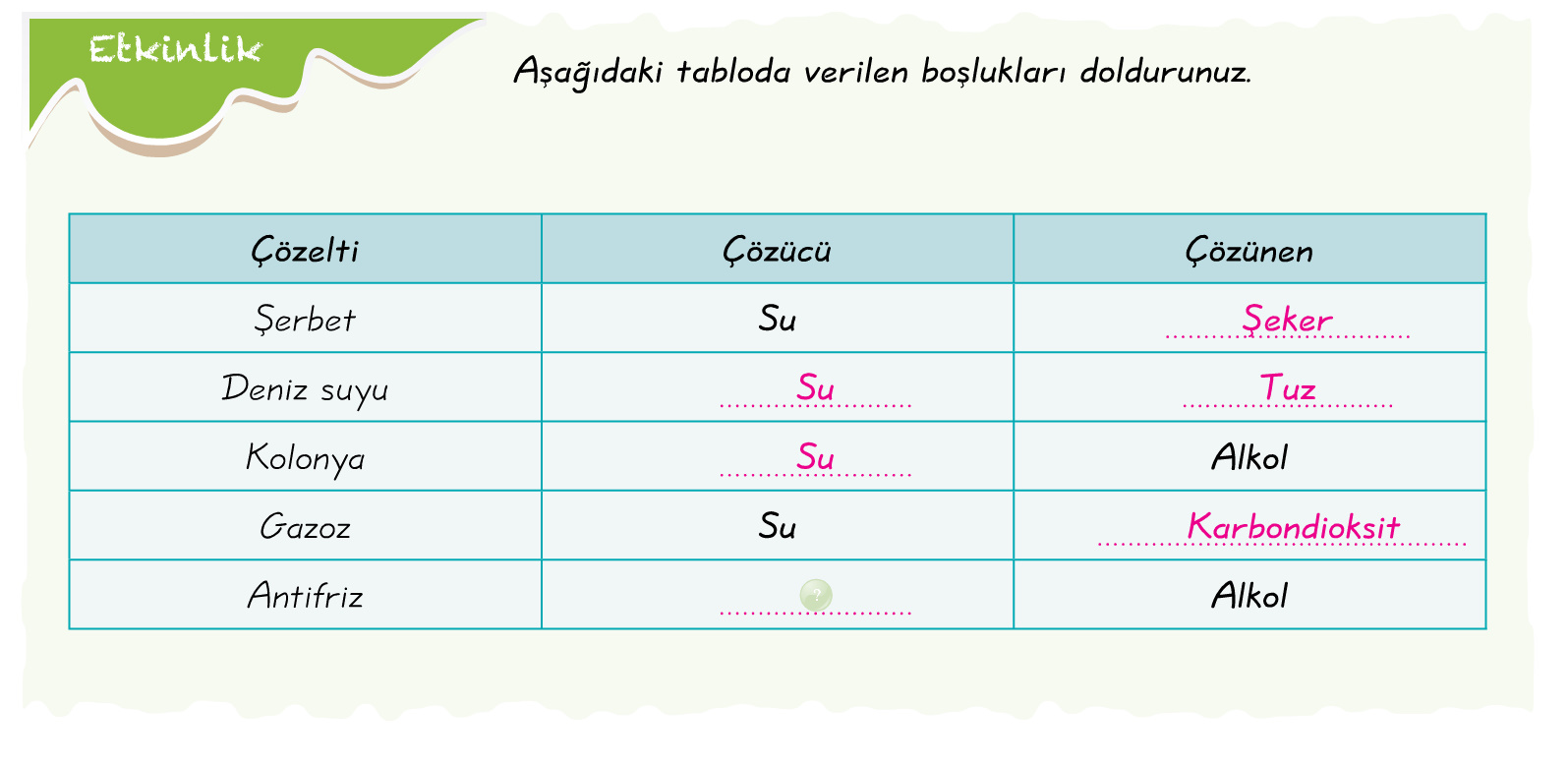 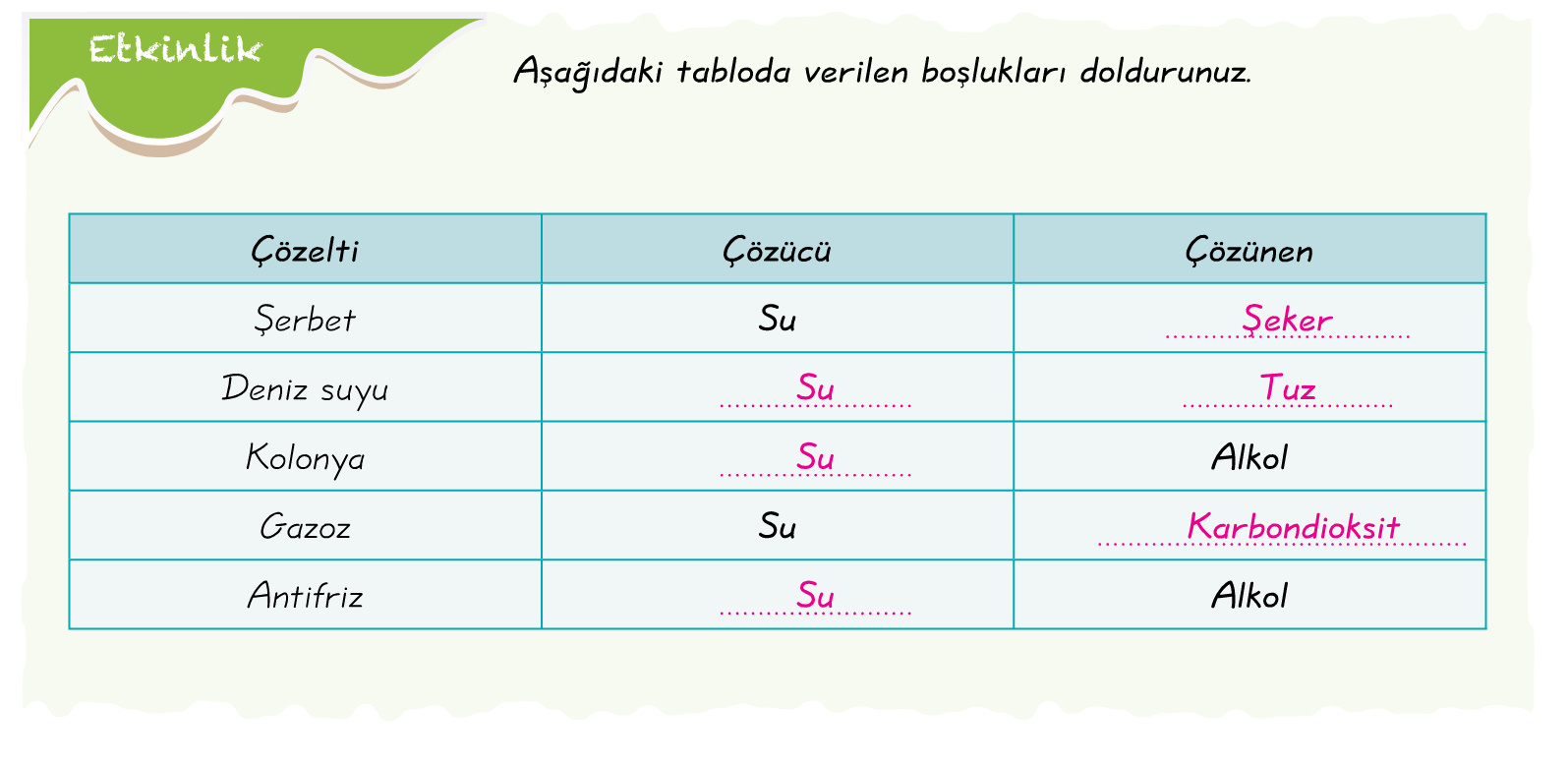 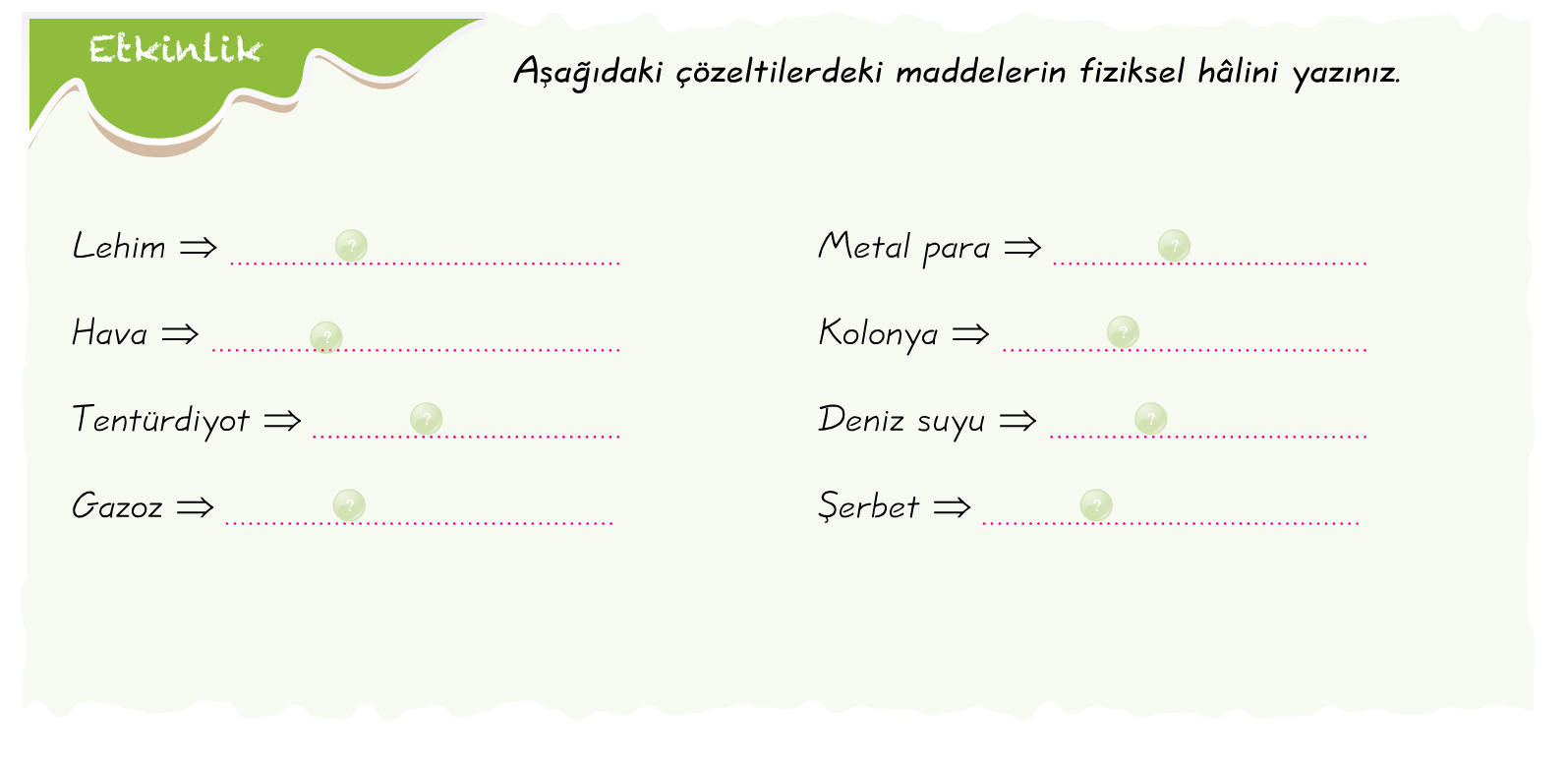 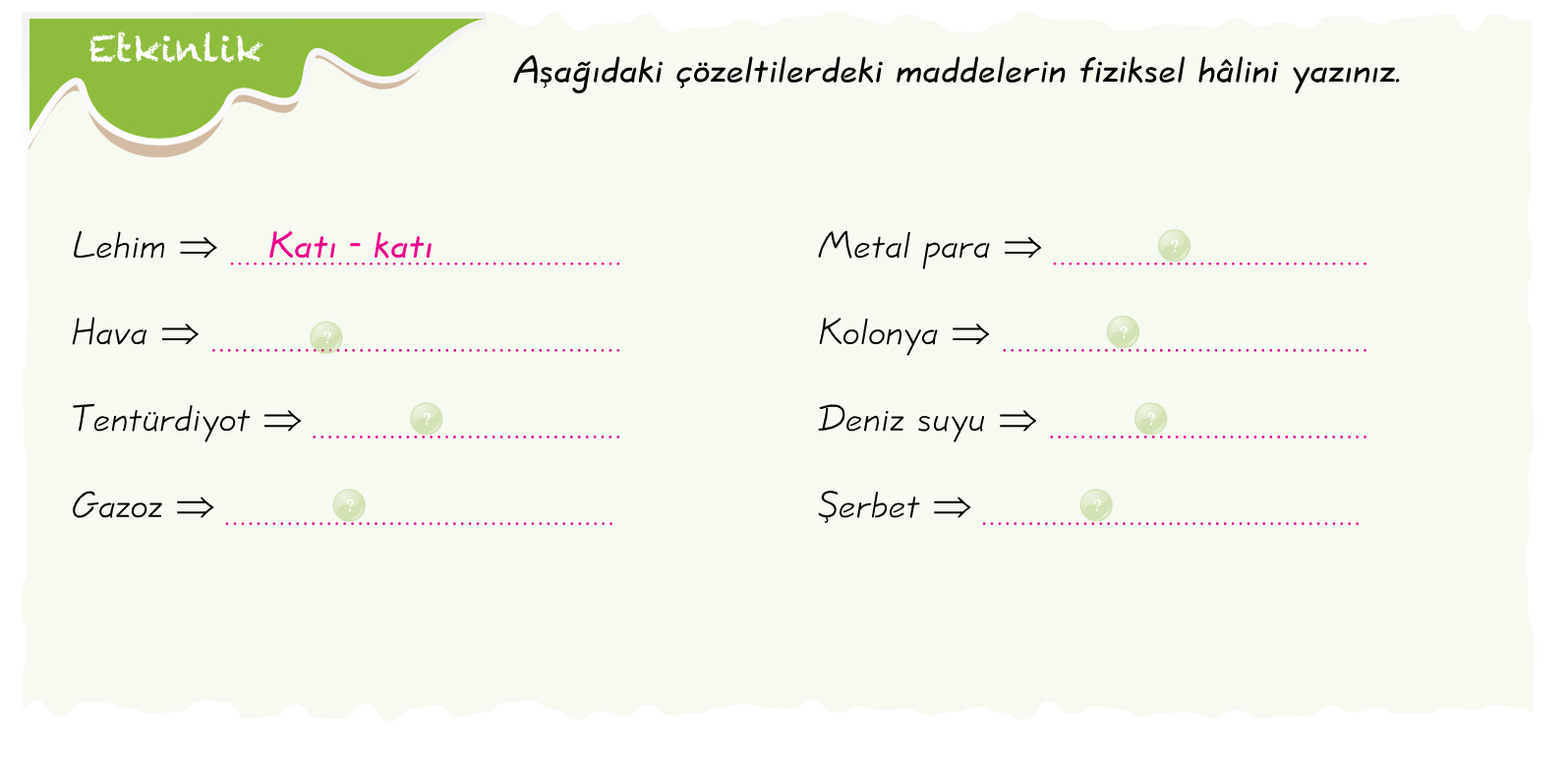 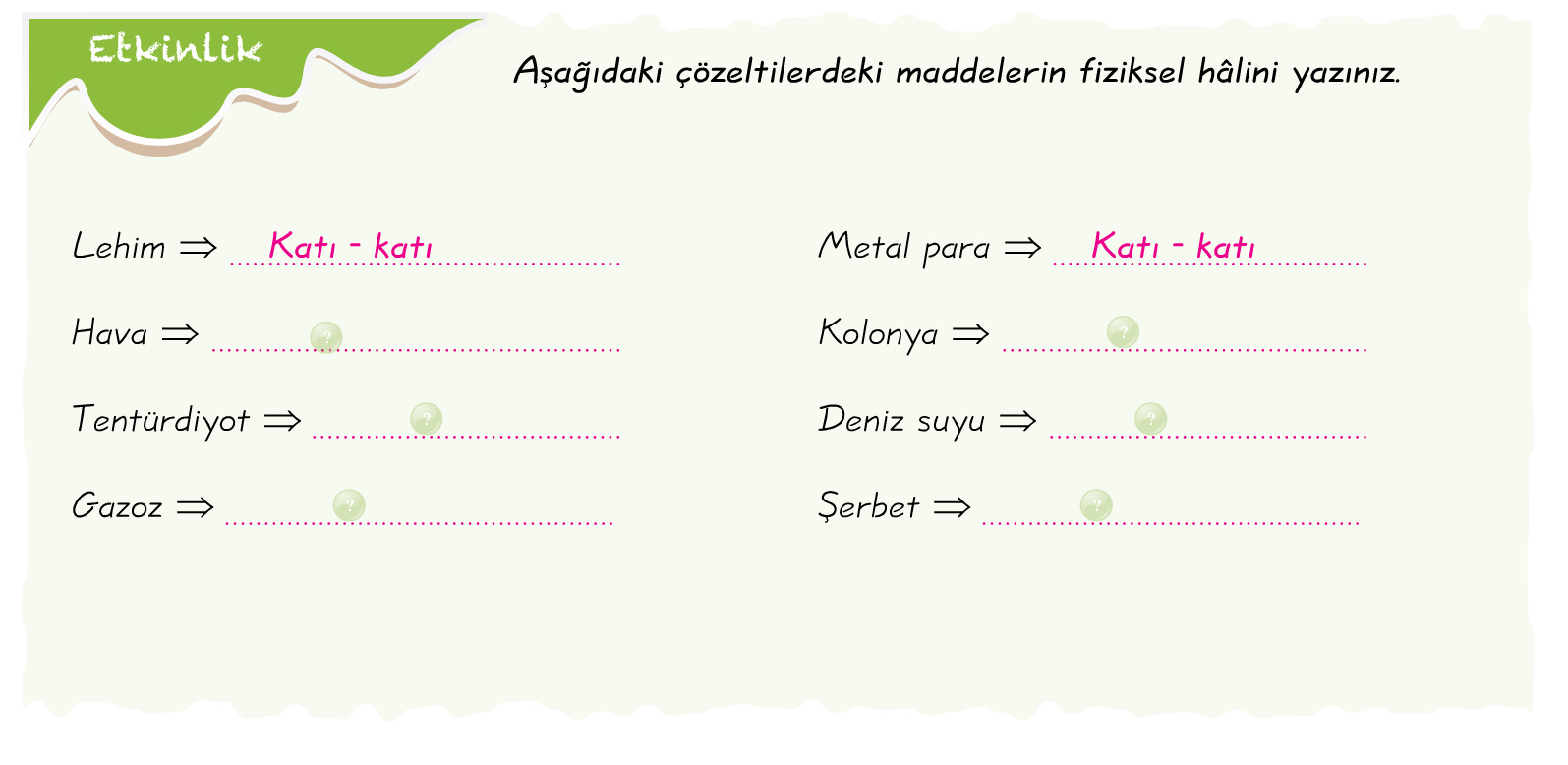 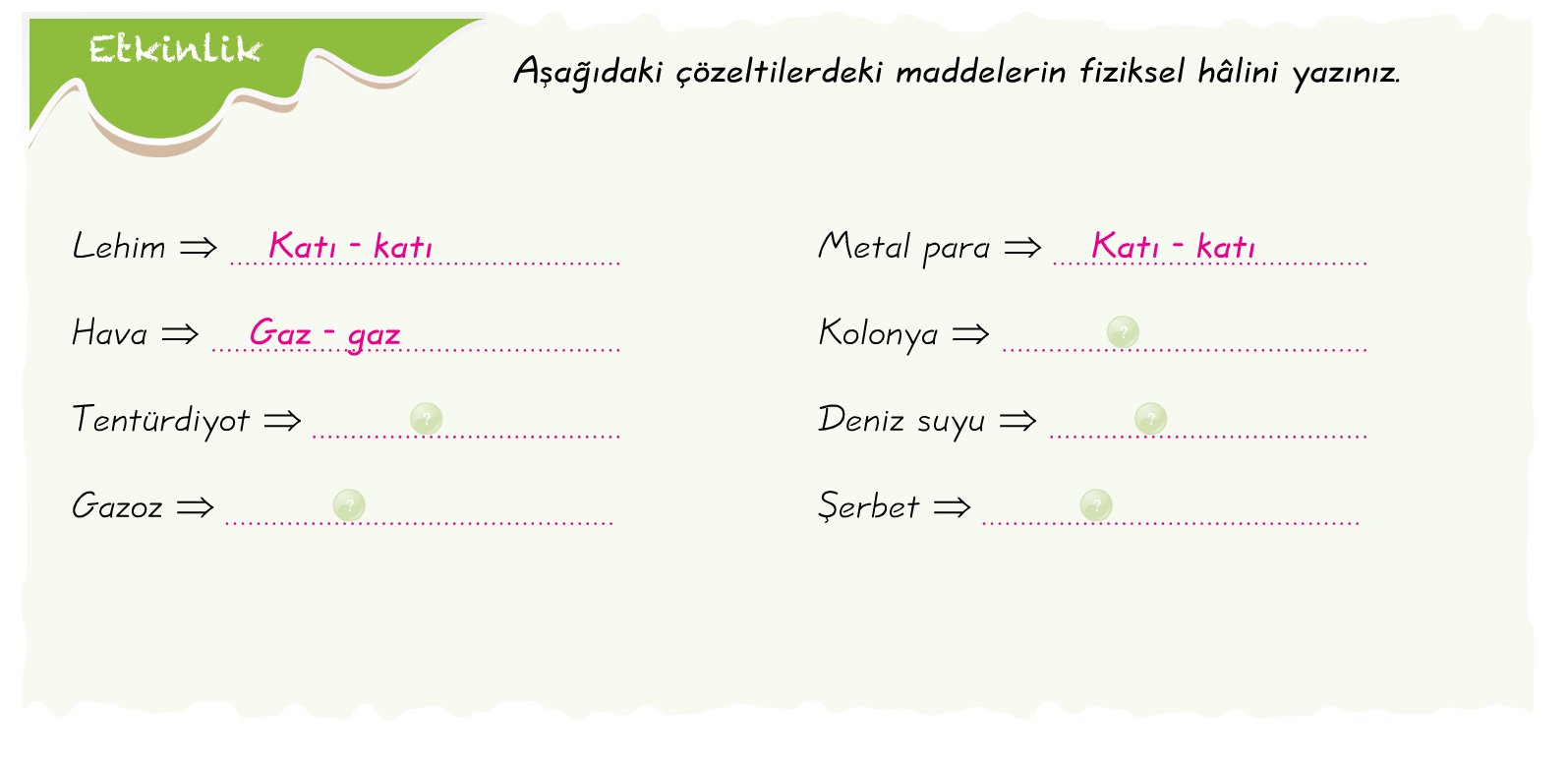 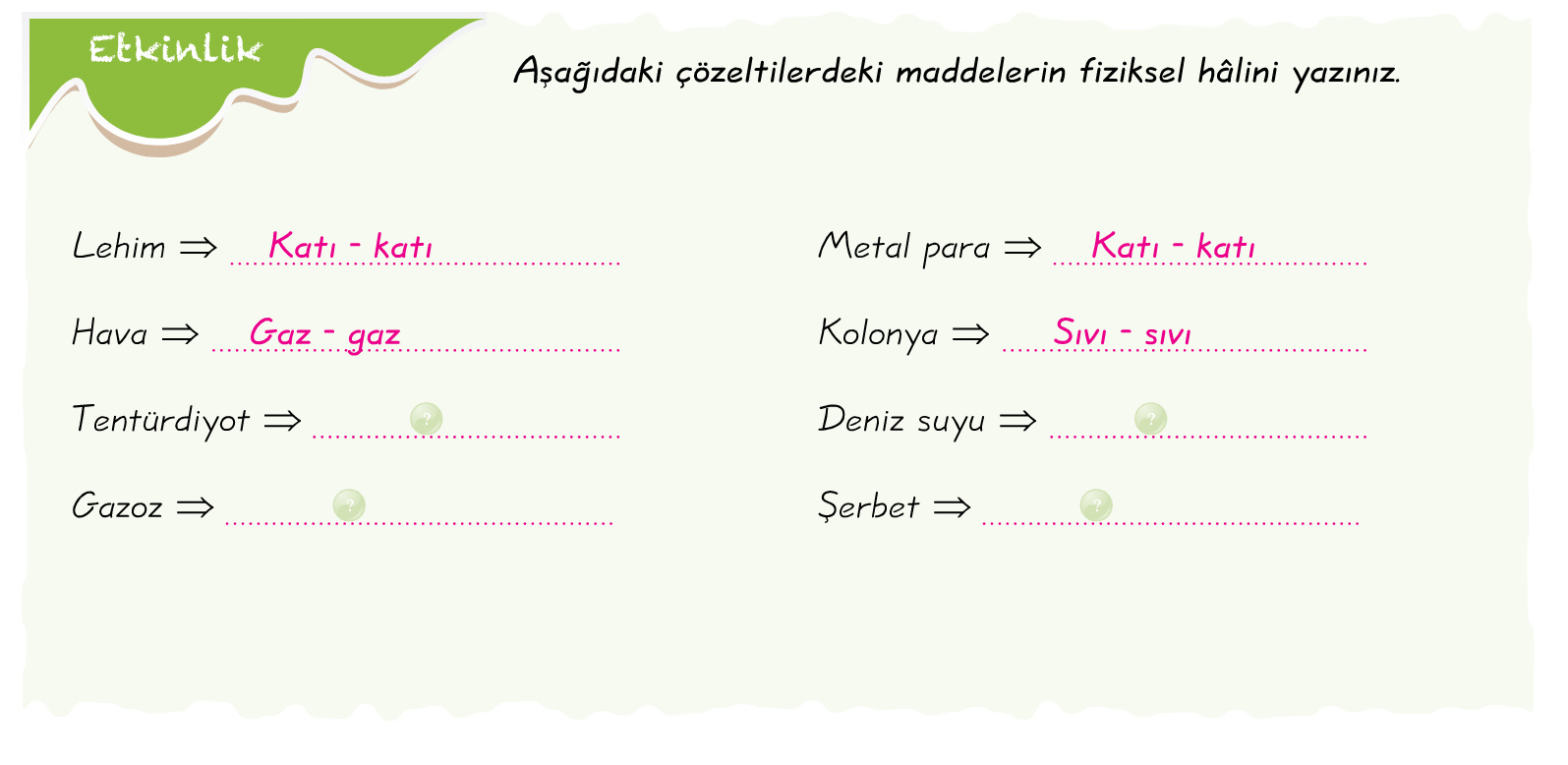 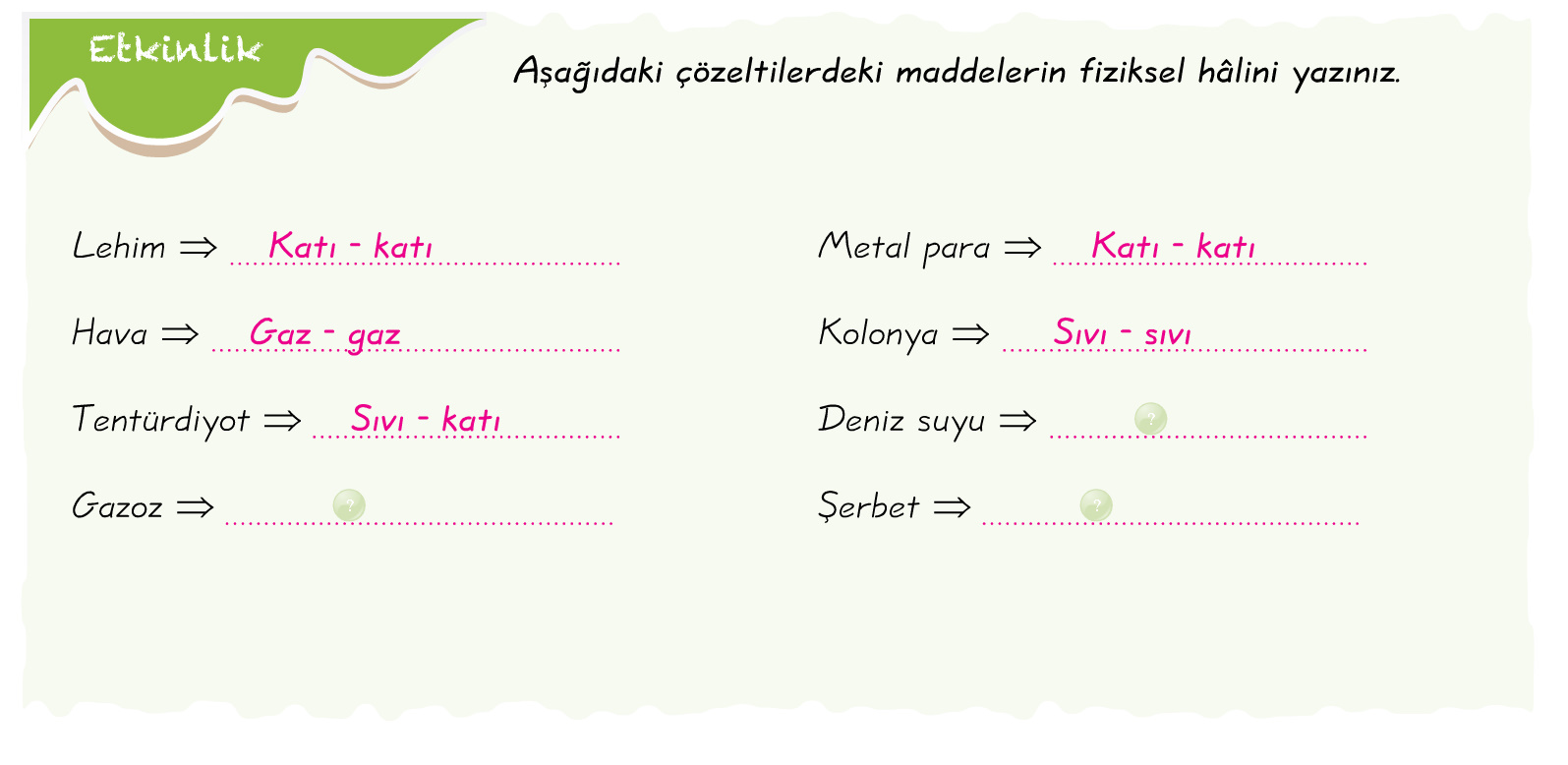 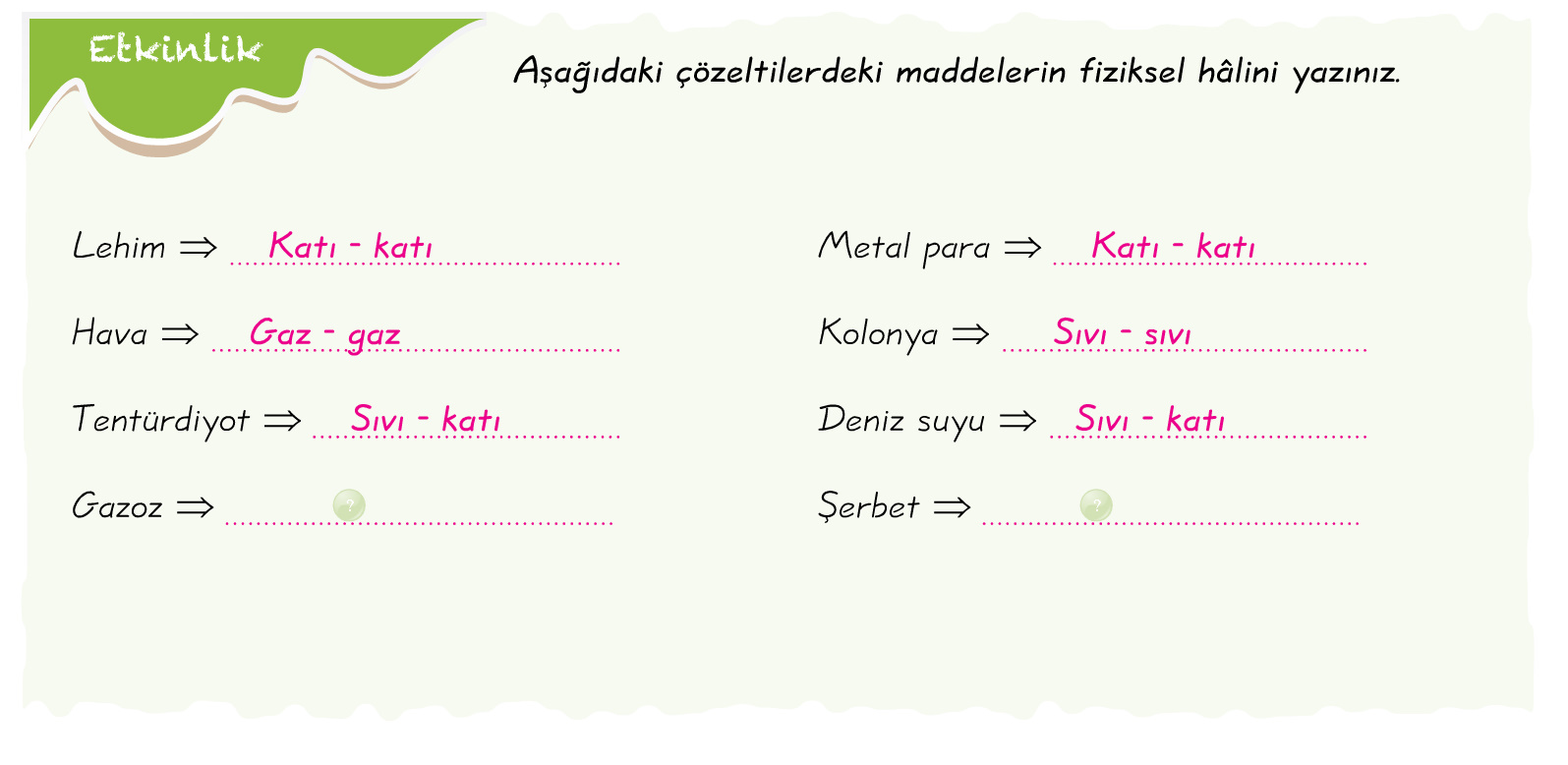 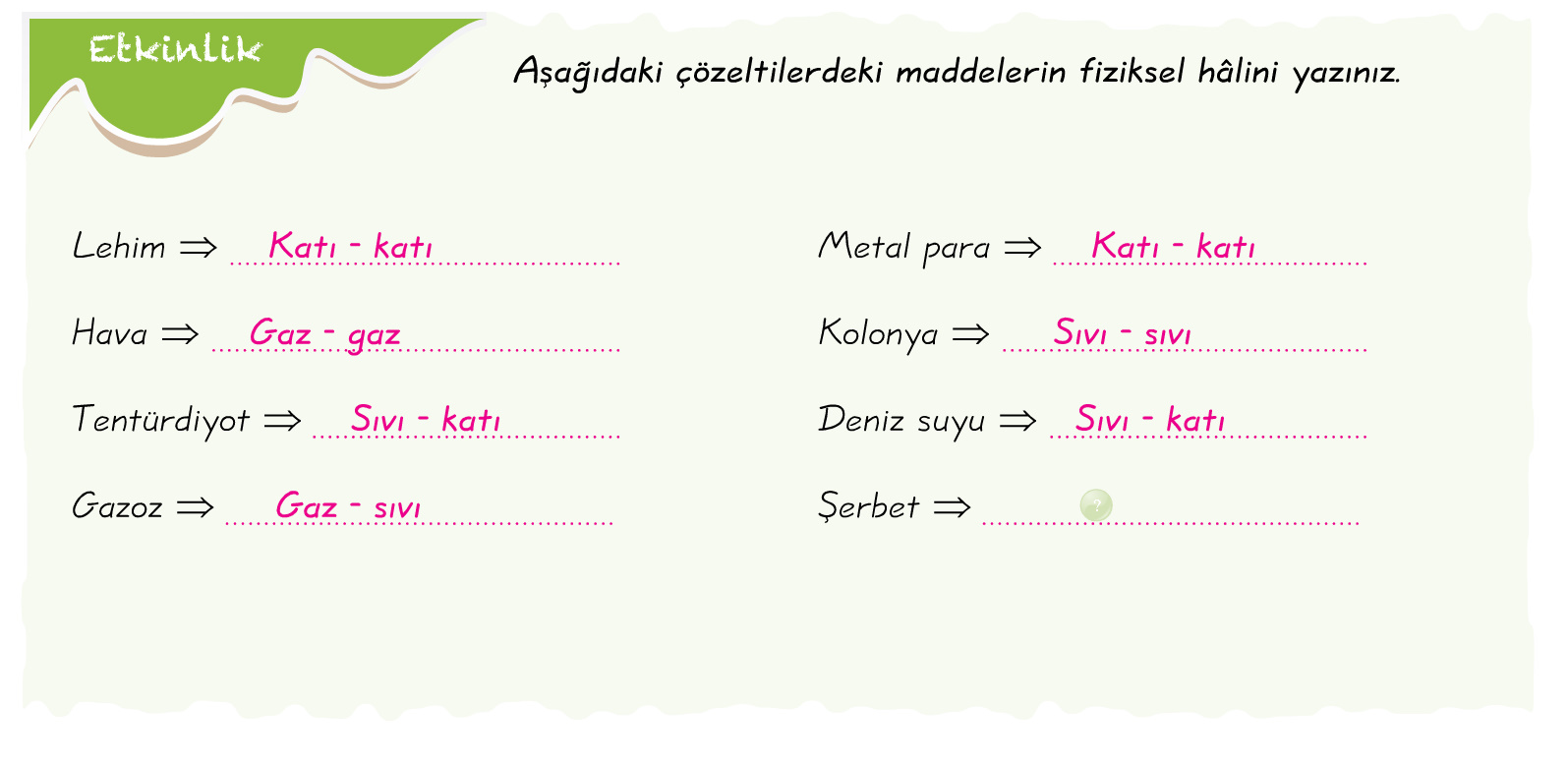 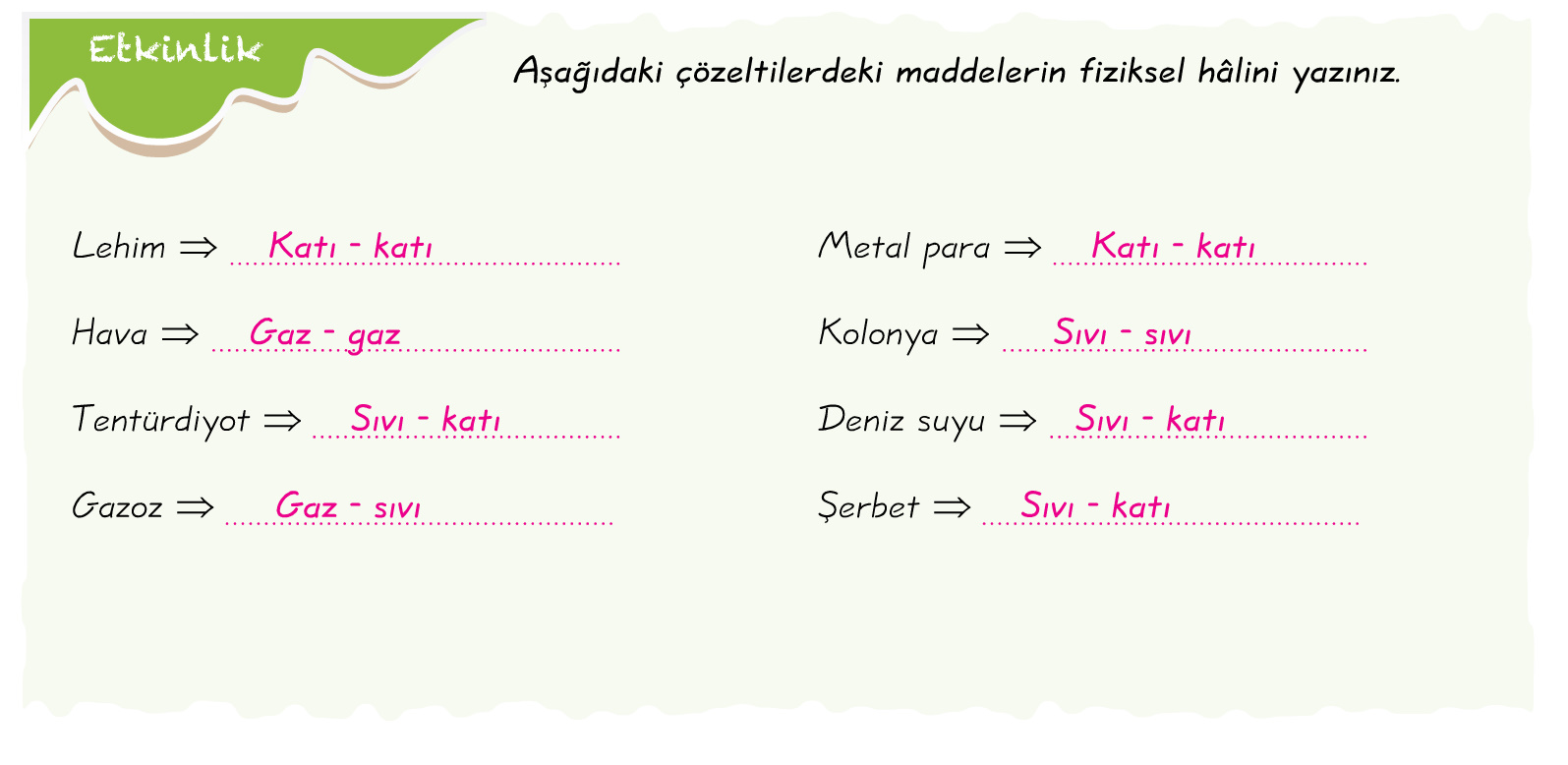 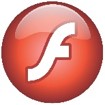 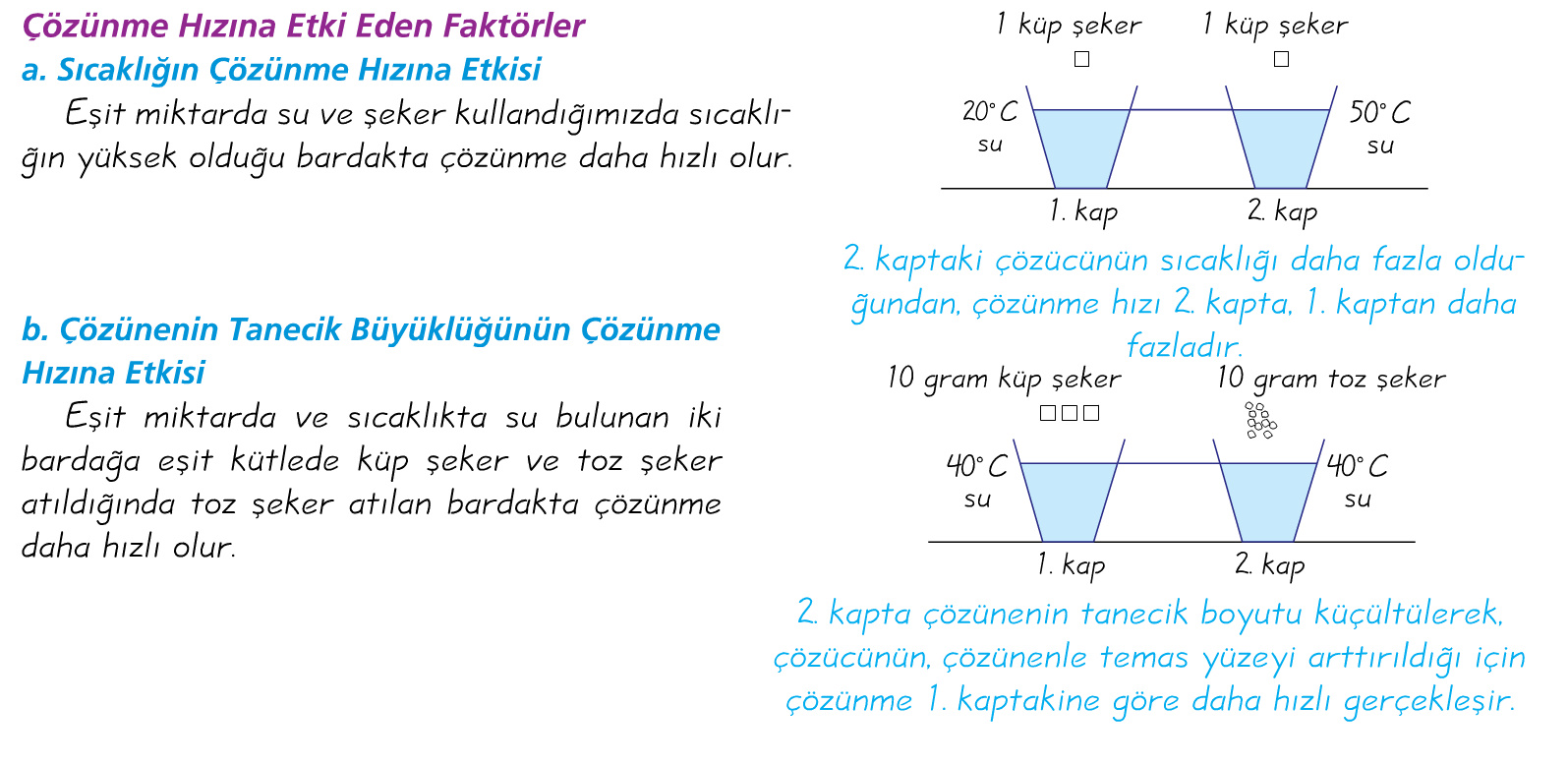 (Temas yüzeyi)
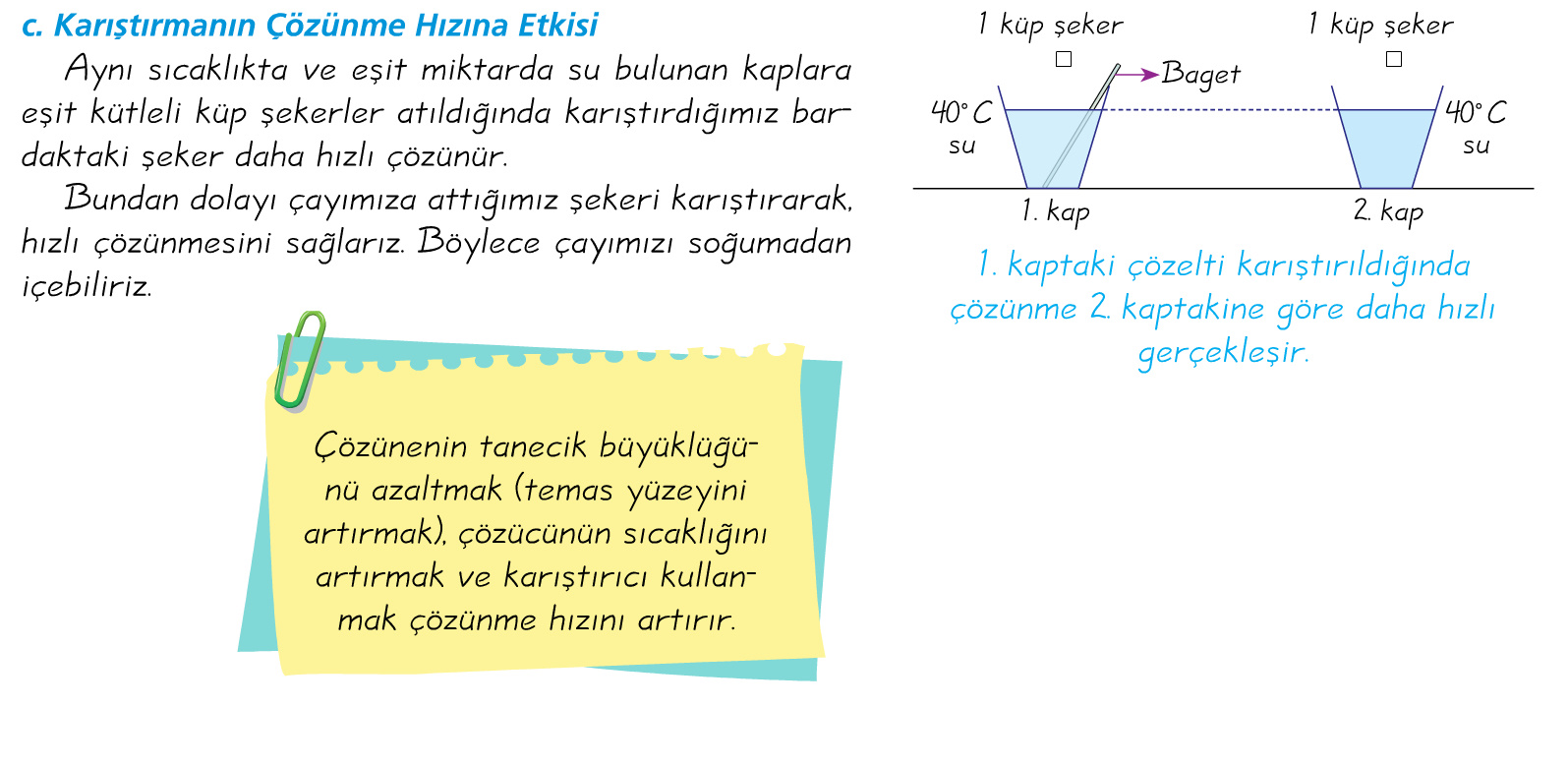 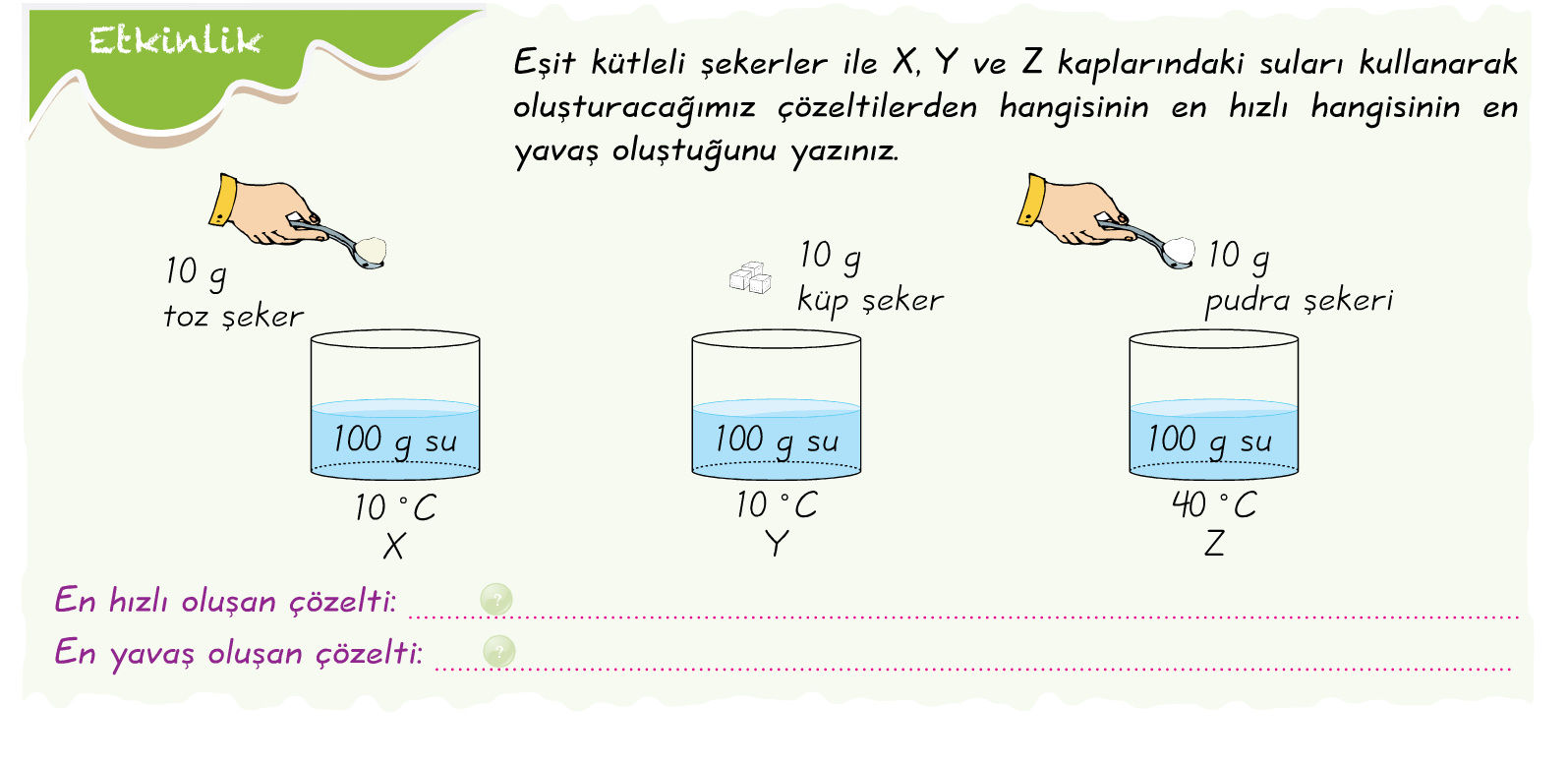 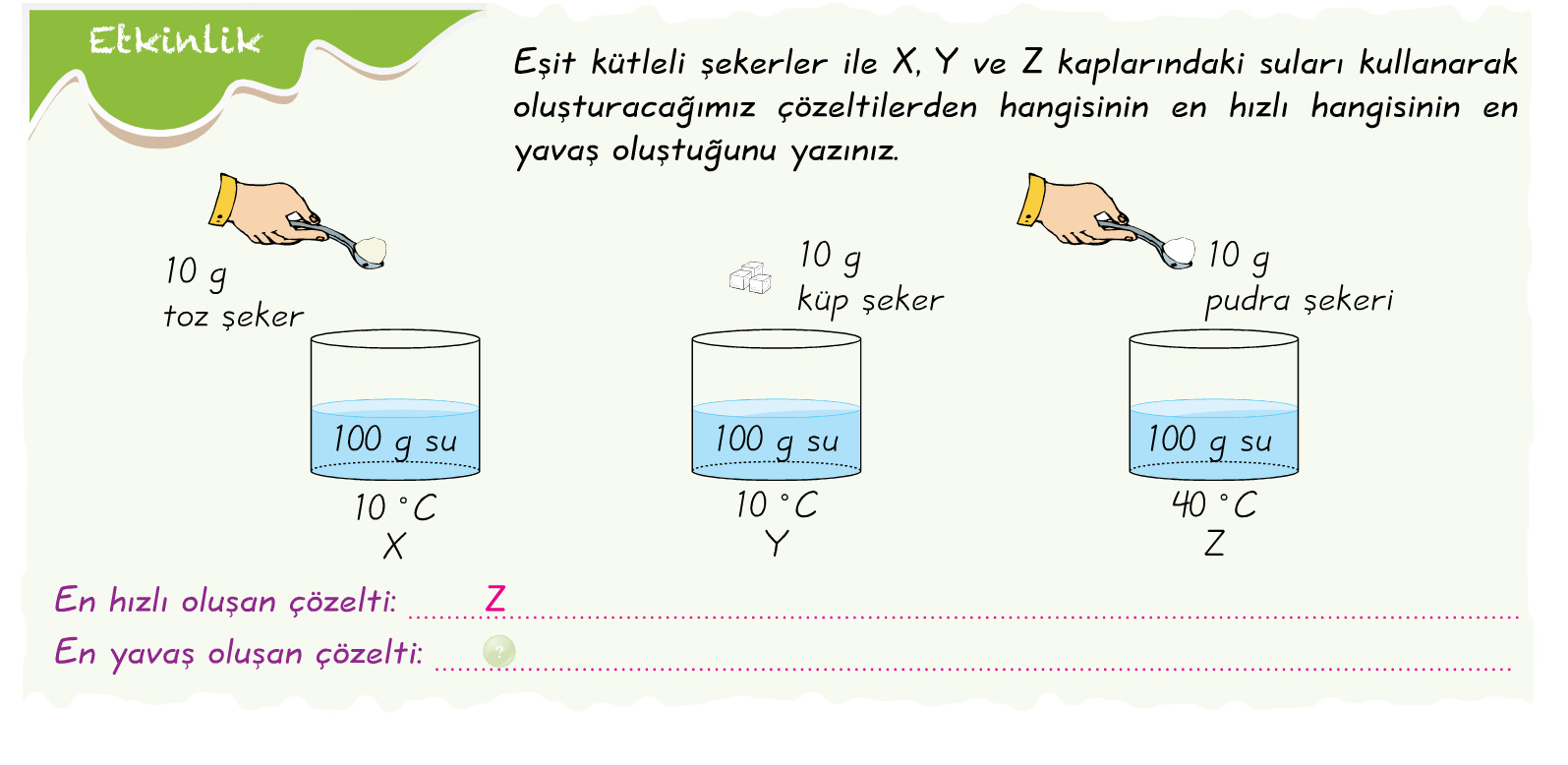 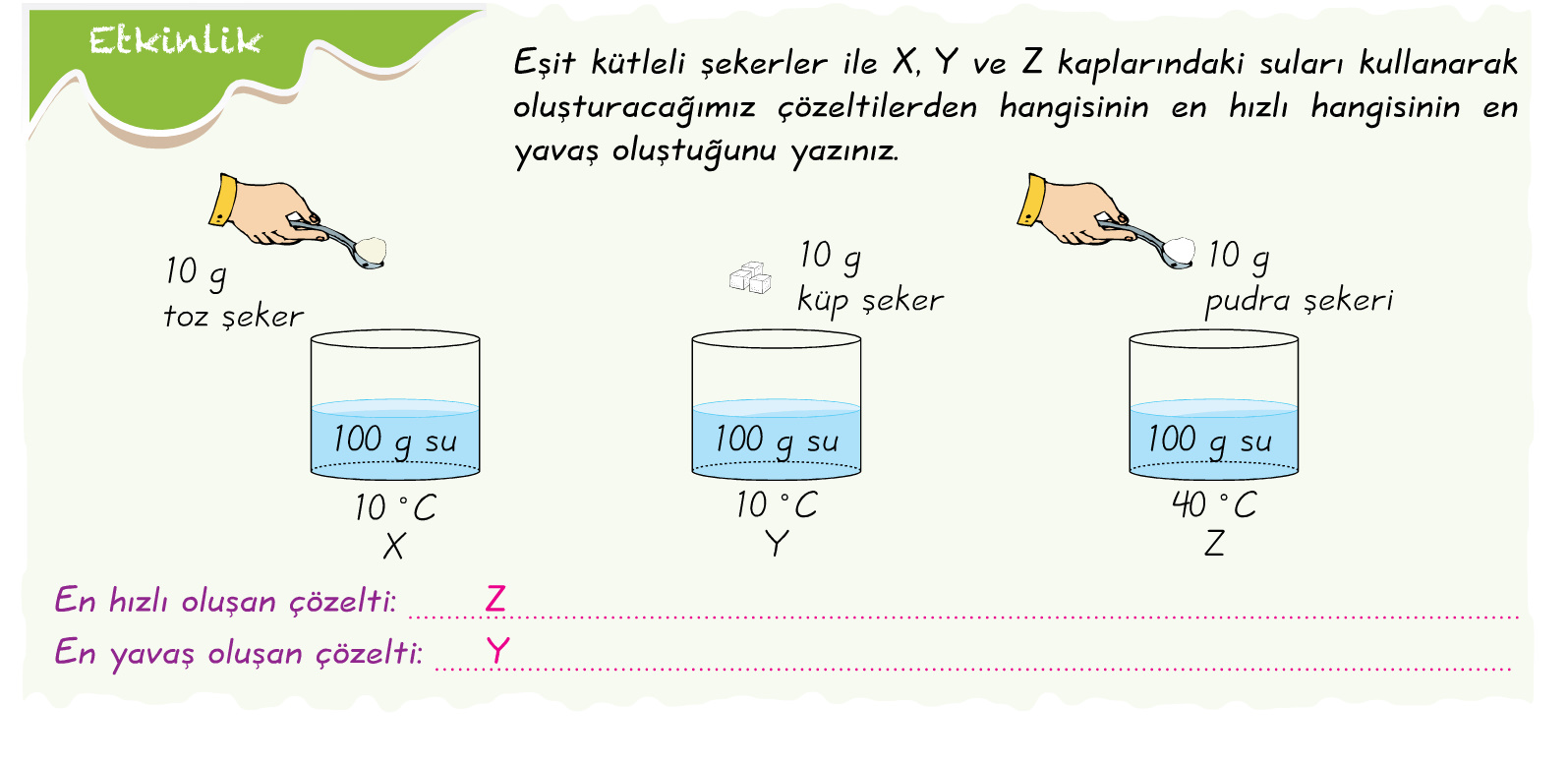 DEĞERLENDİRME SORULARI
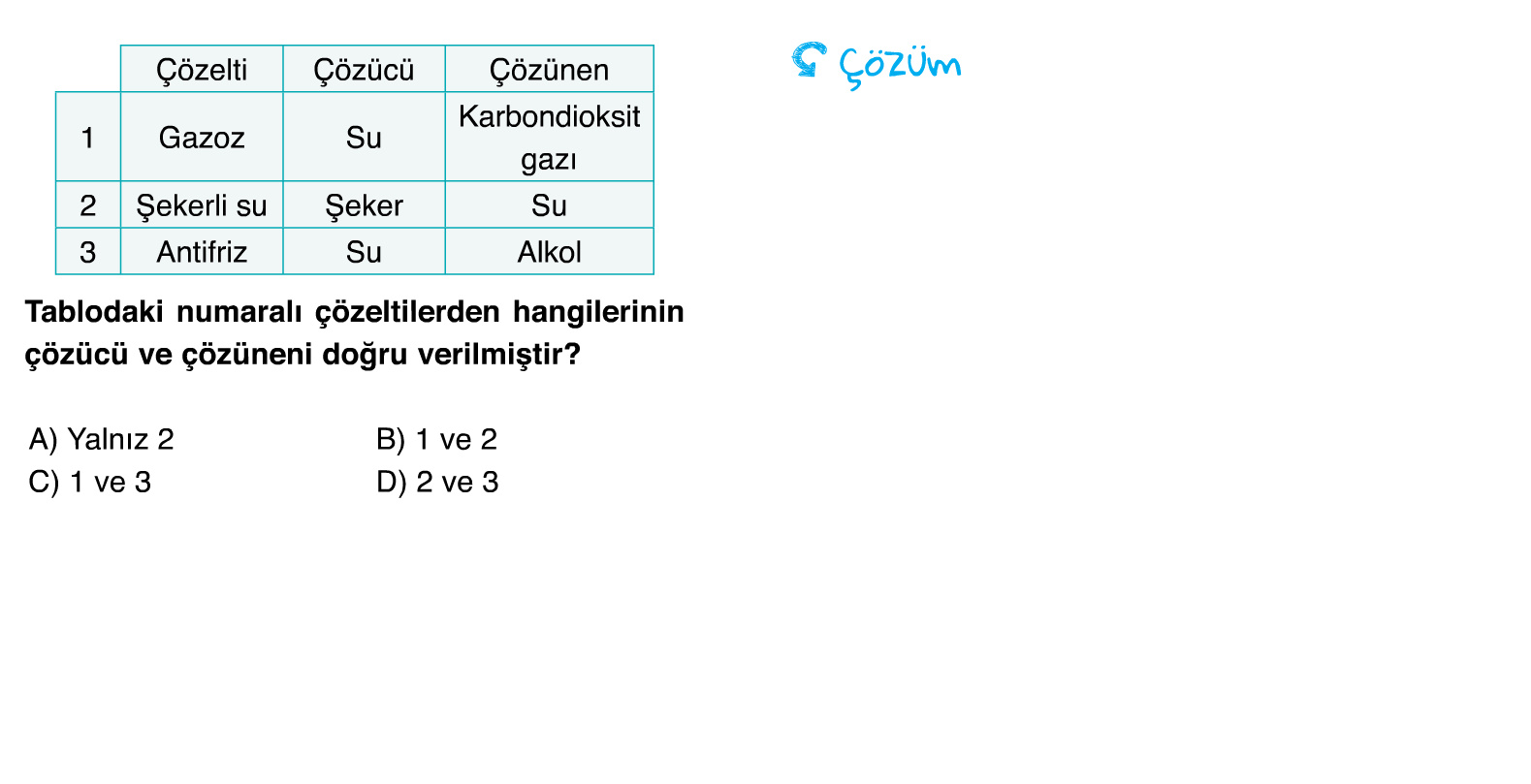 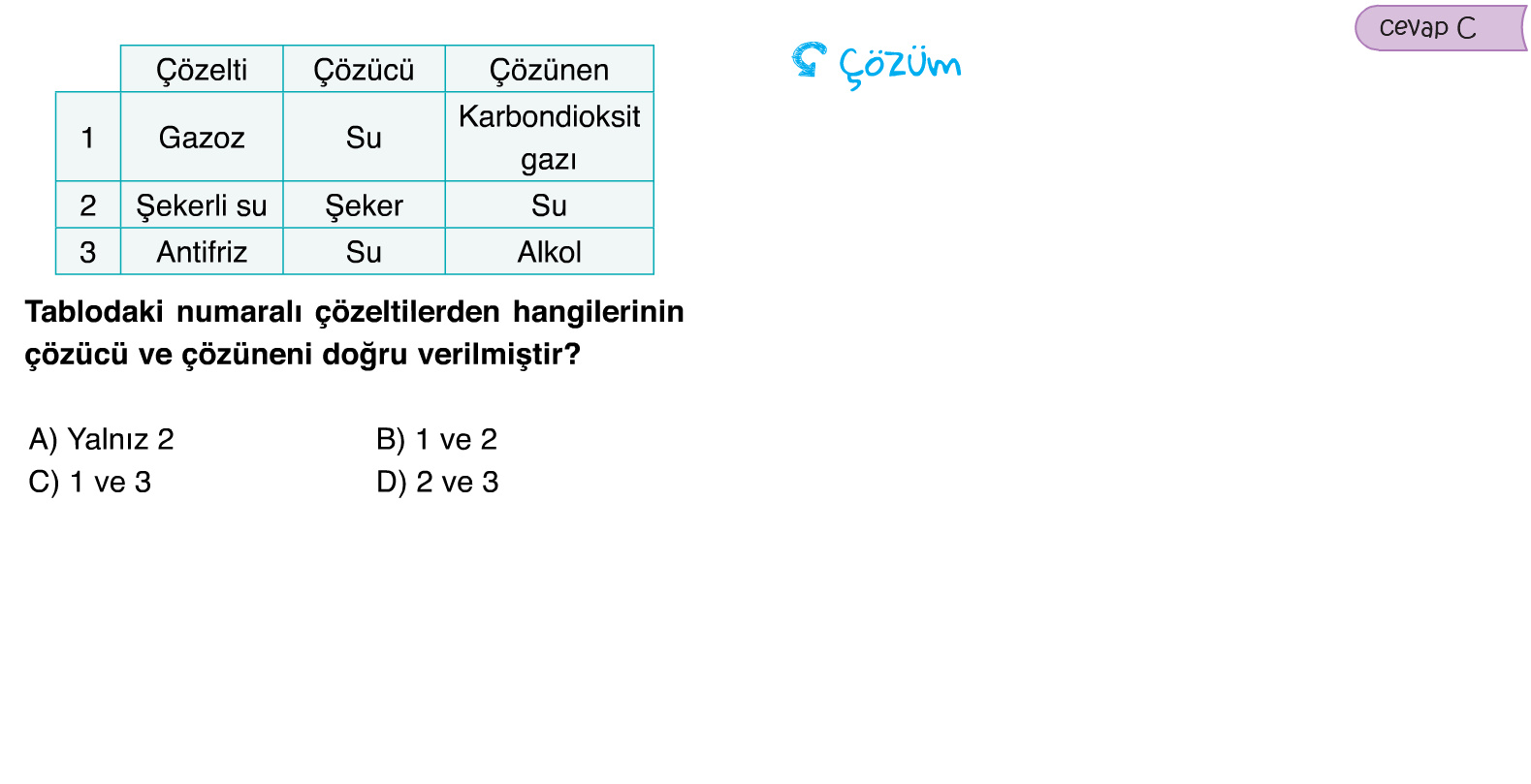 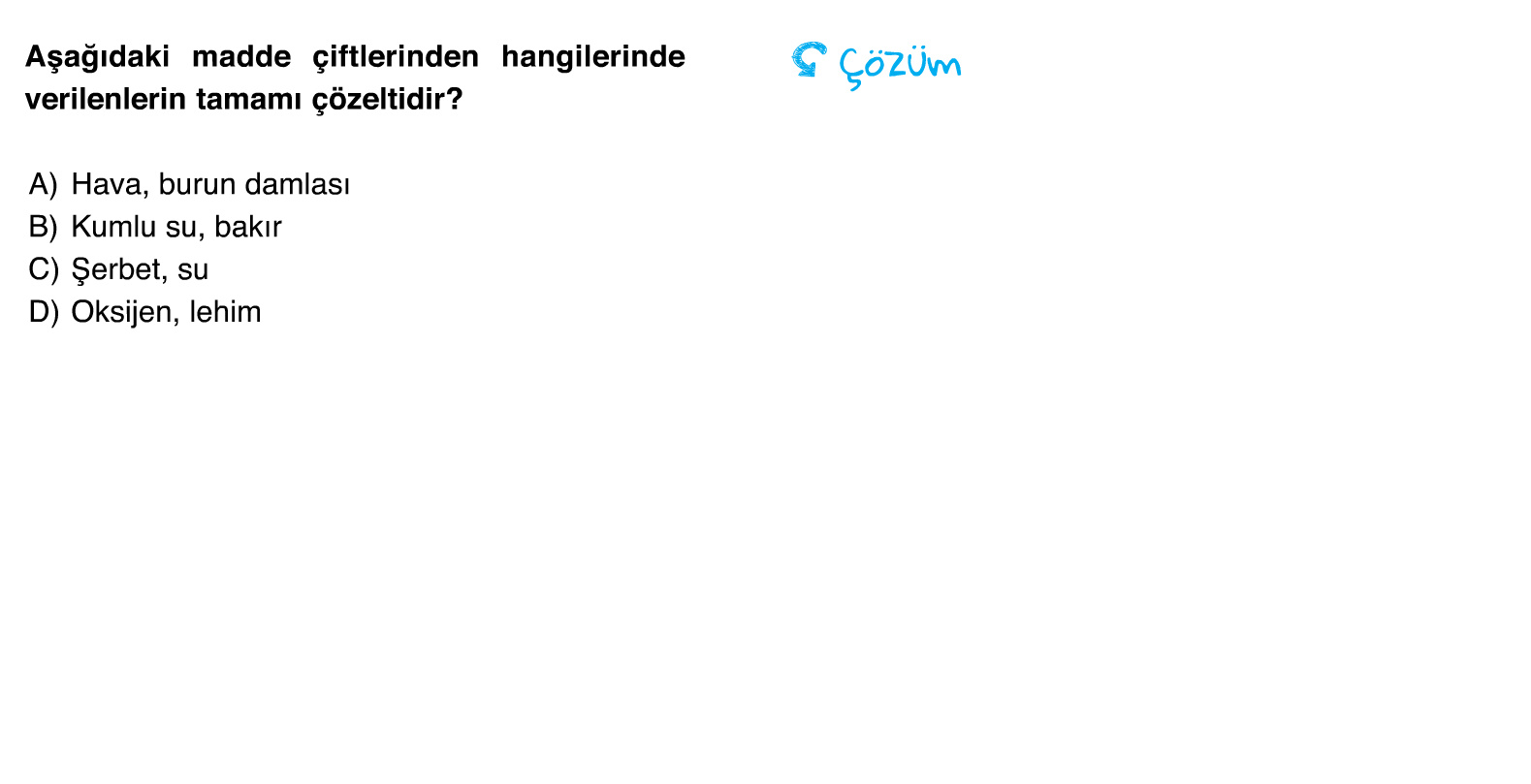 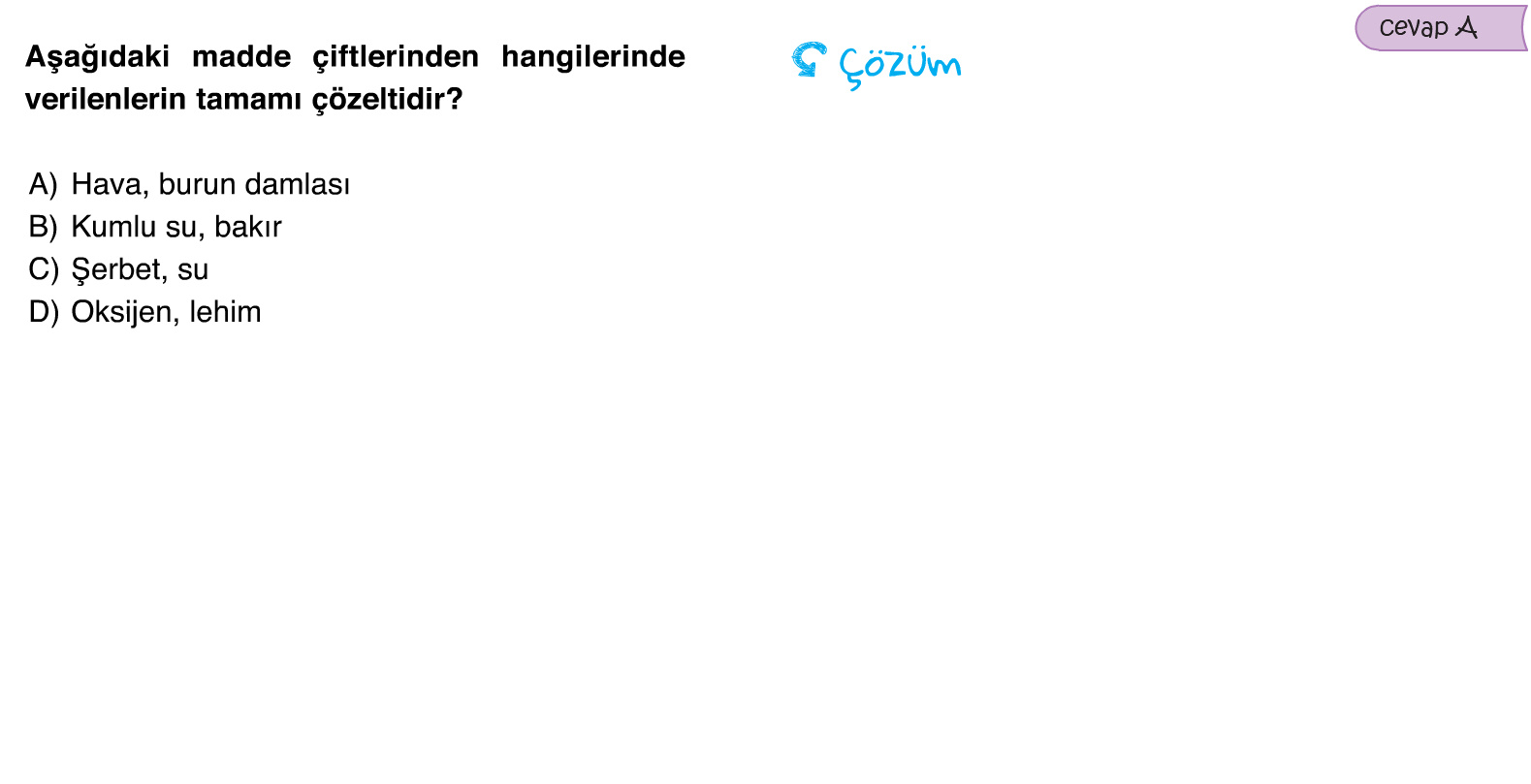 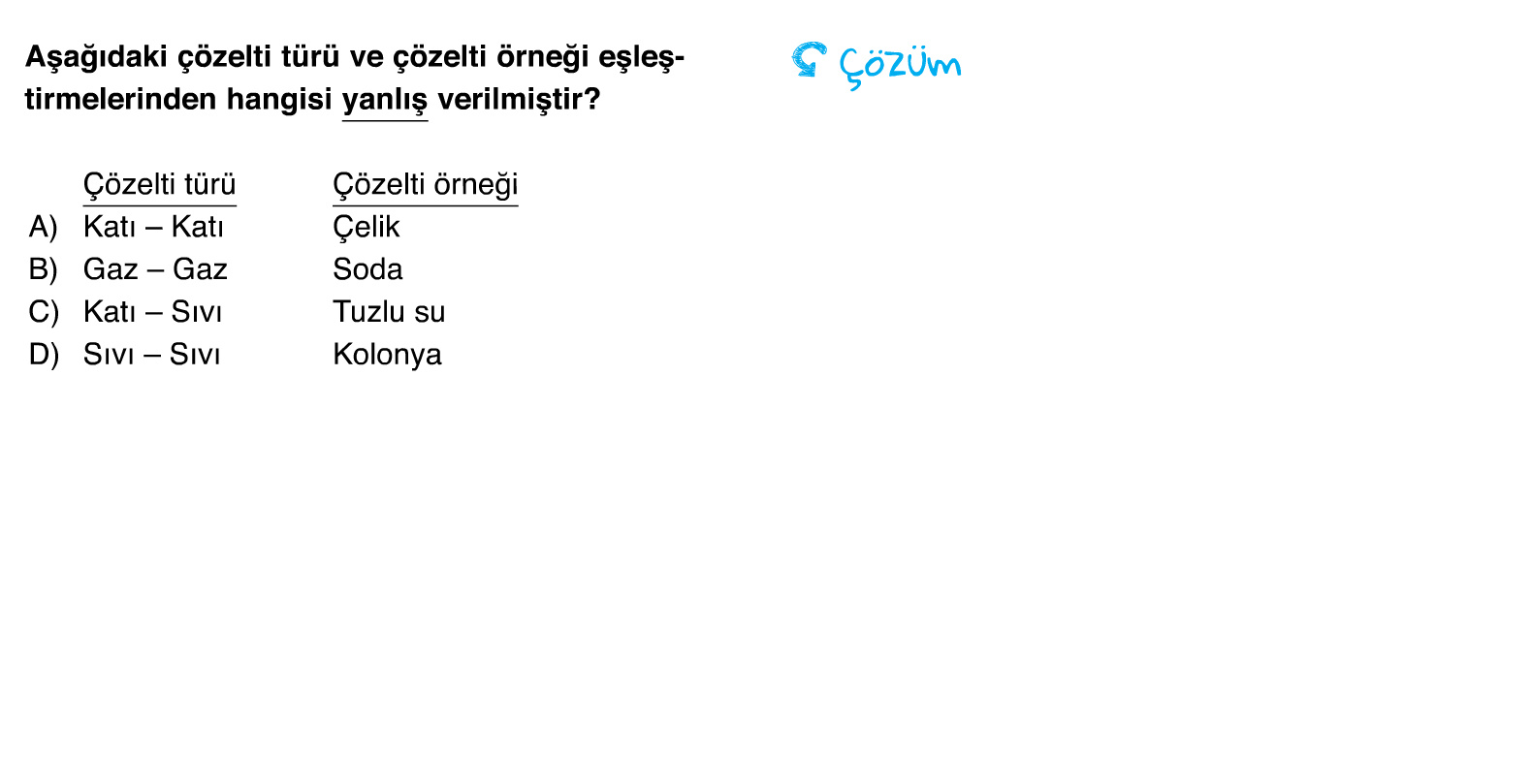 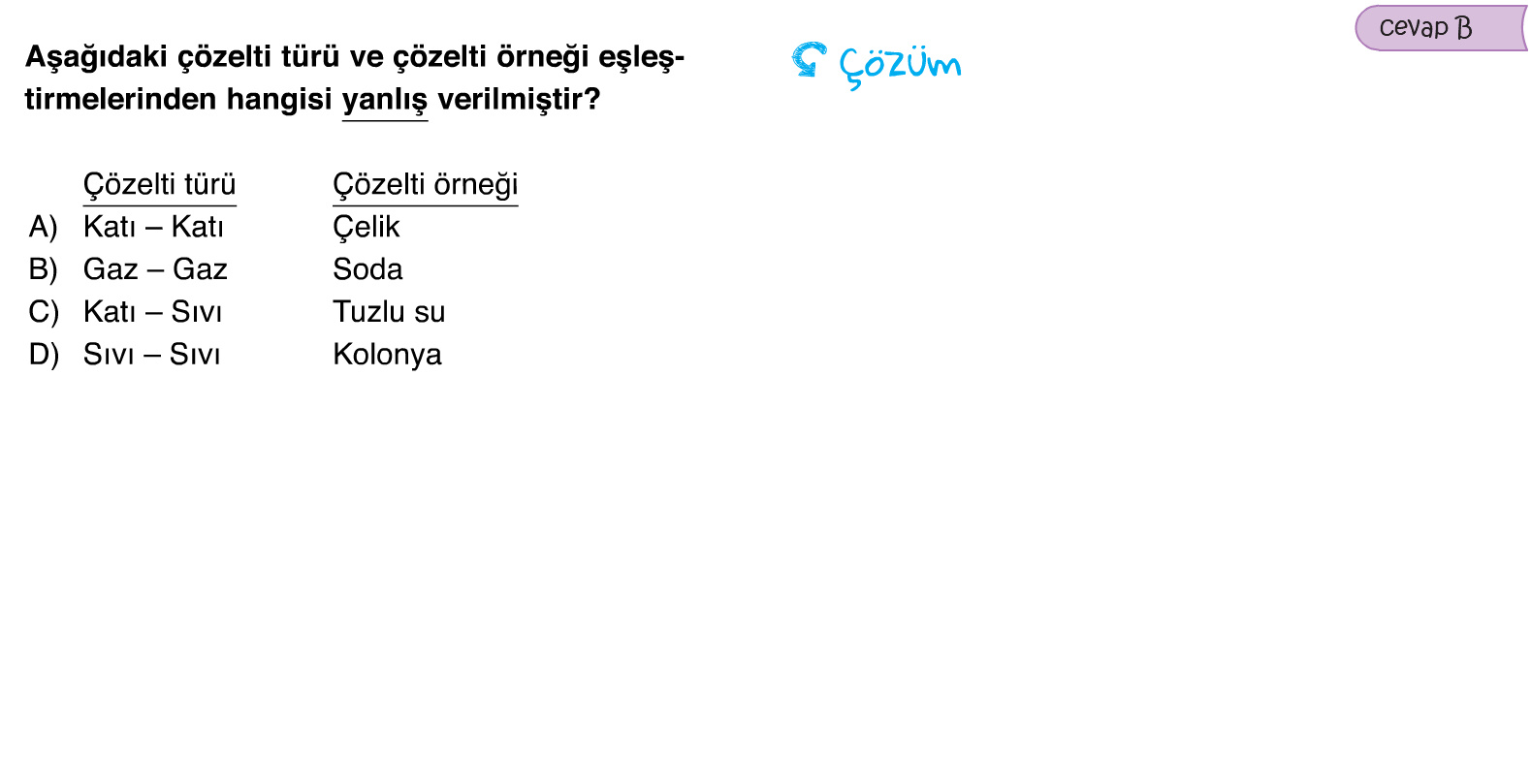 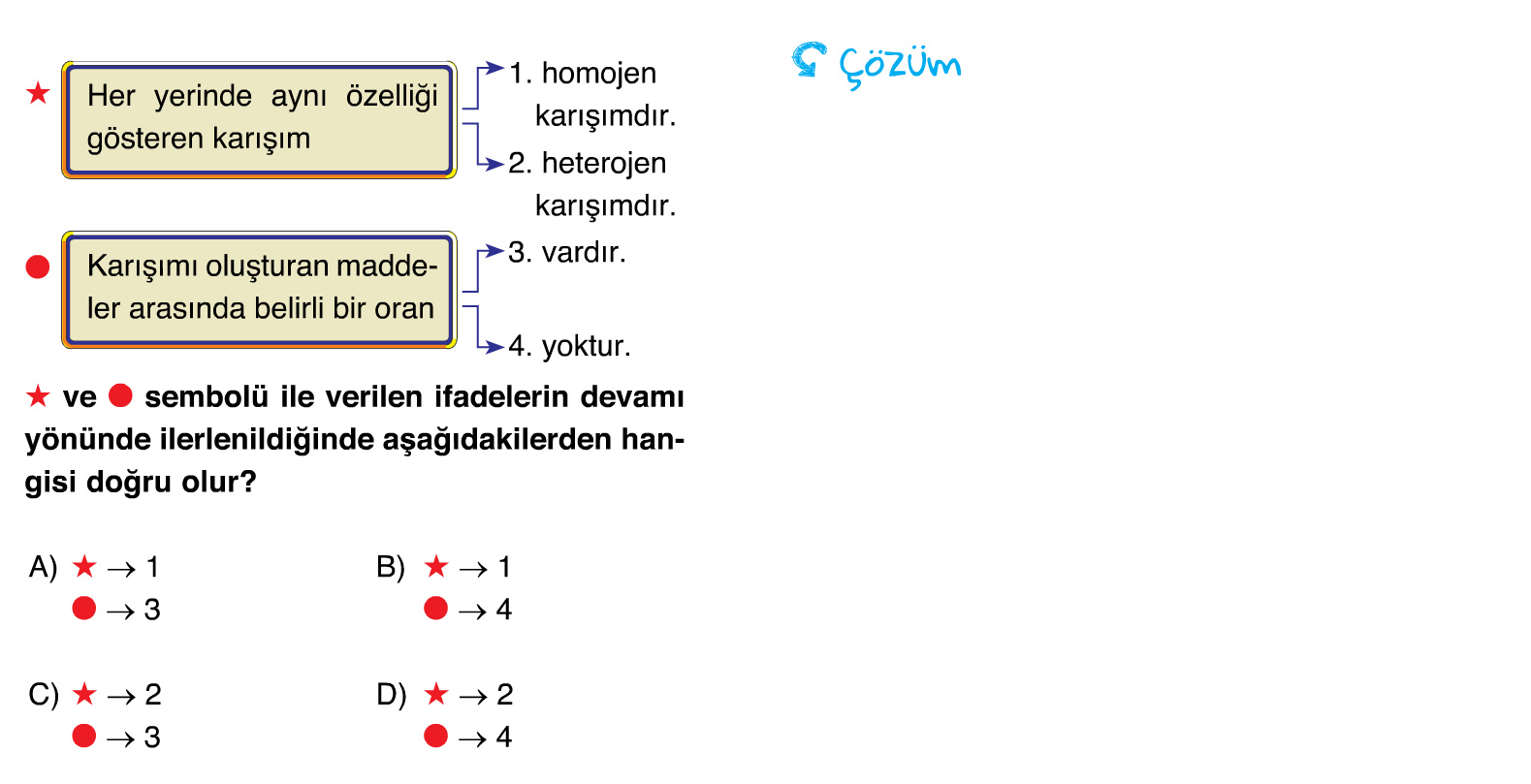 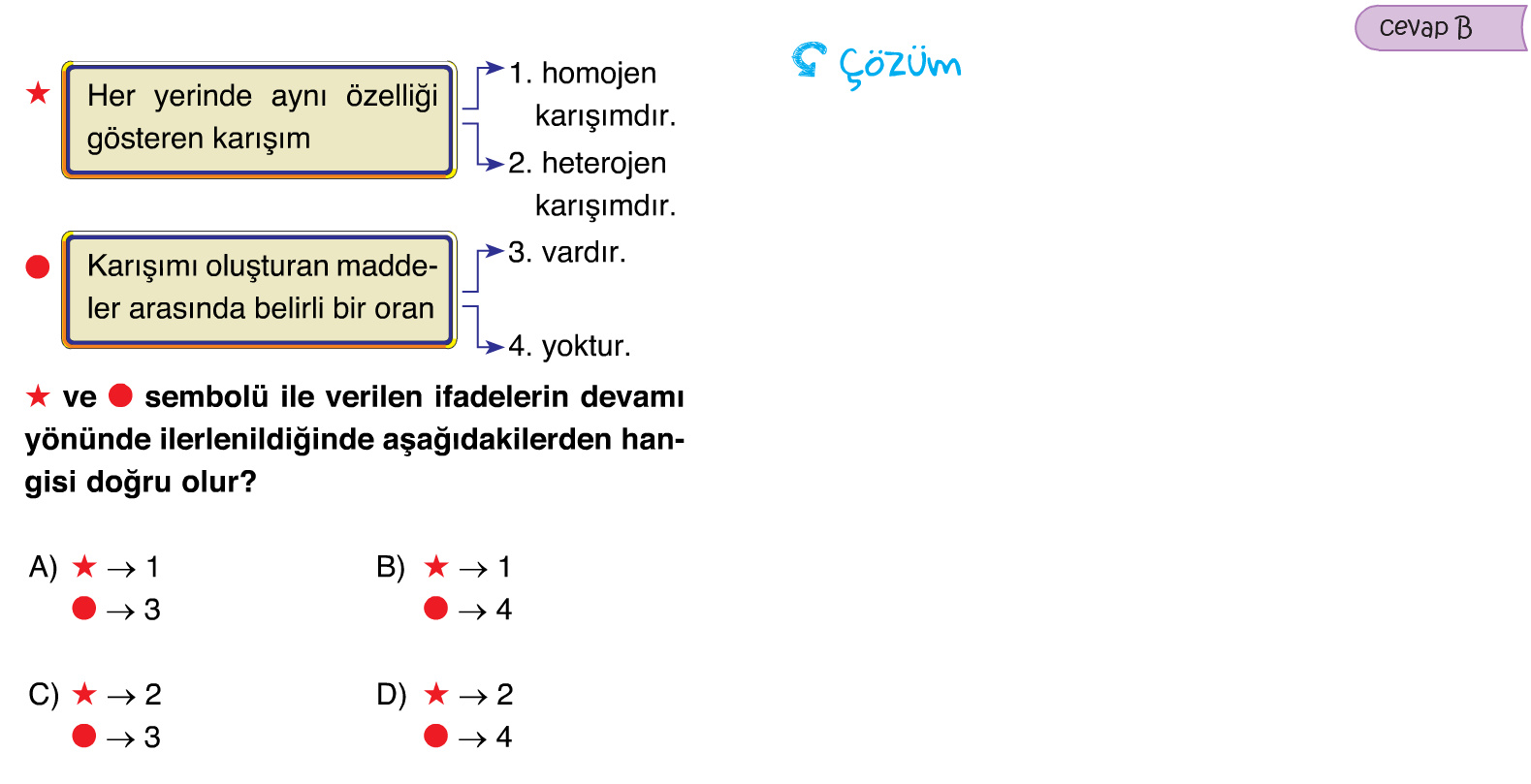 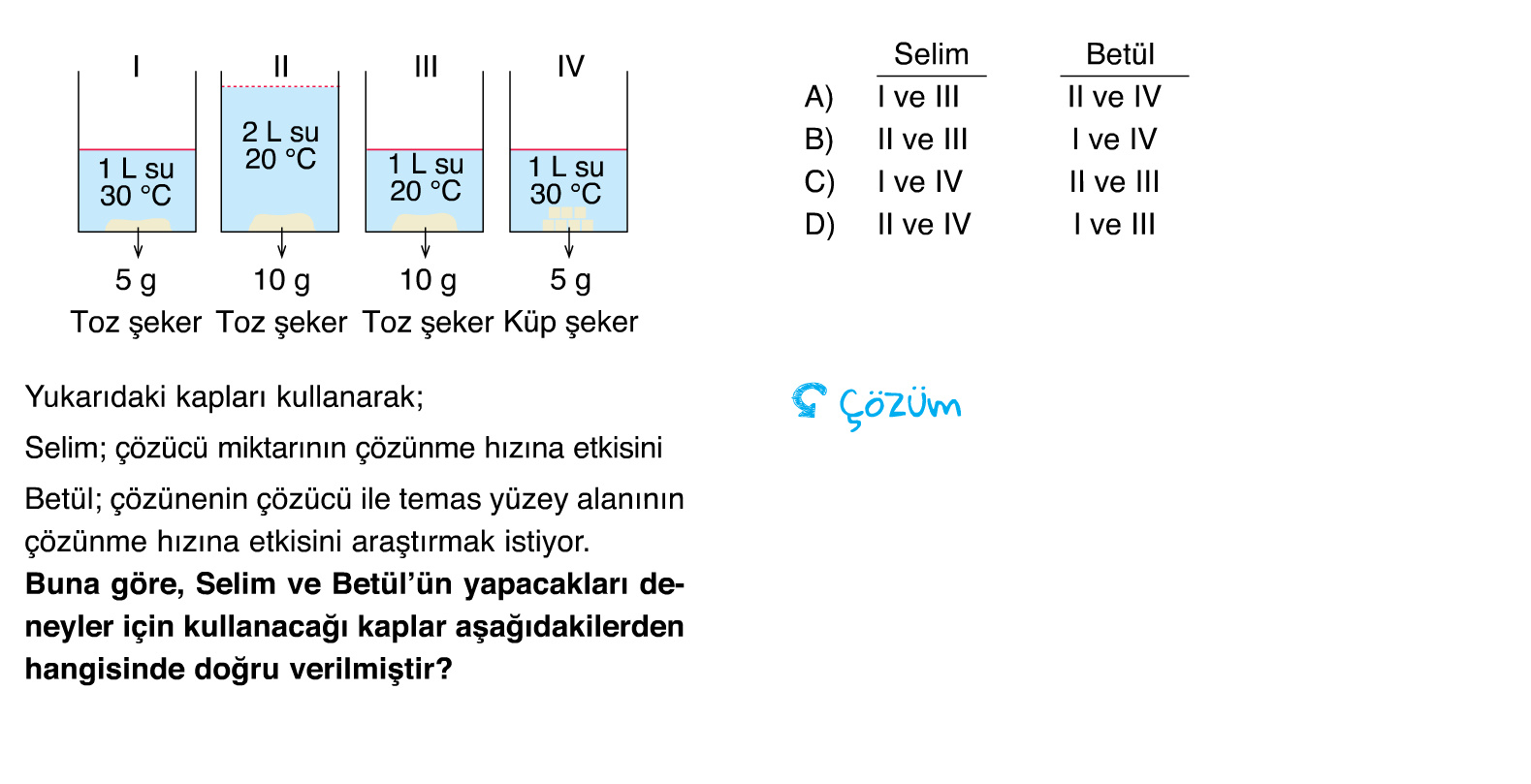 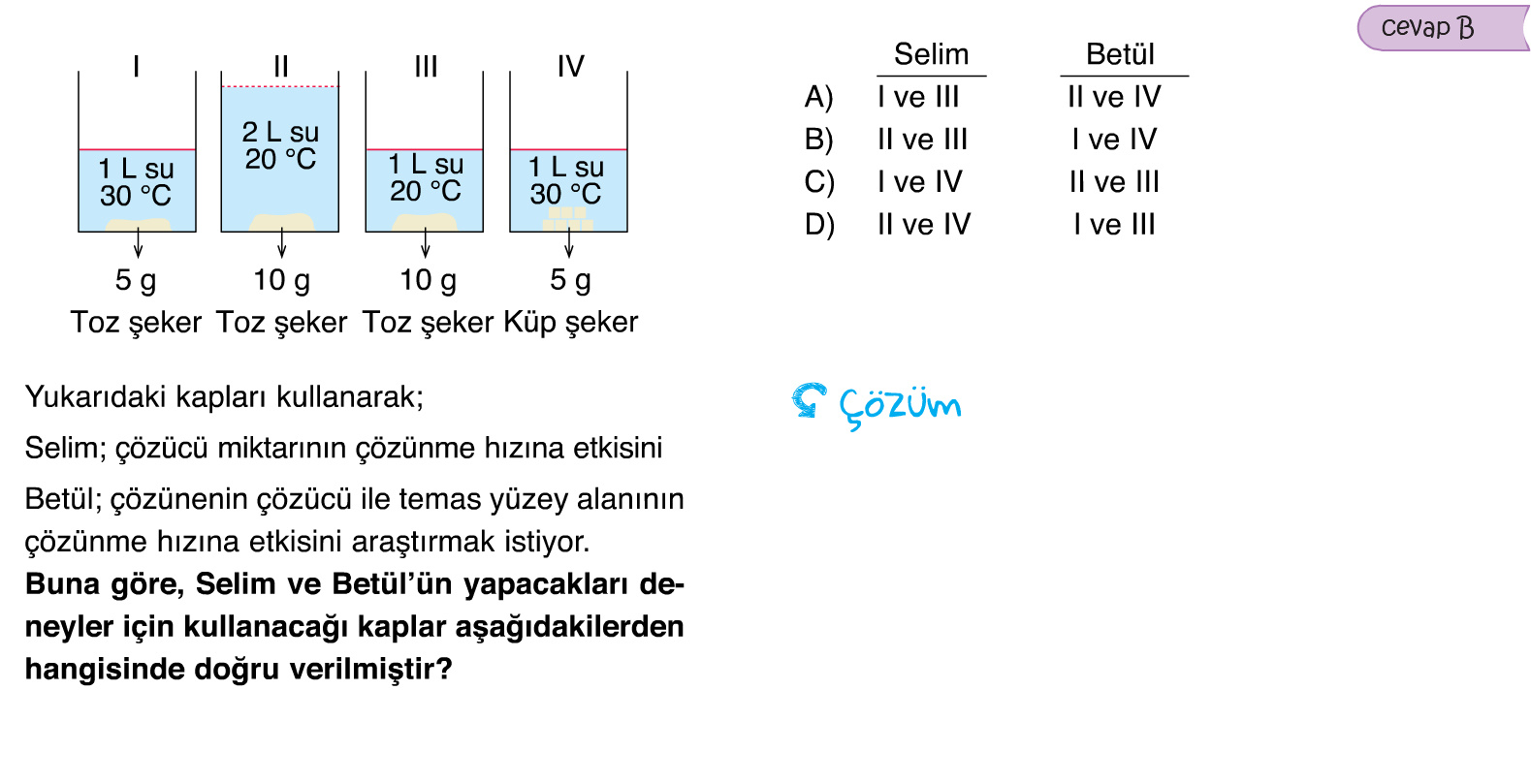 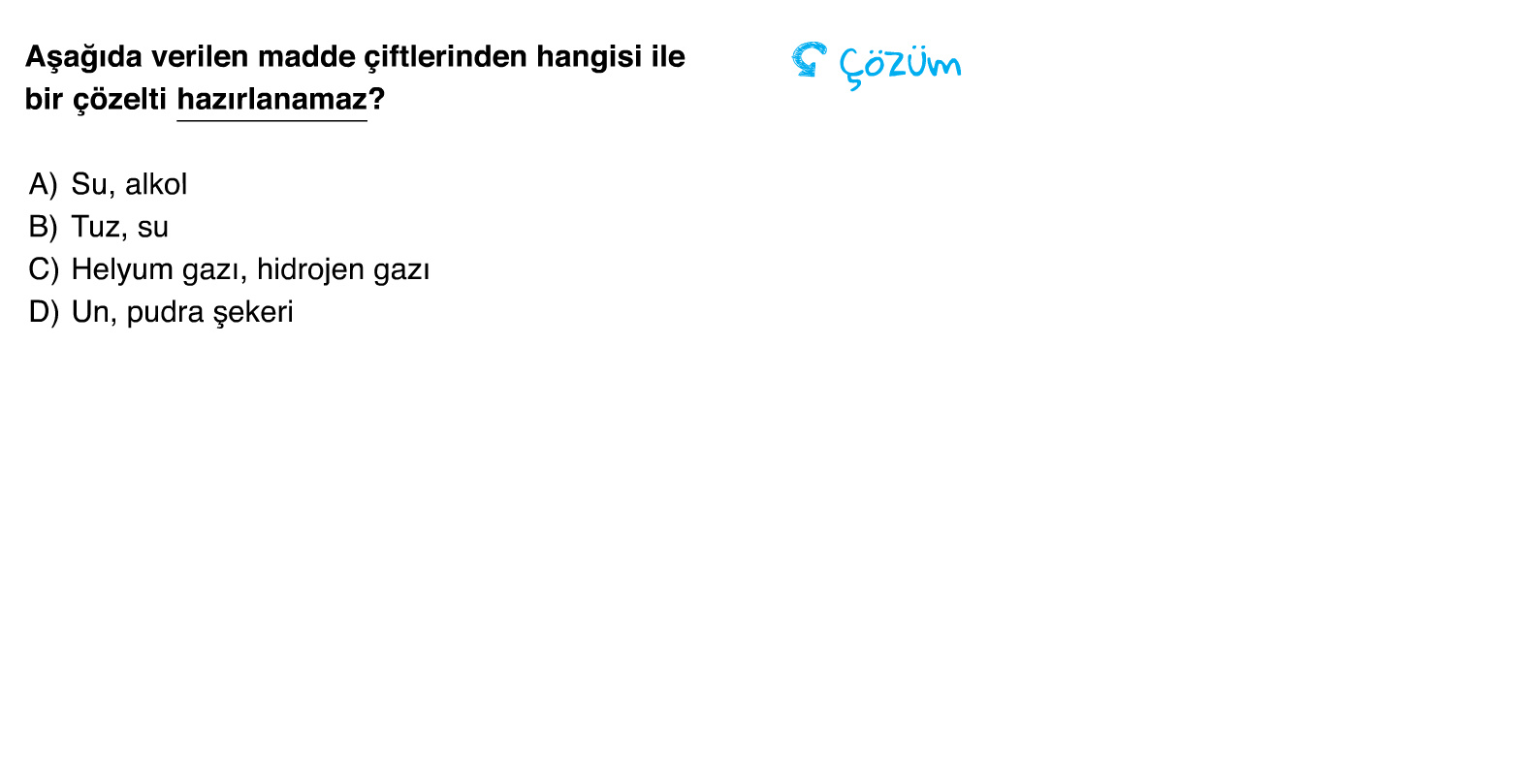 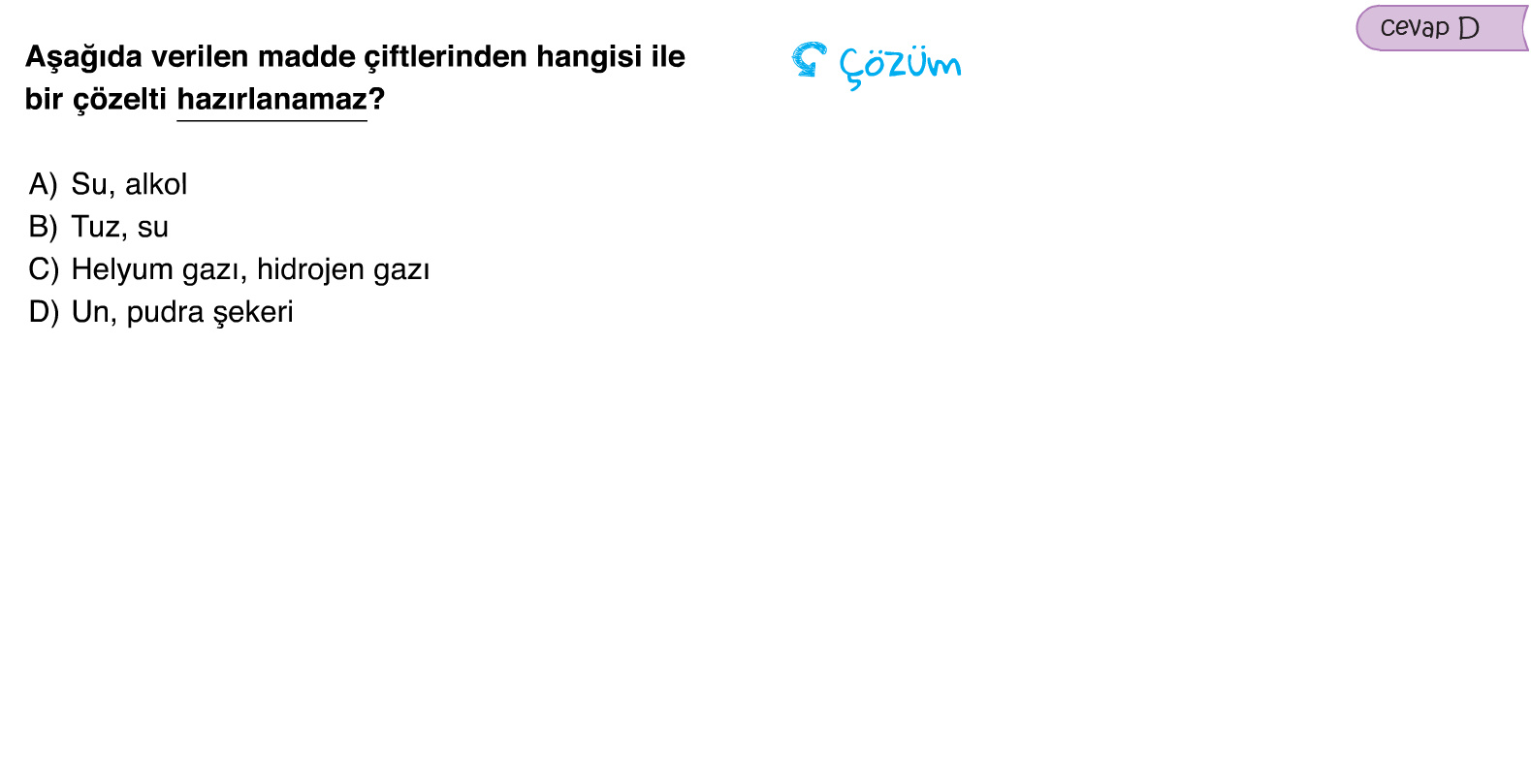 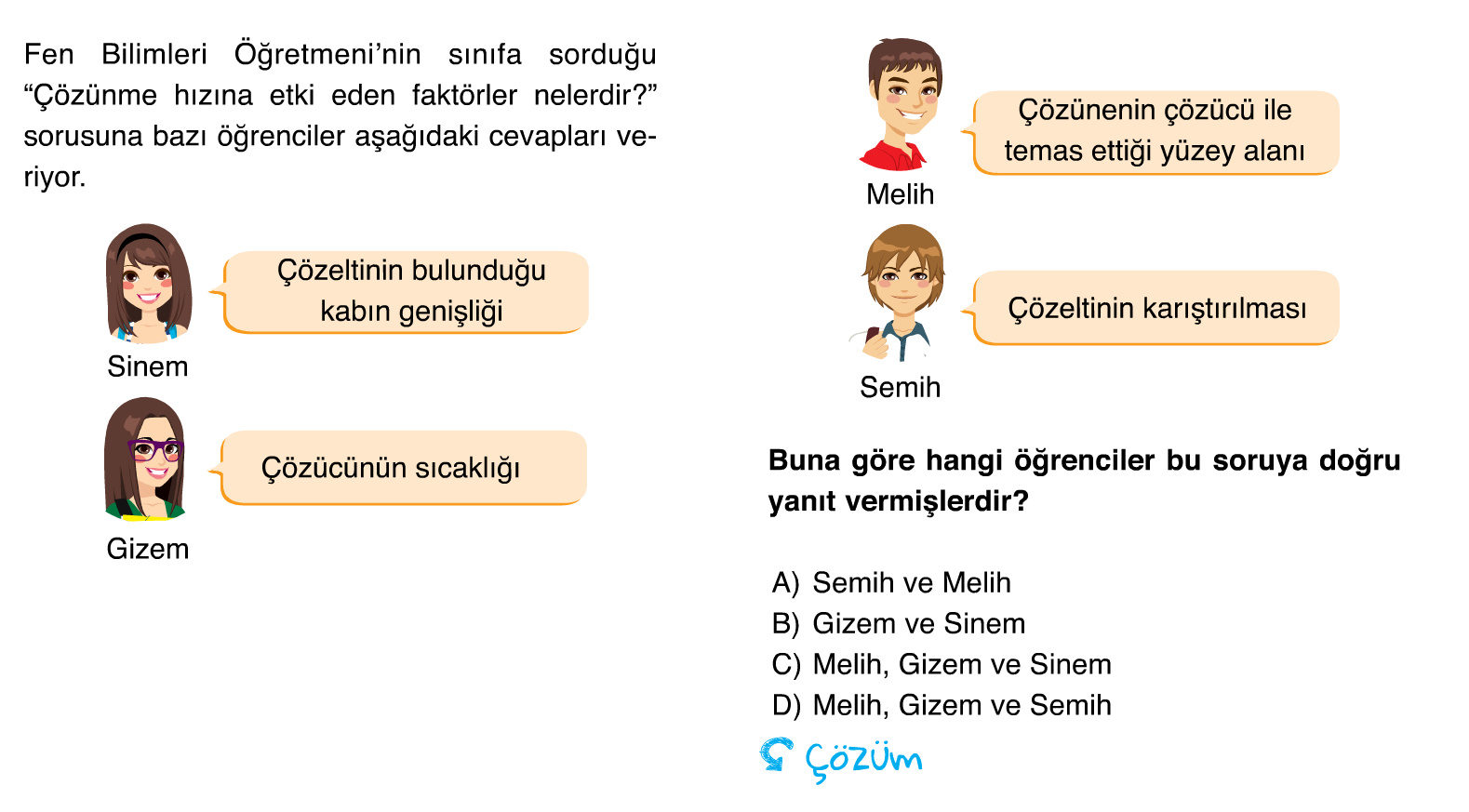 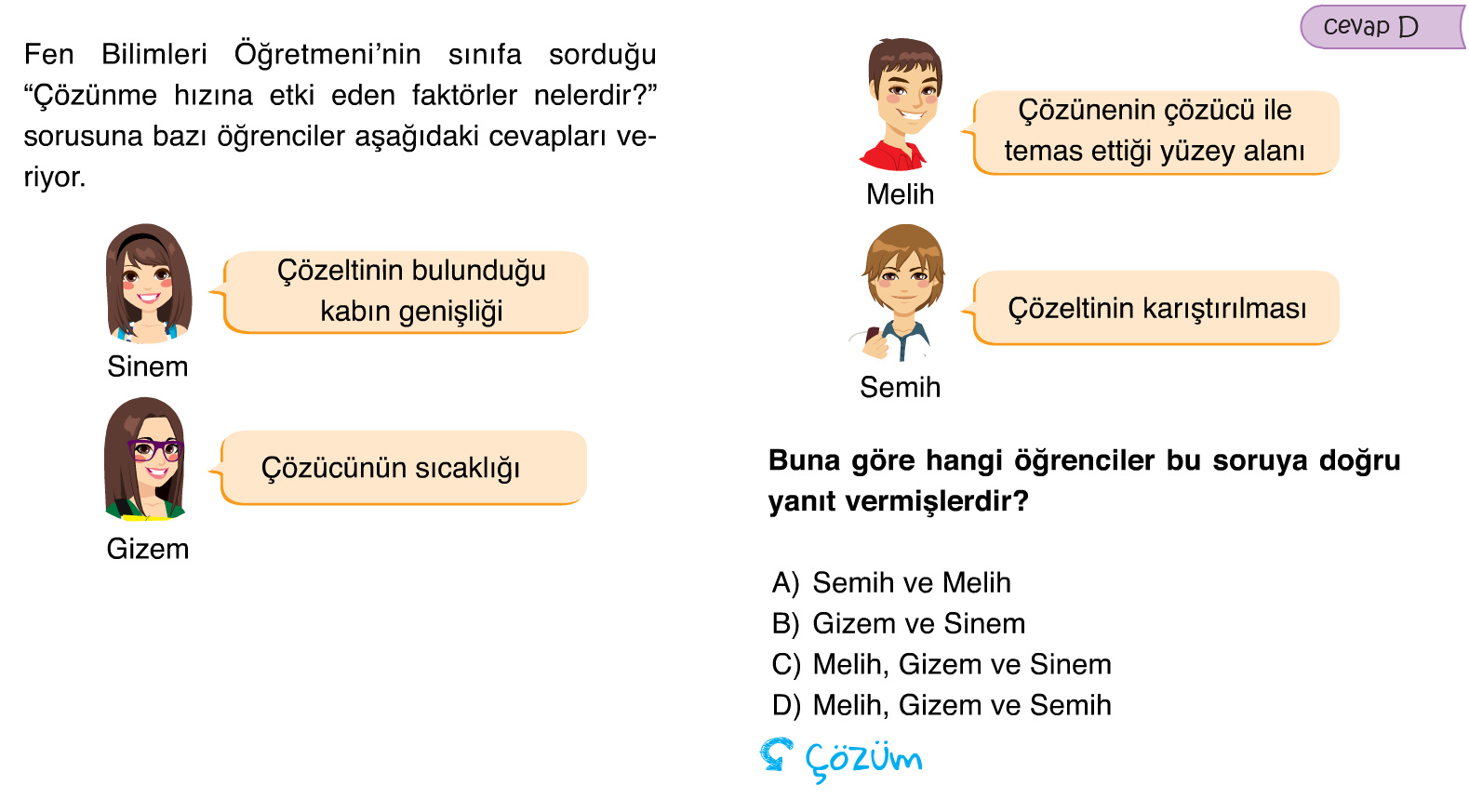 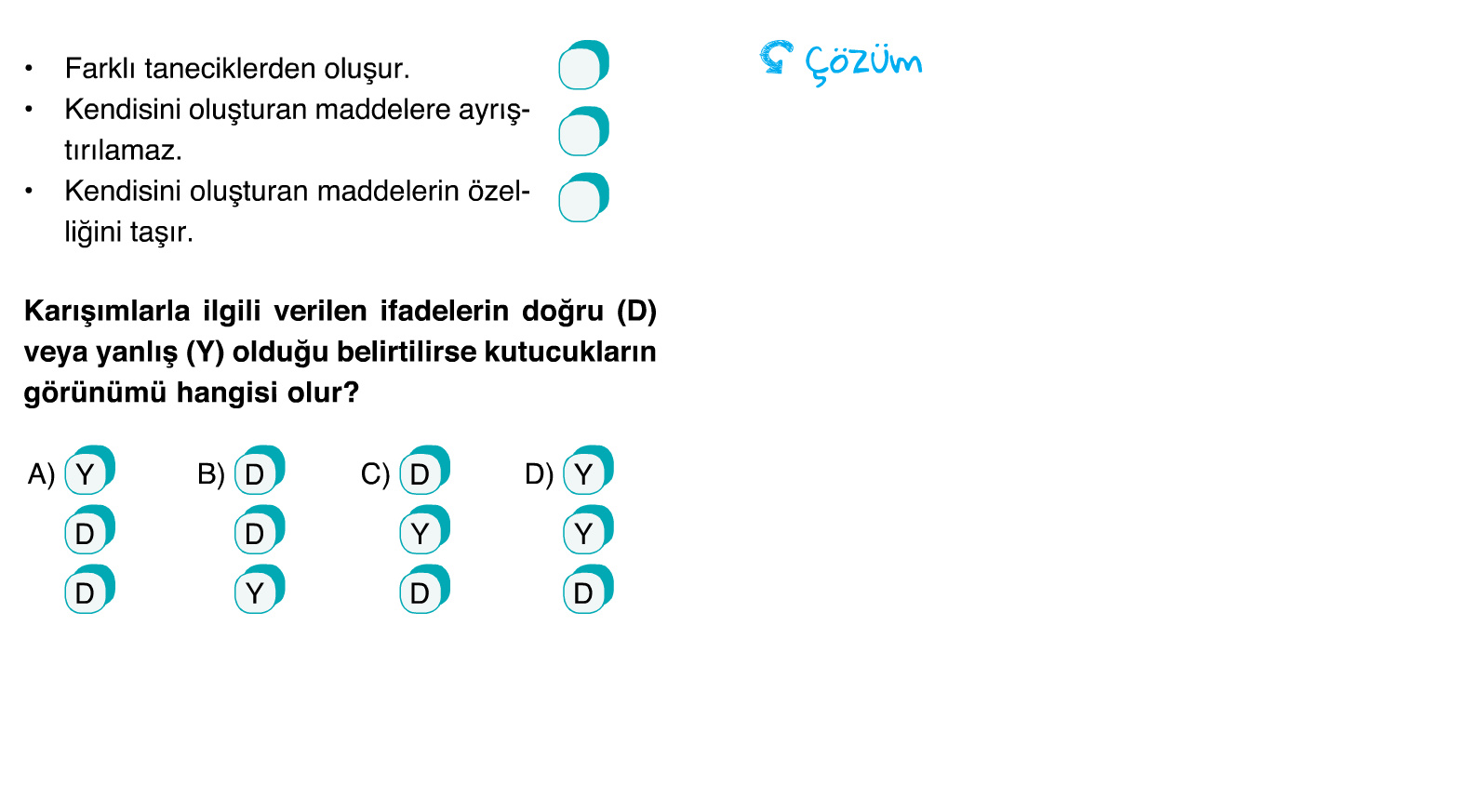 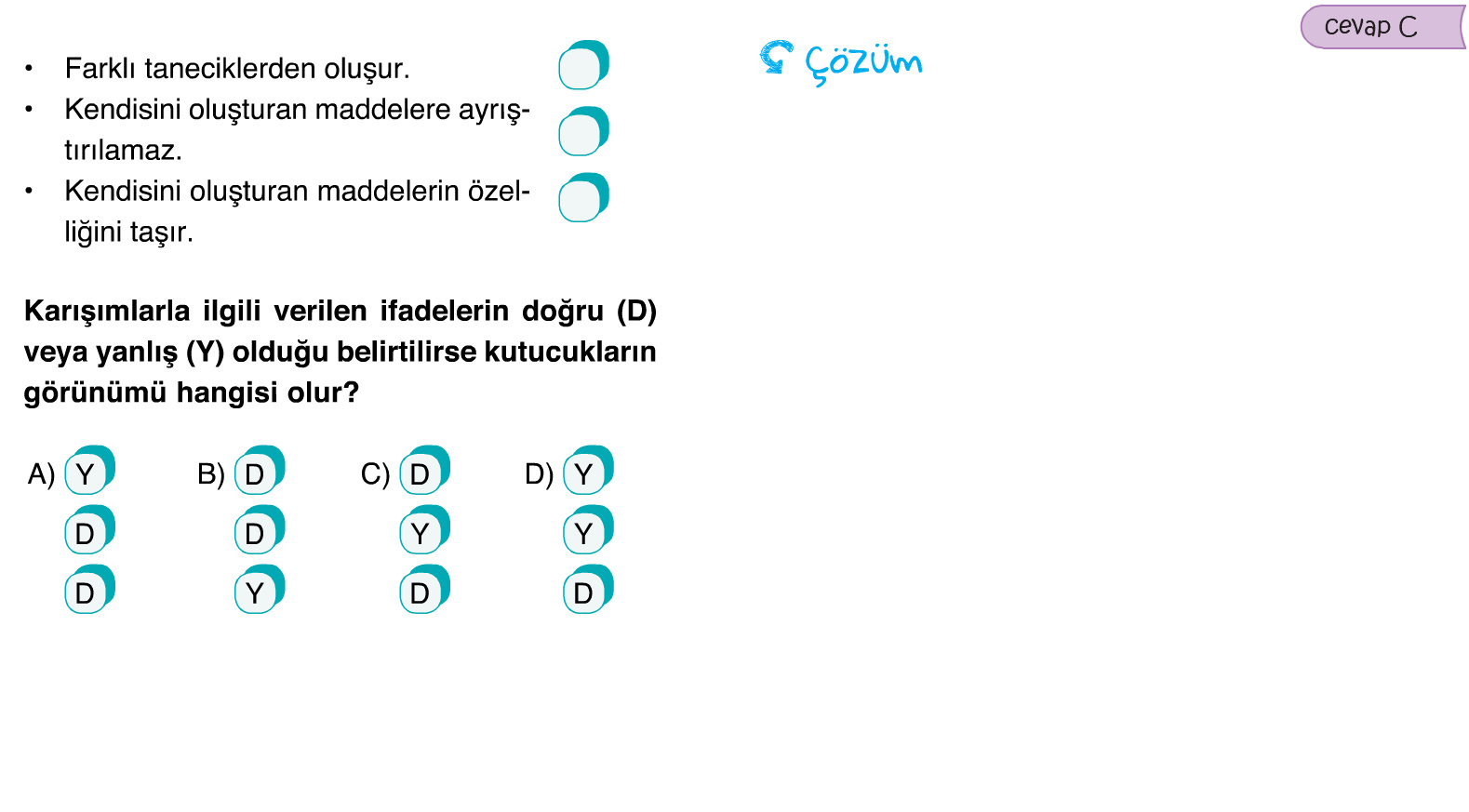 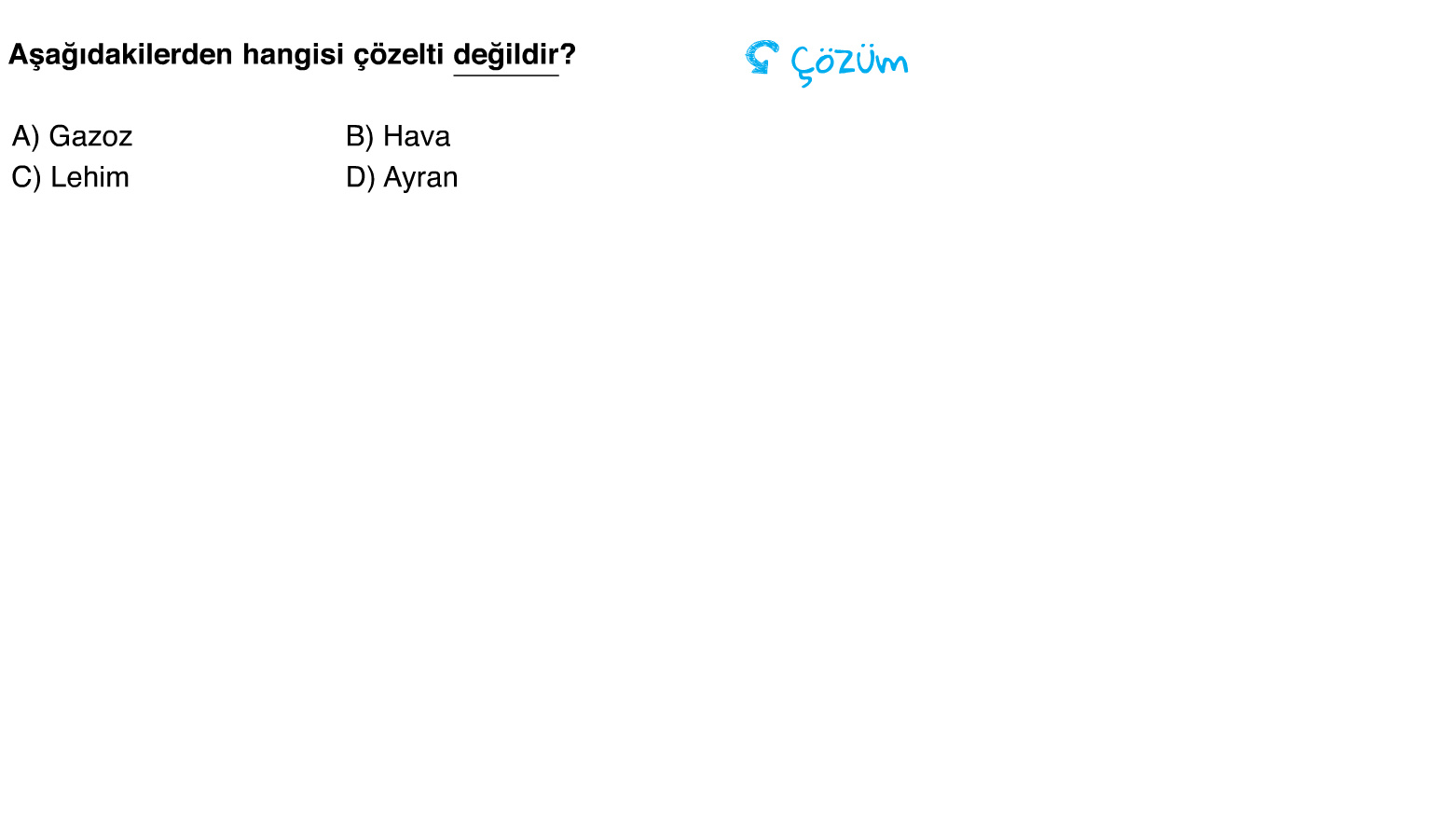 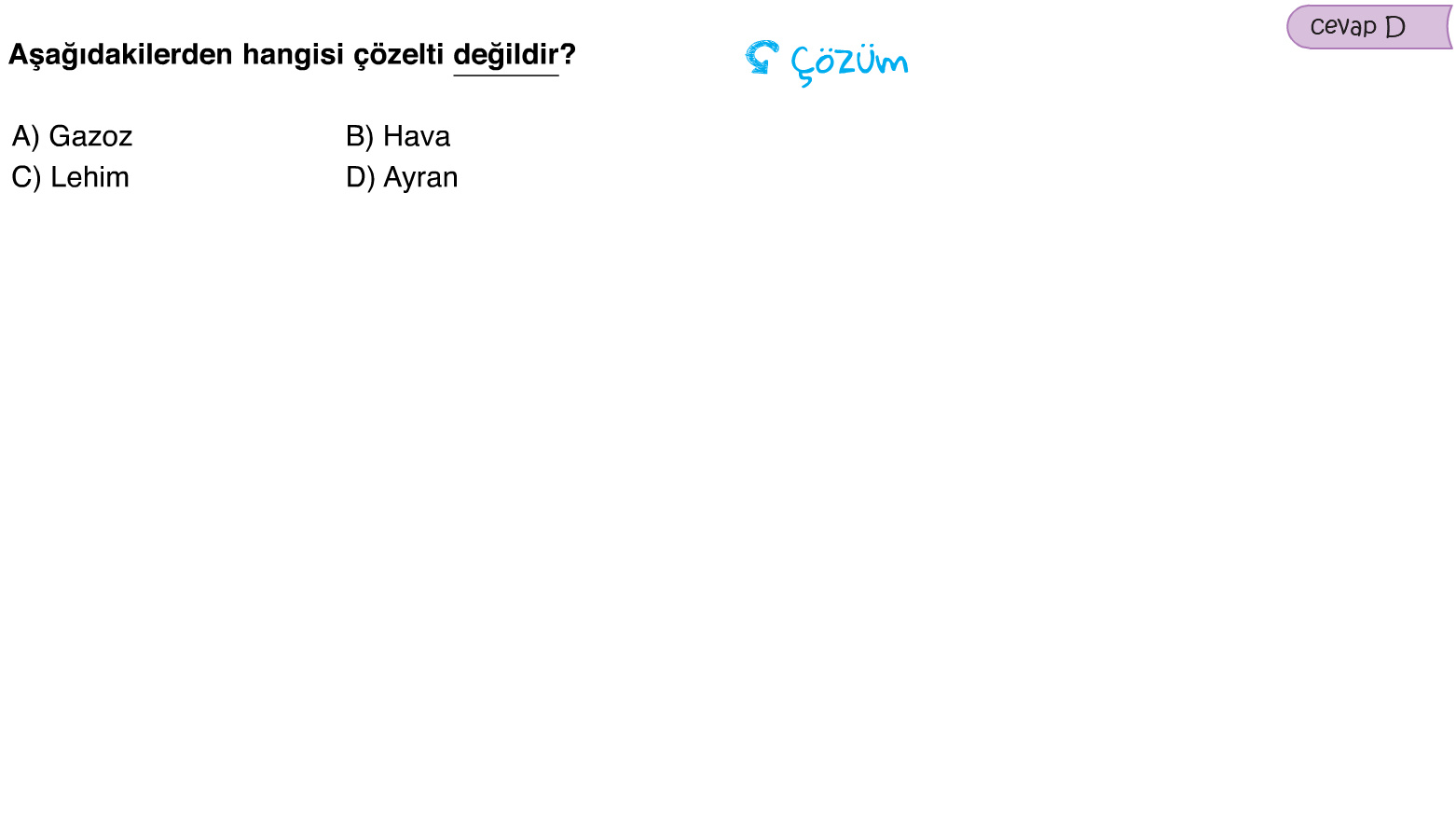 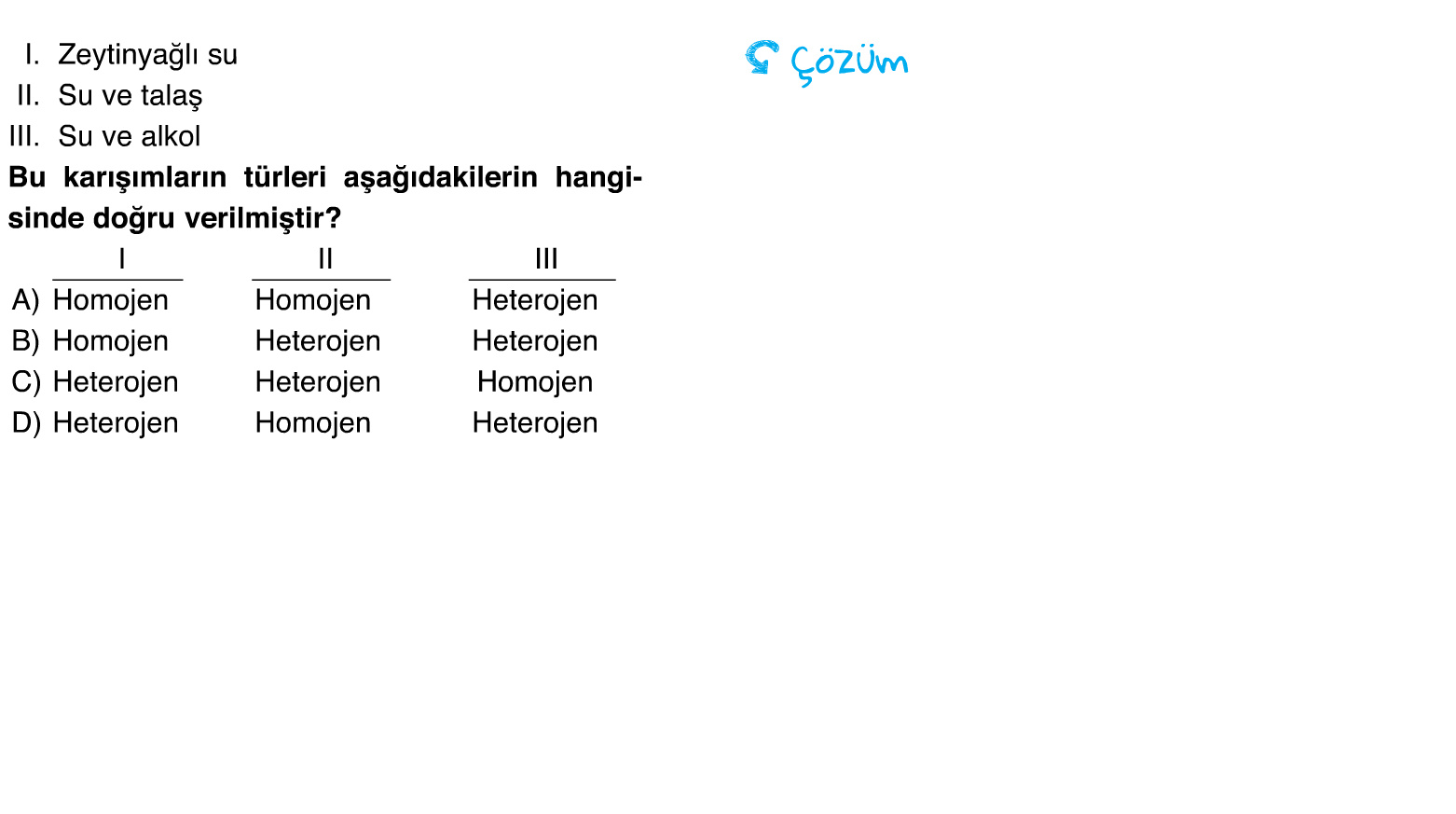 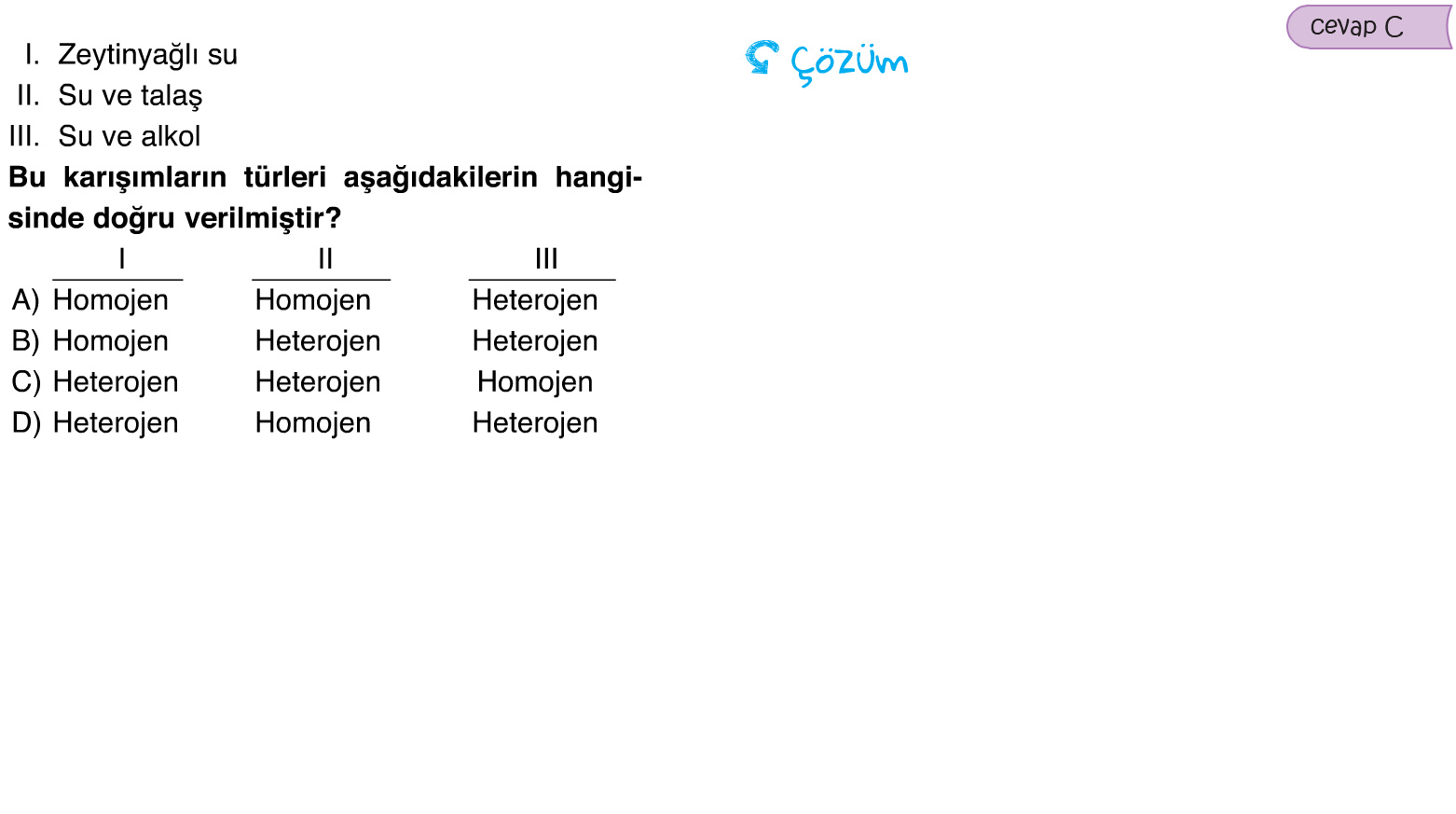 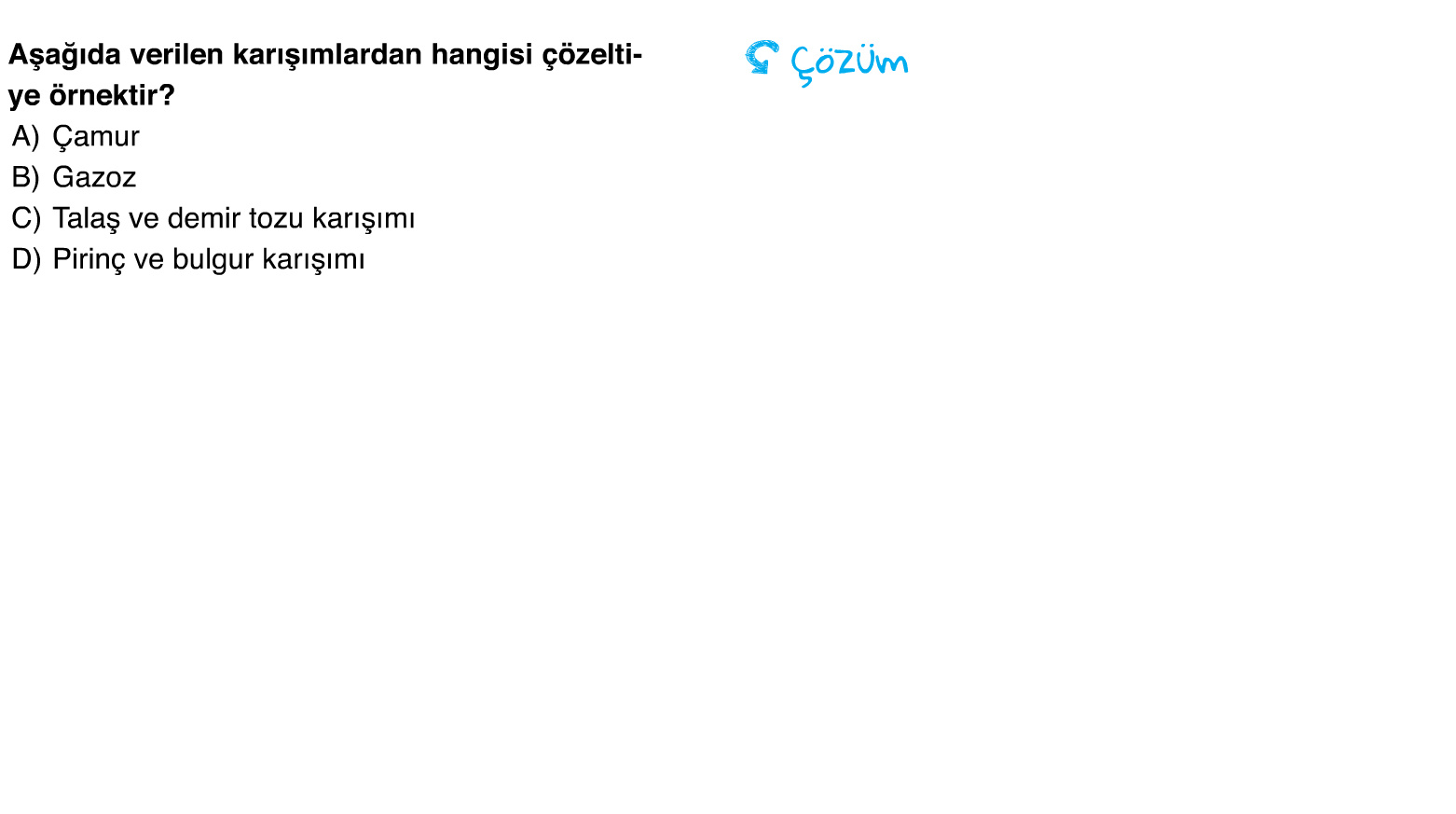 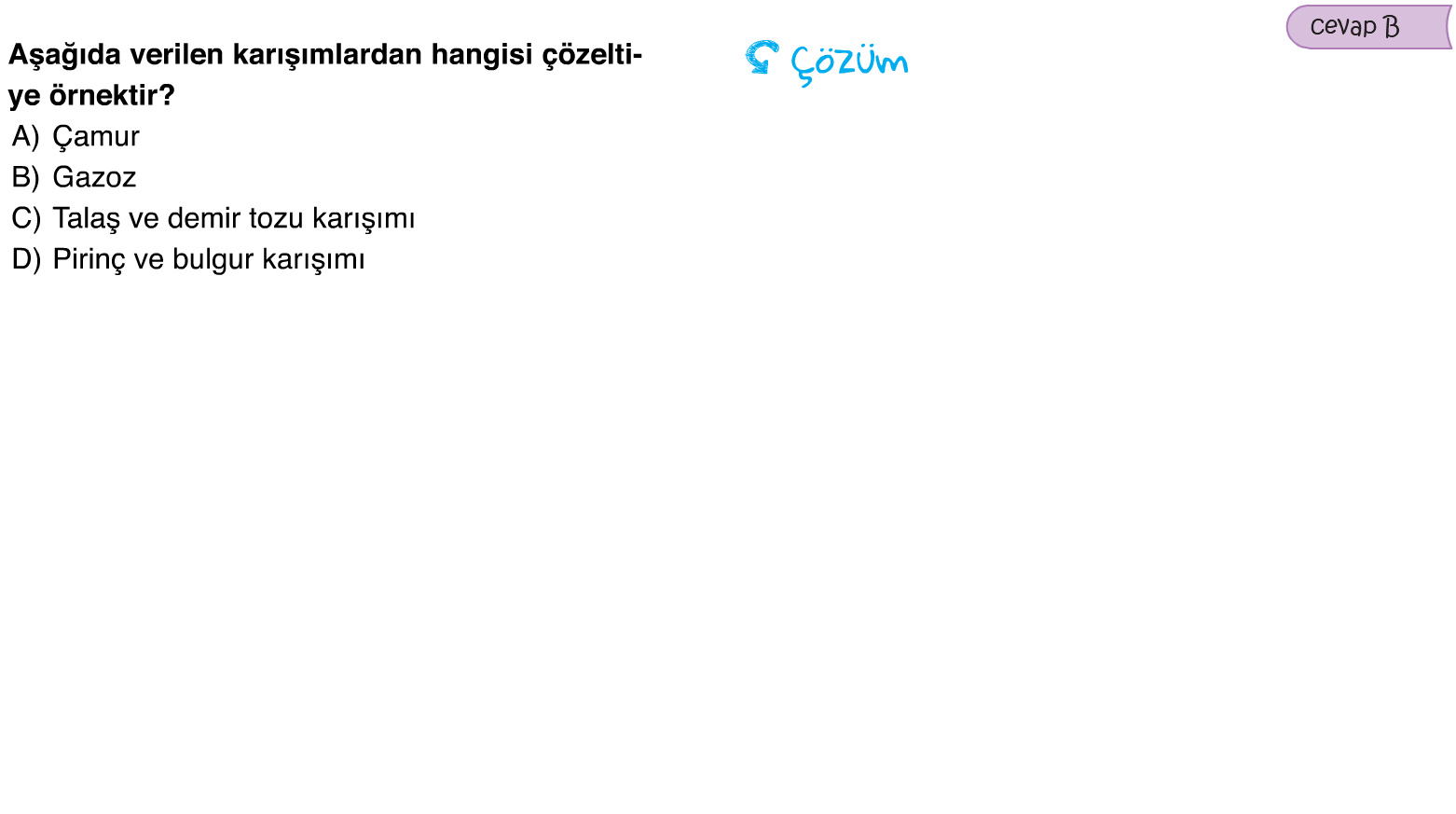 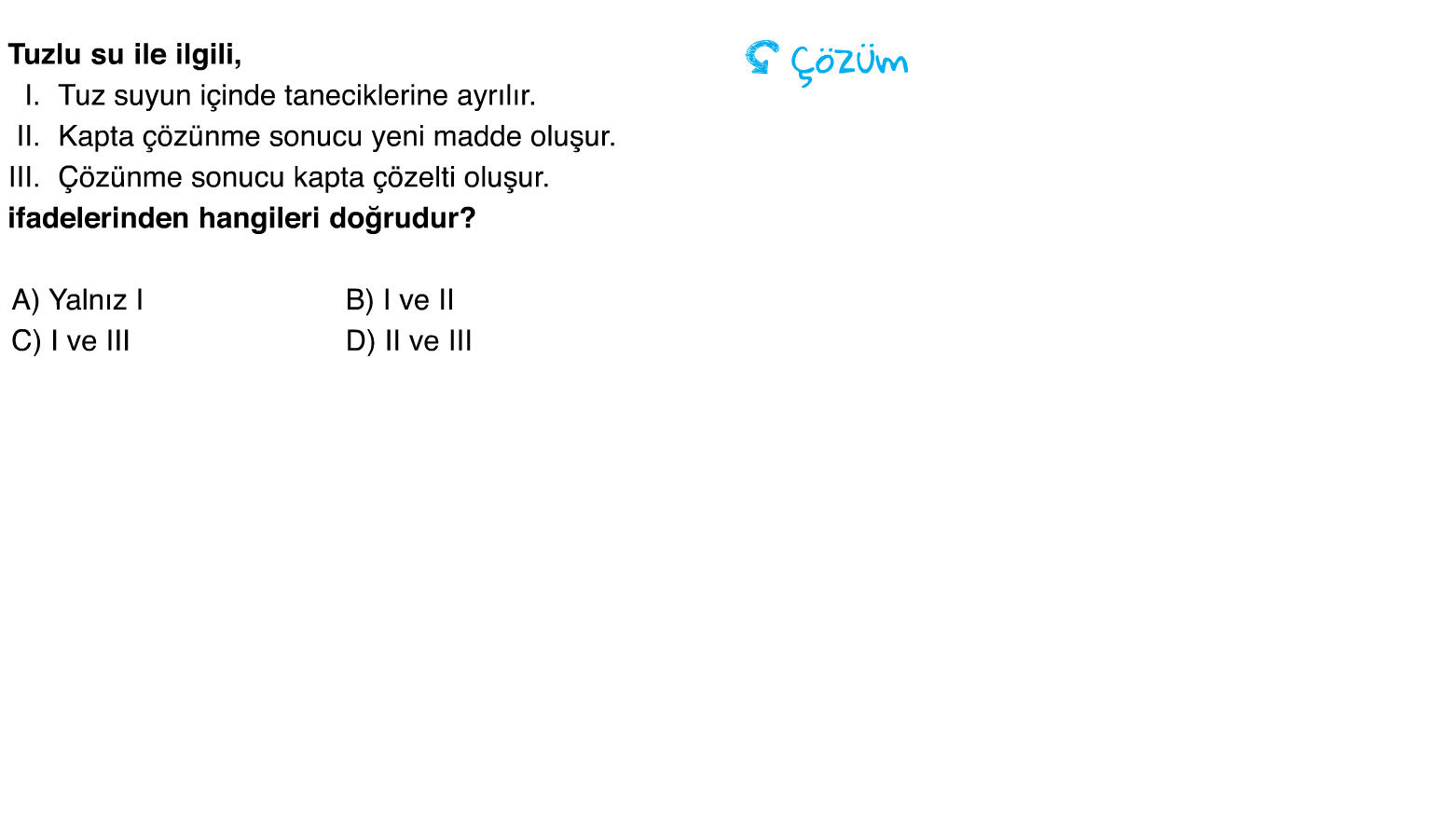 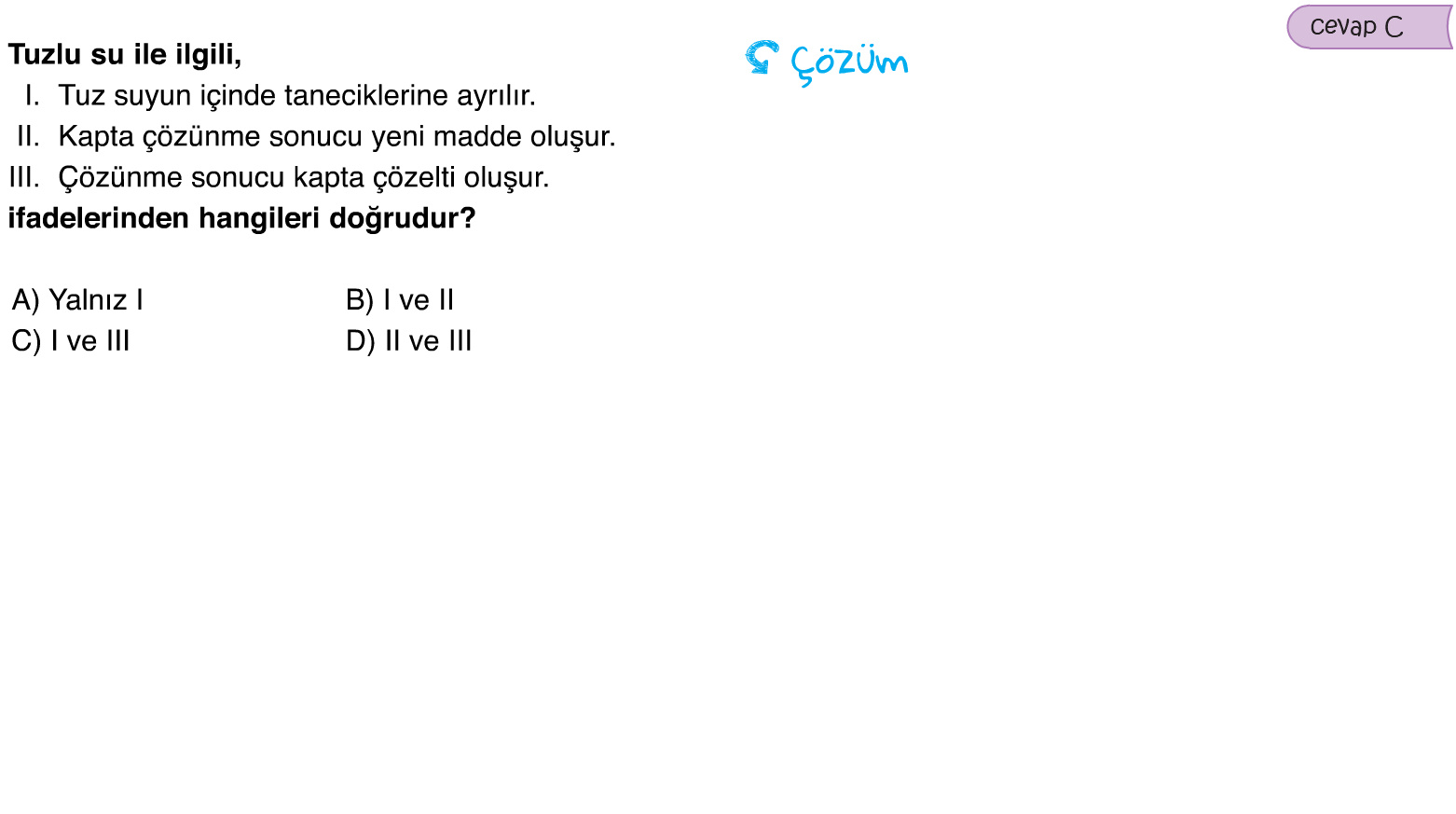 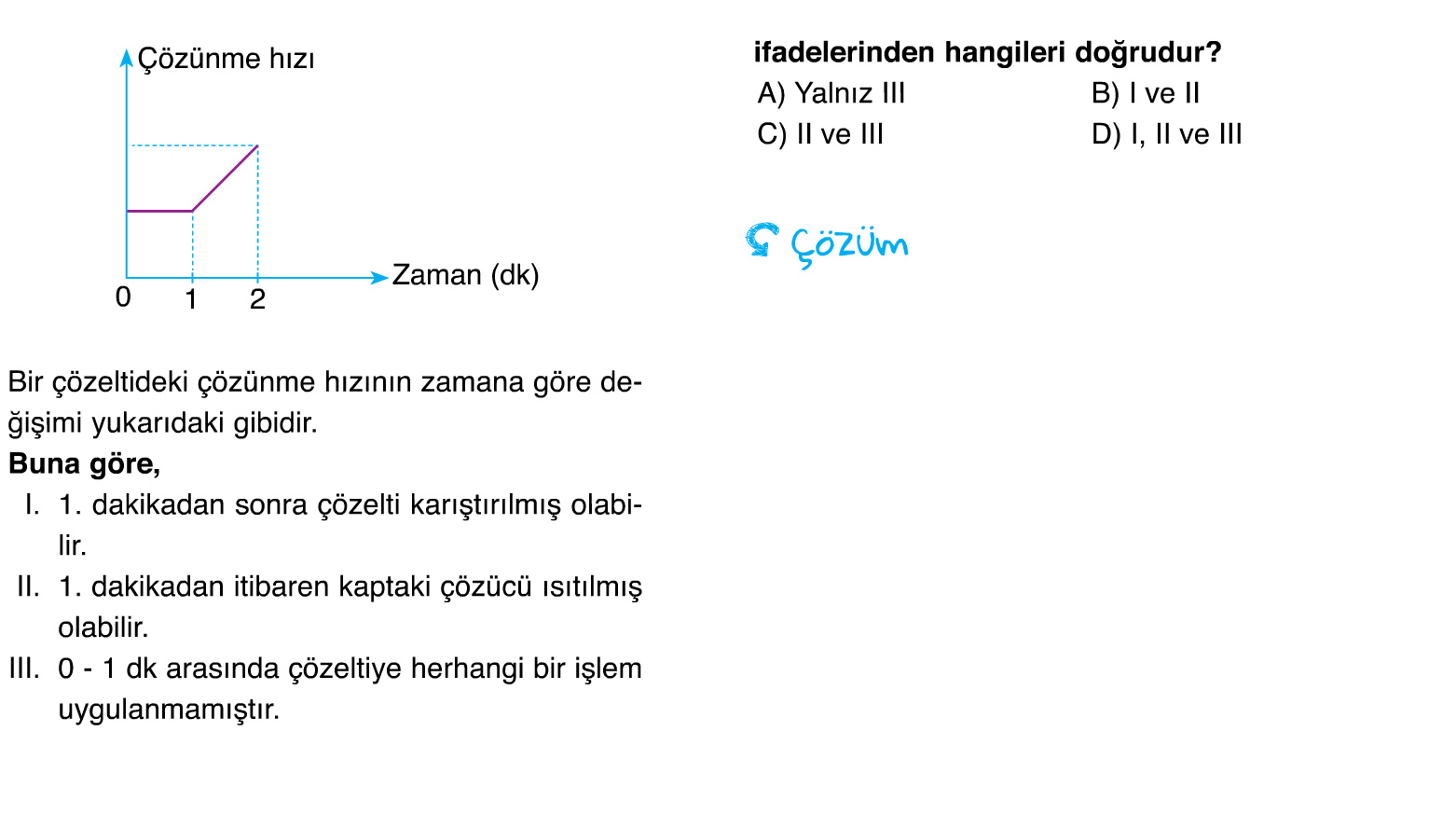 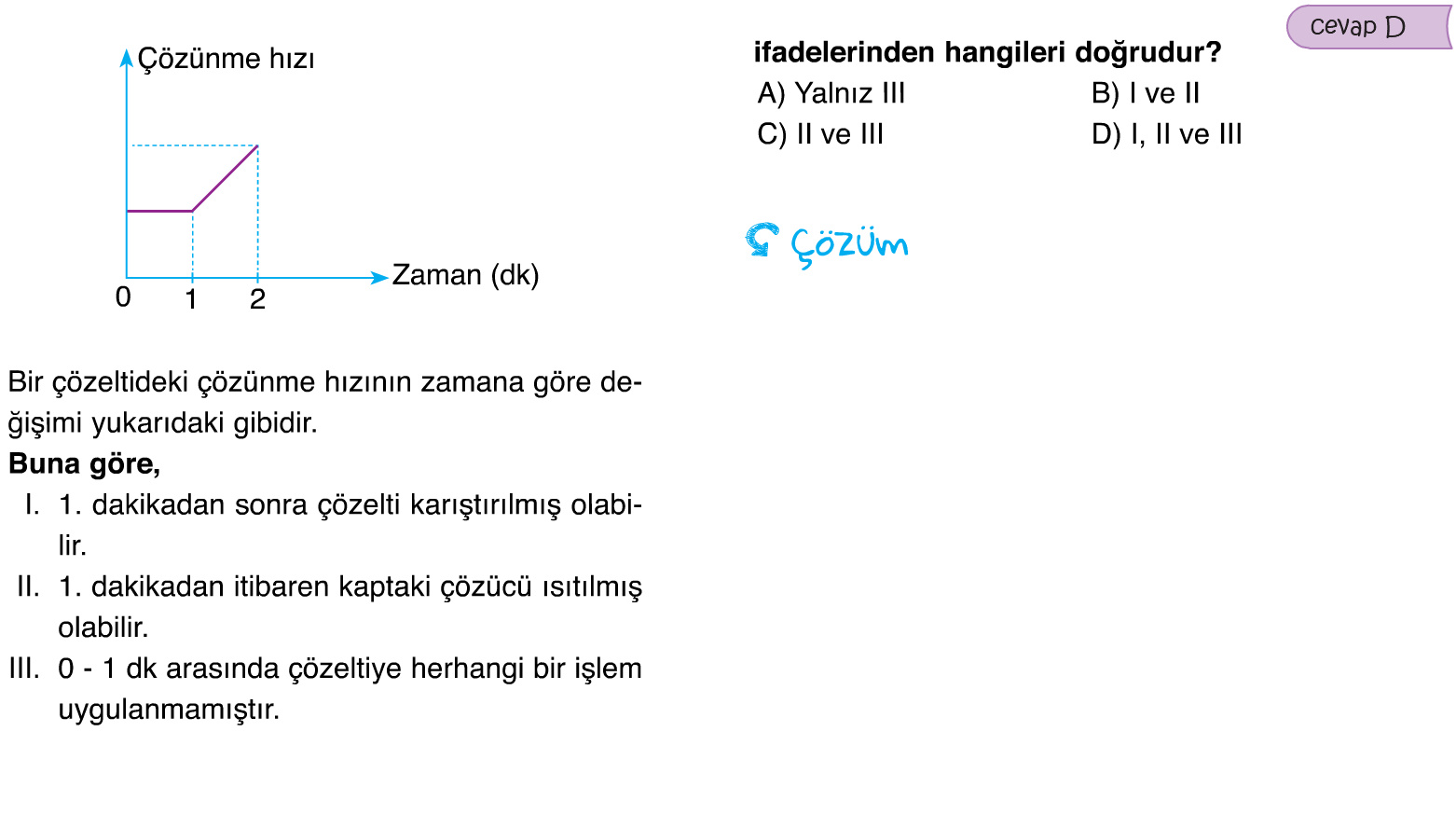